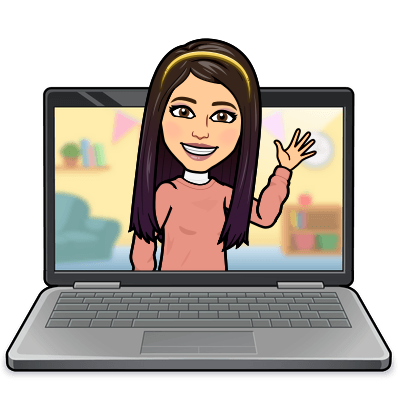 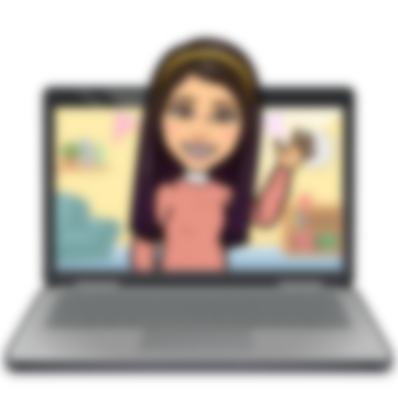 Hello My lovely students
I’m your teacher
Hanan AlShobaily
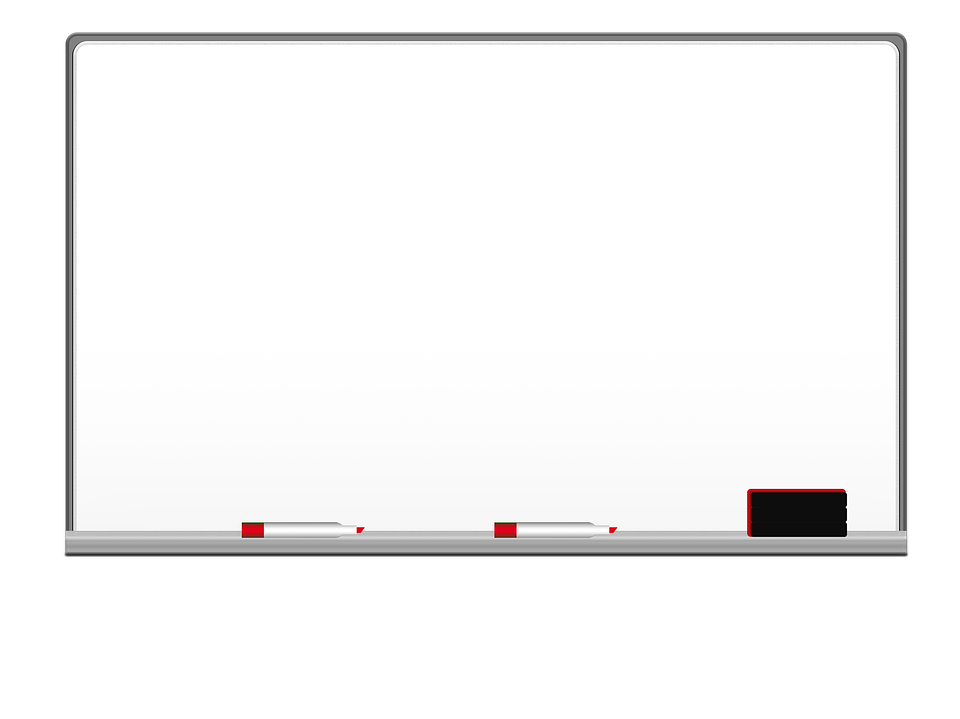 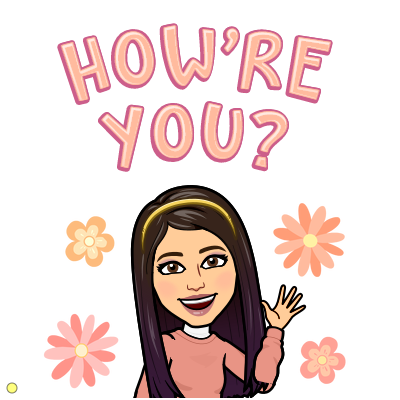 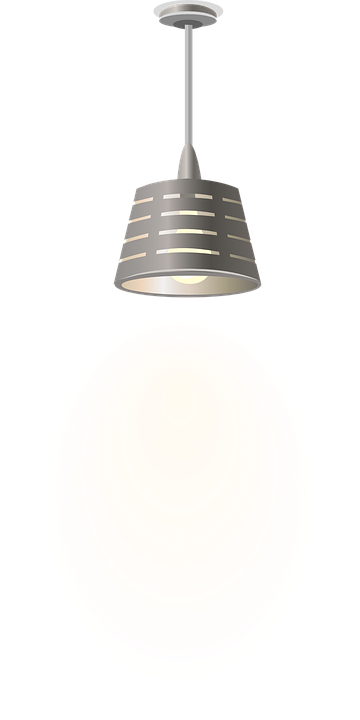 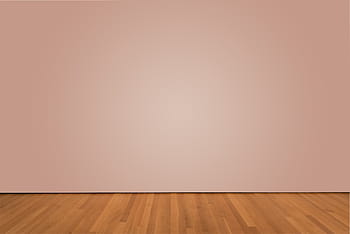 I love English
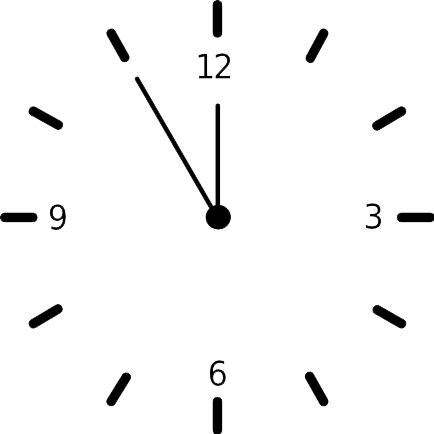 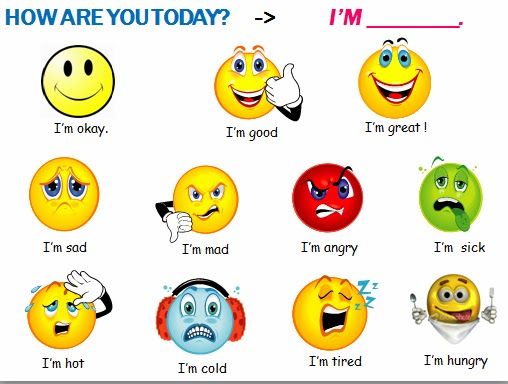 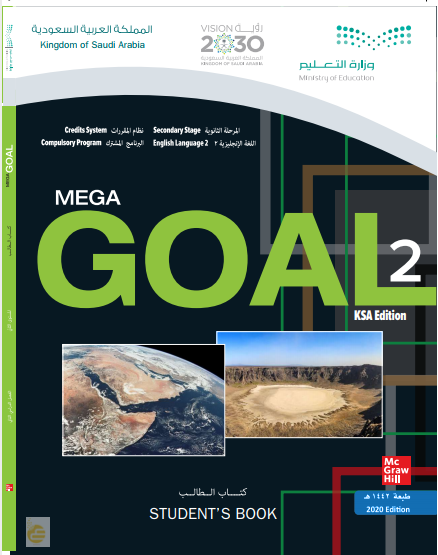 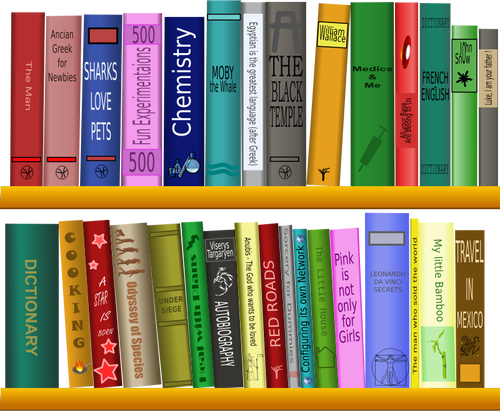 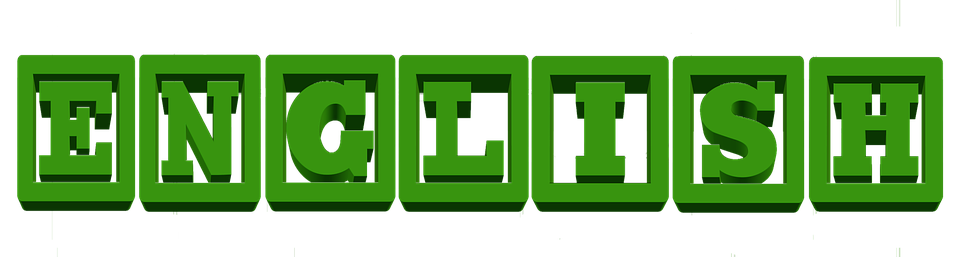 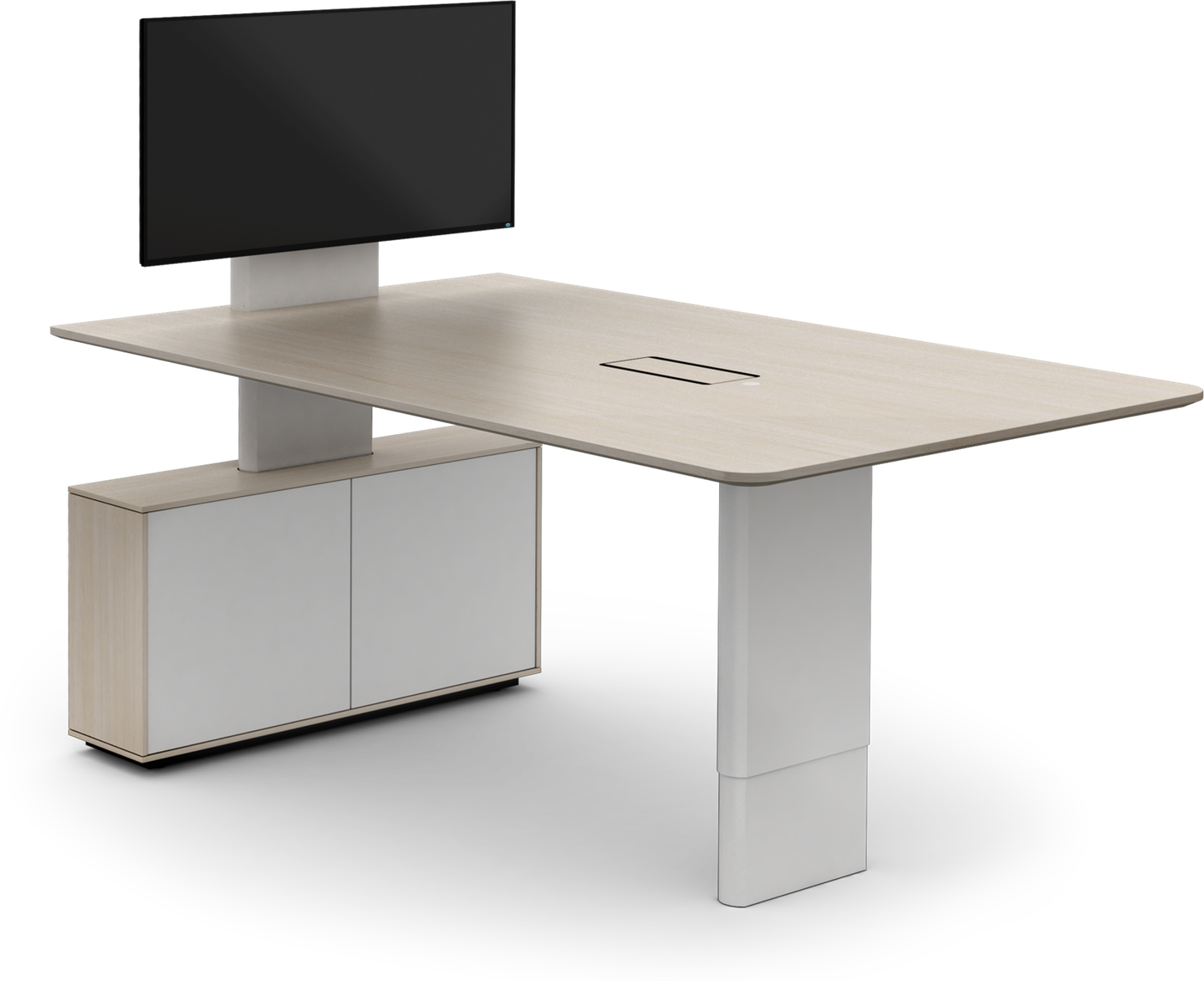 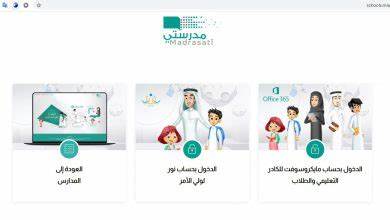 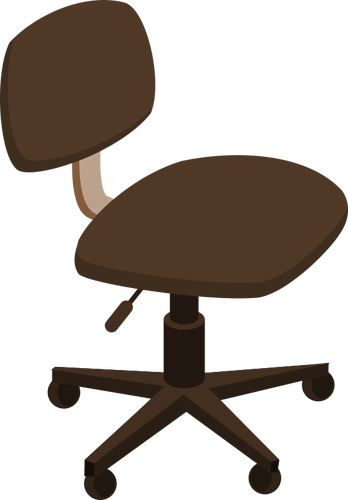 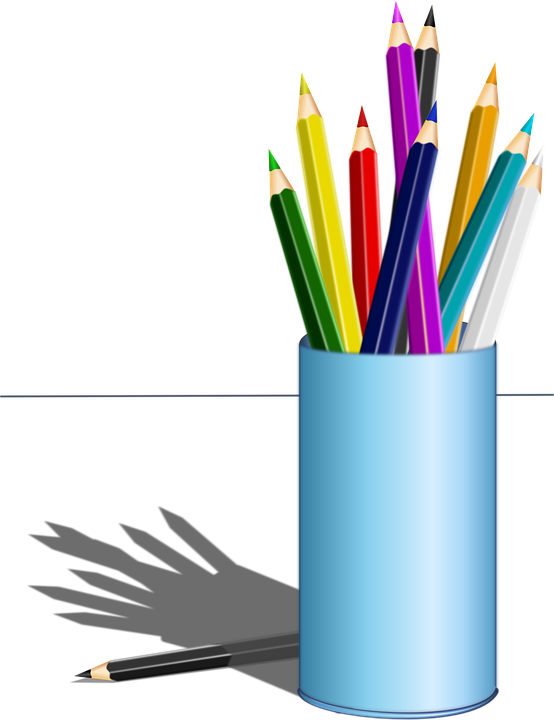 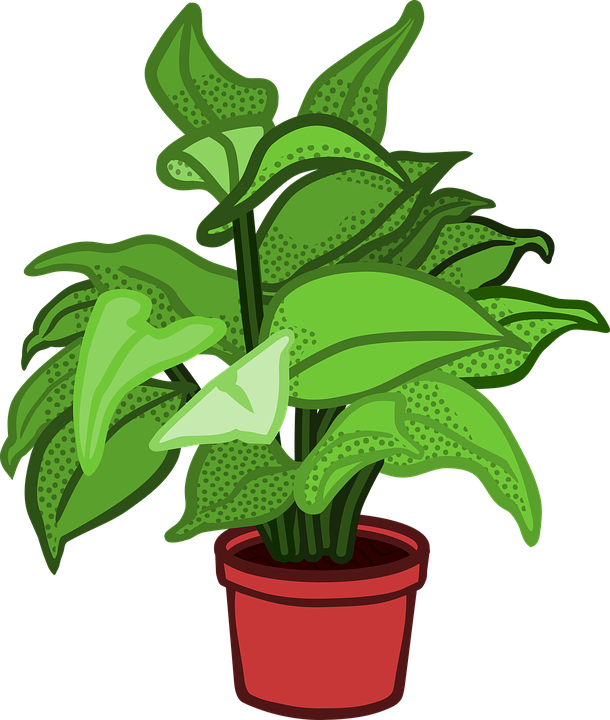 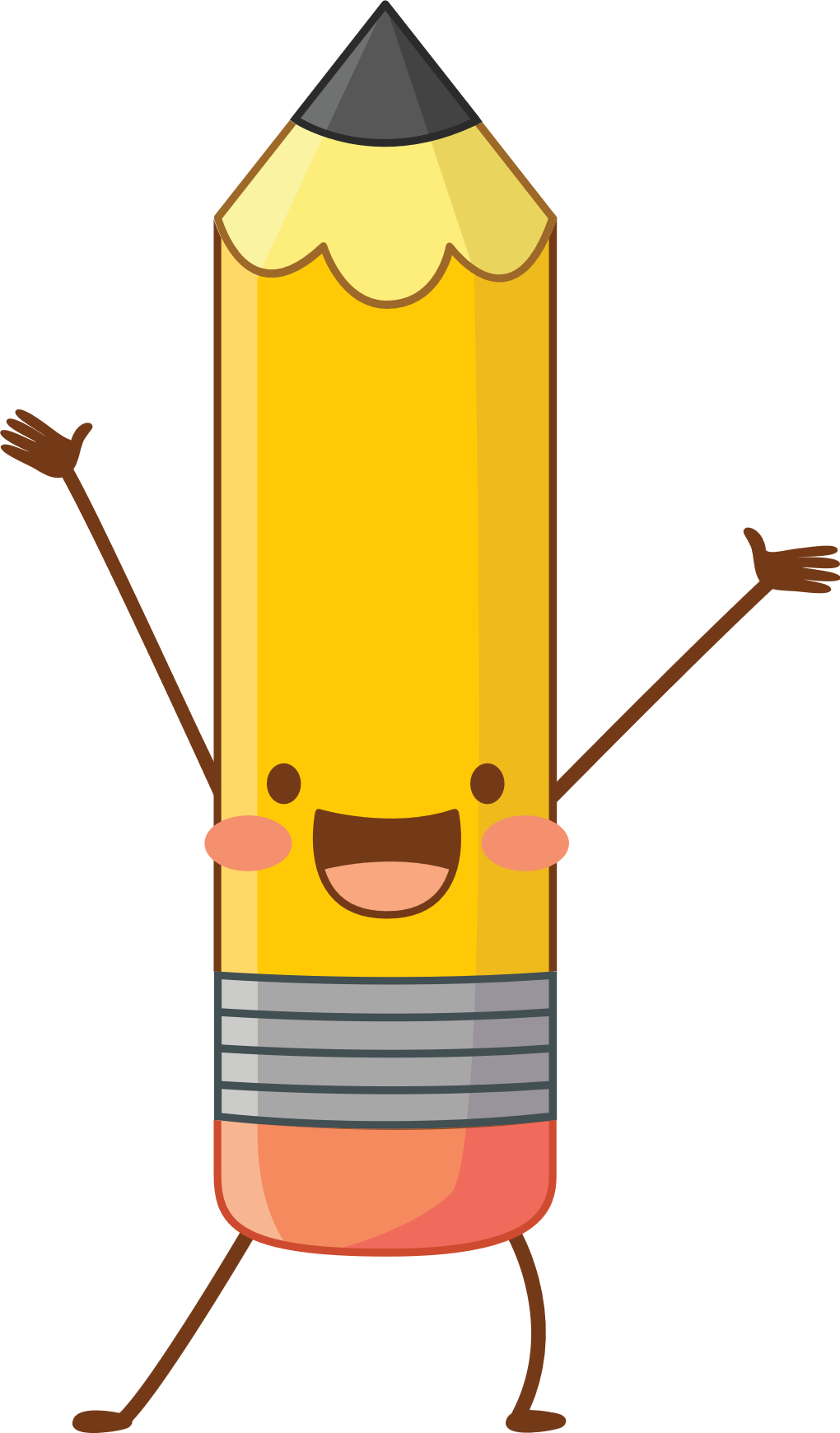 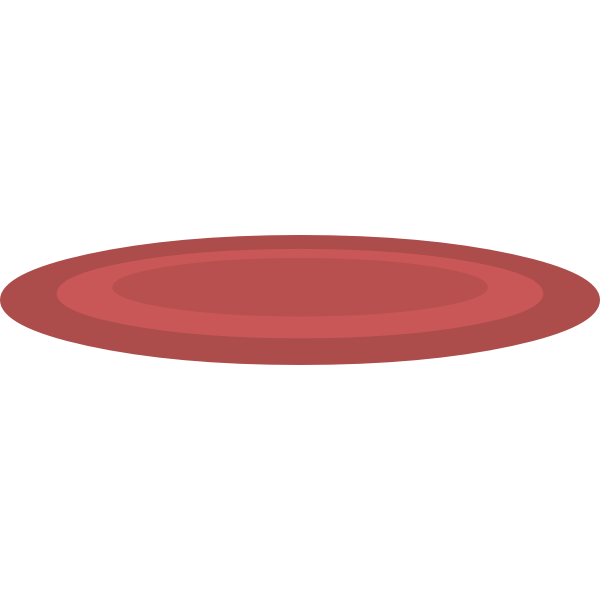 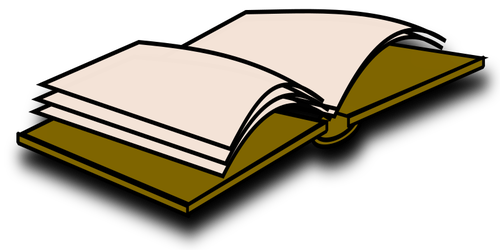 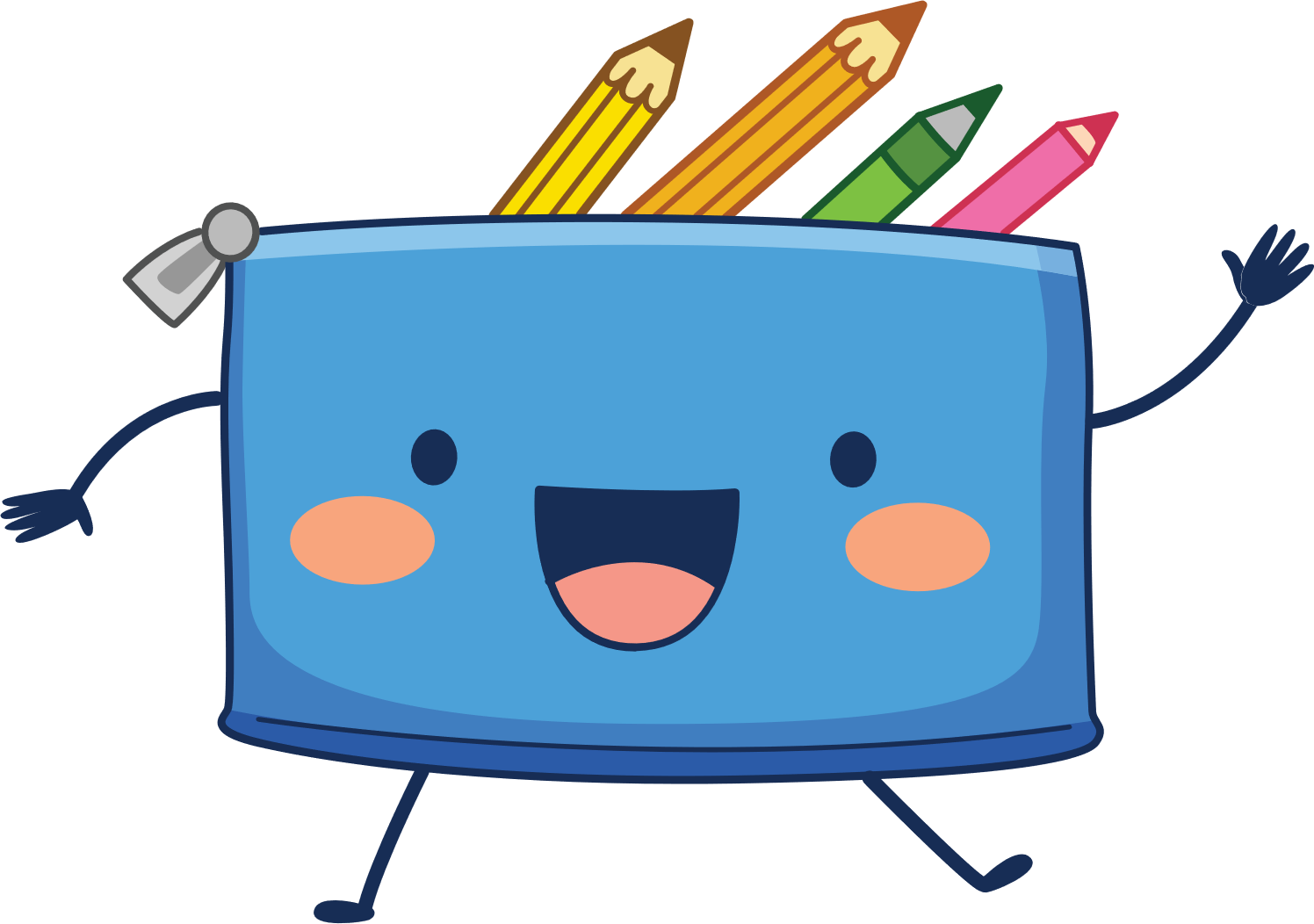 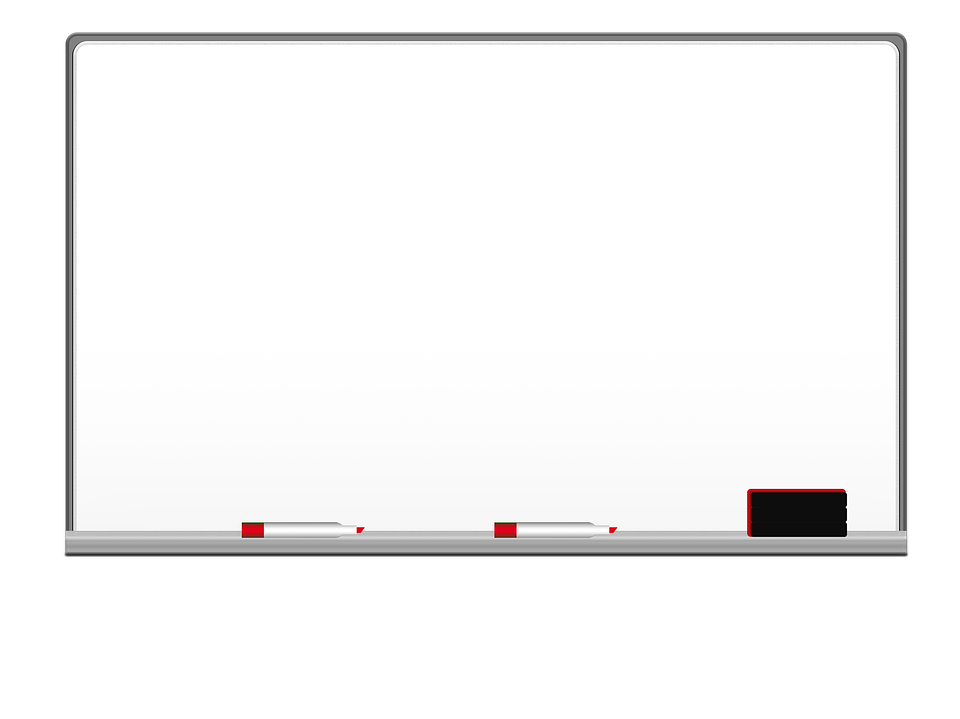 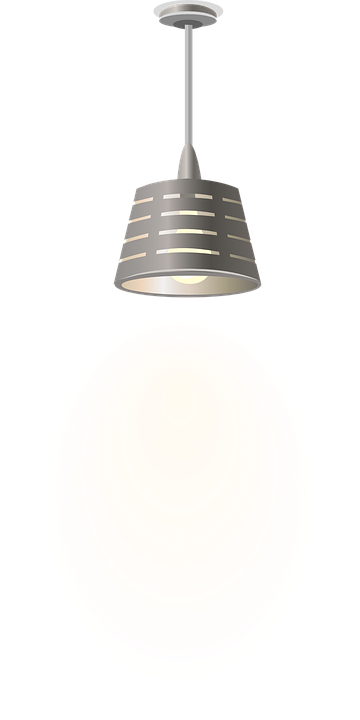 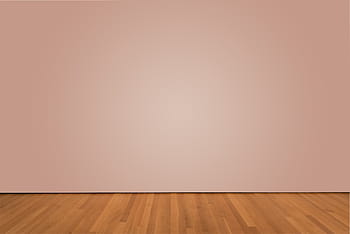 I love English
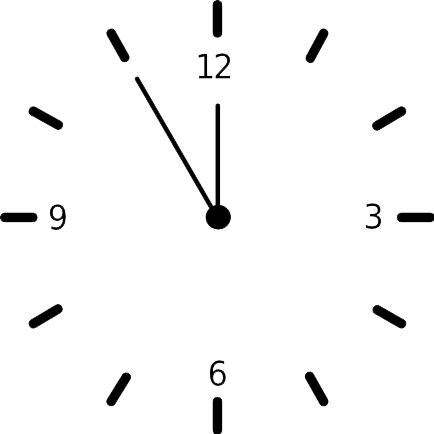 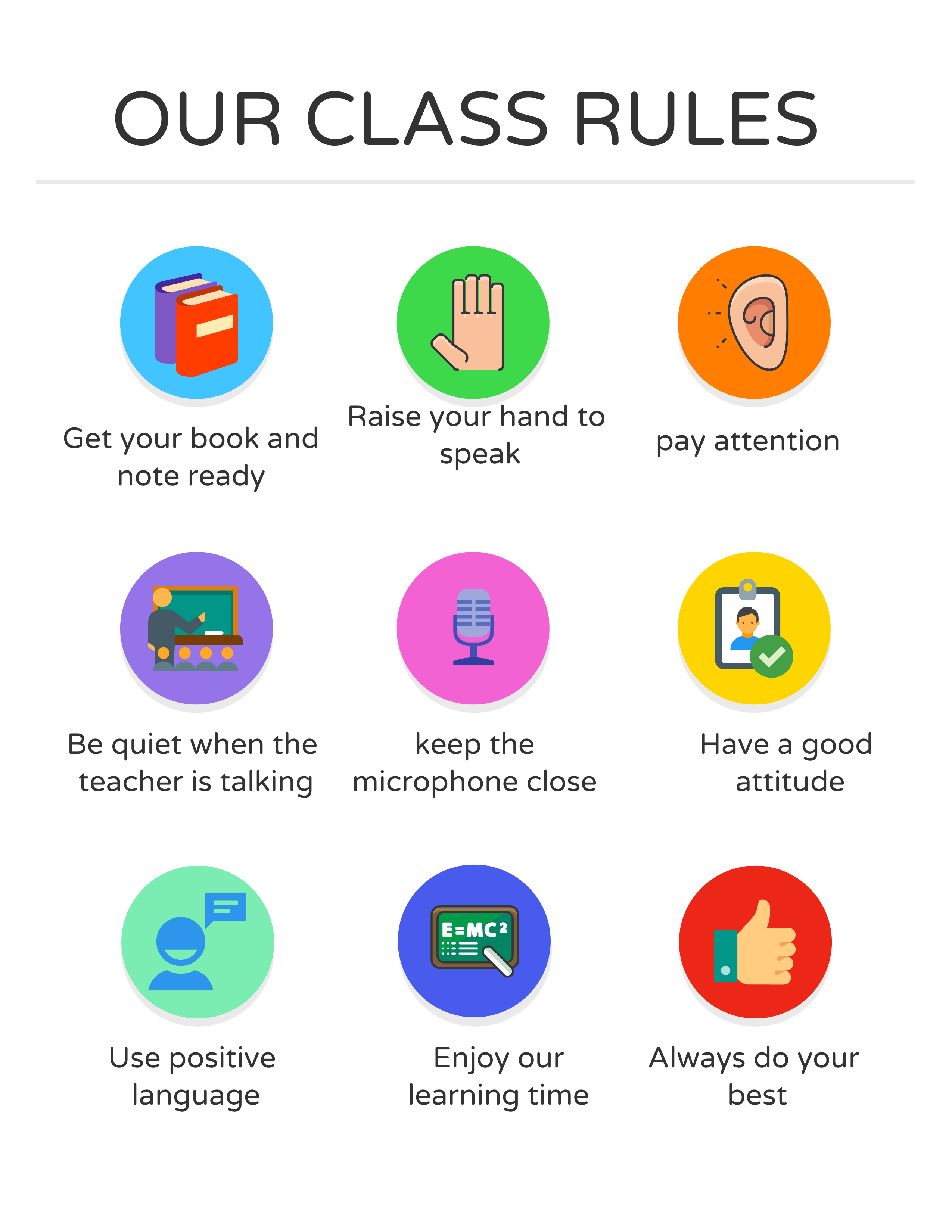 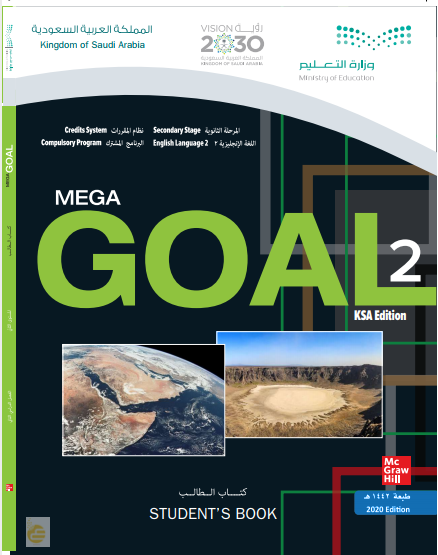 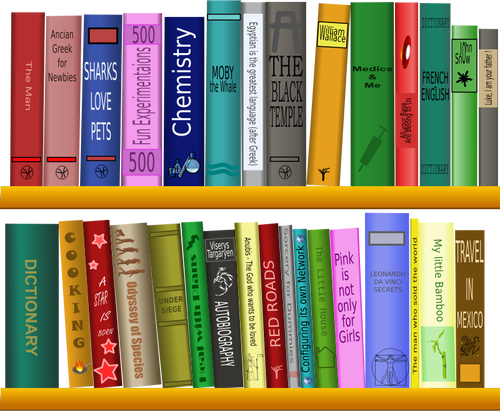 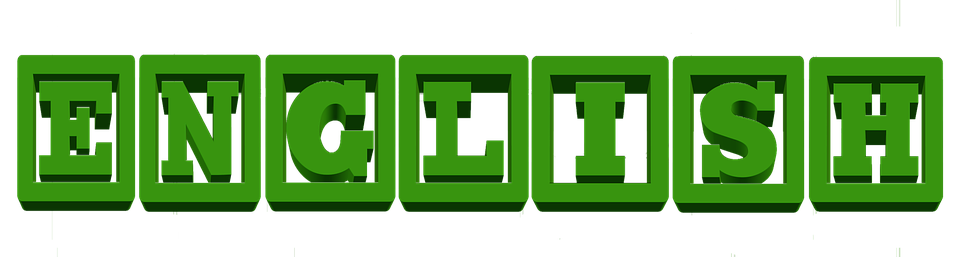 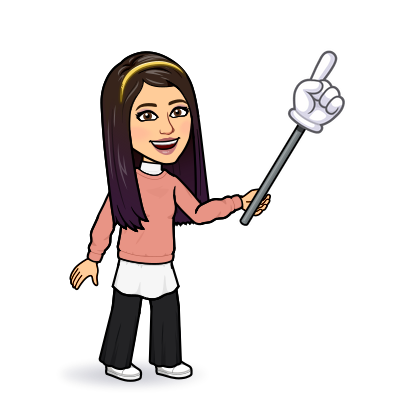 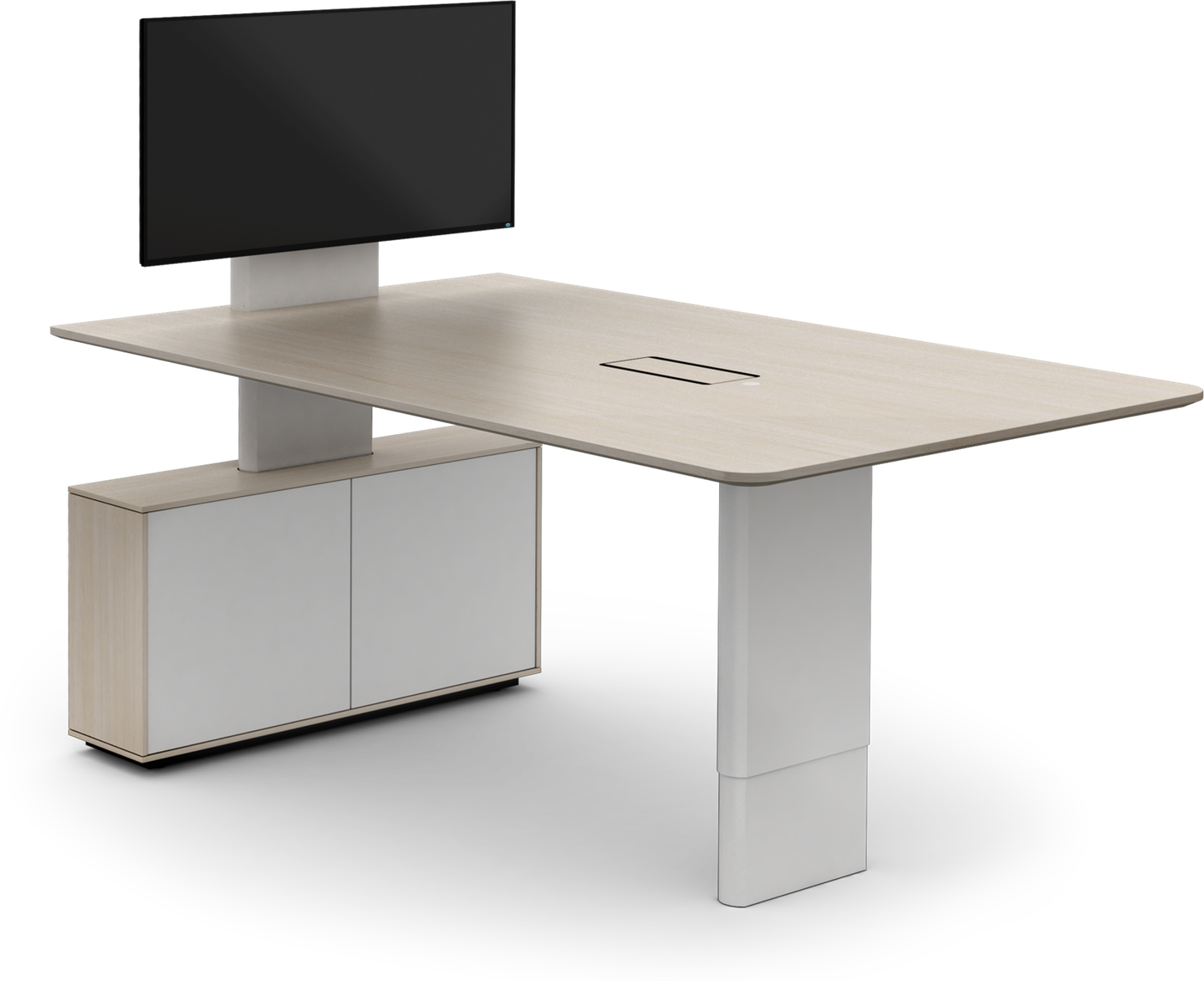 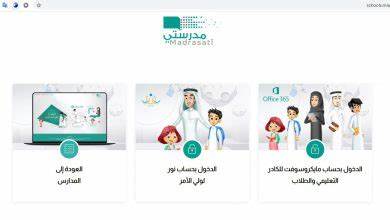 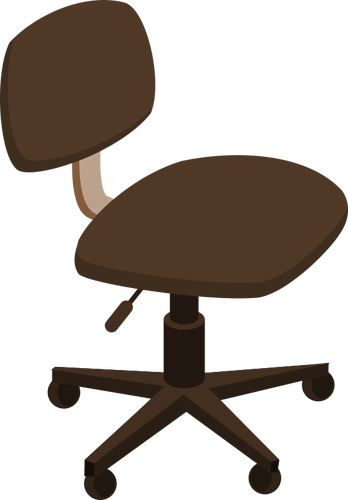 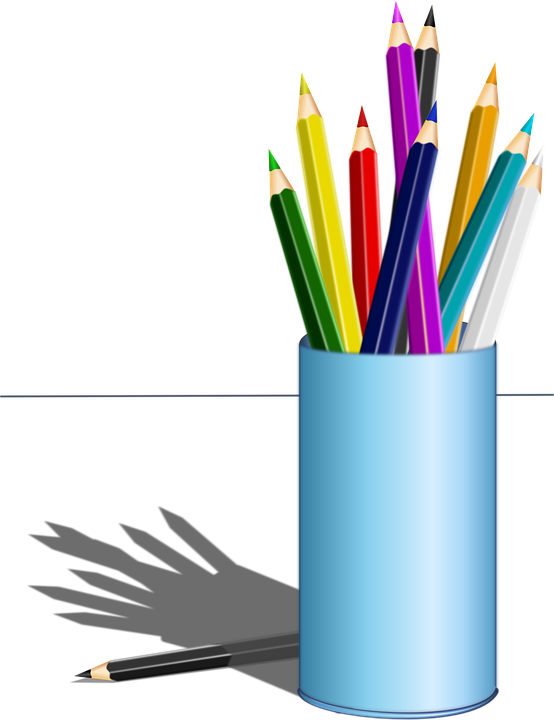 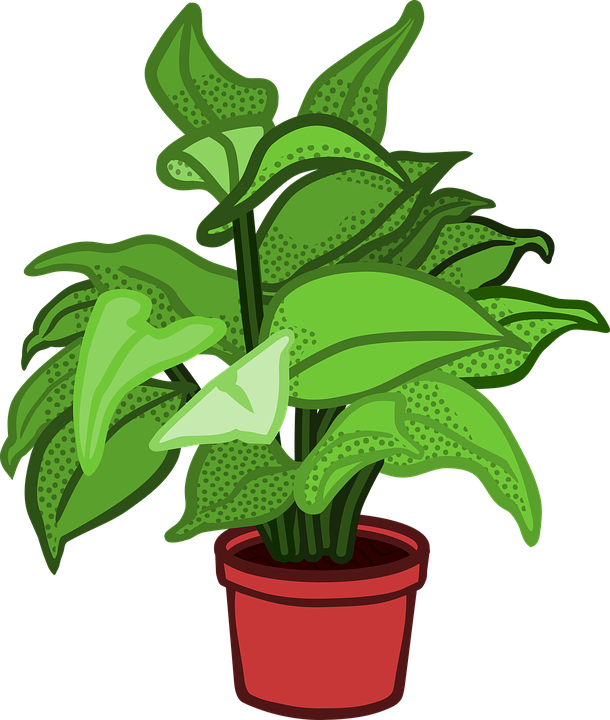 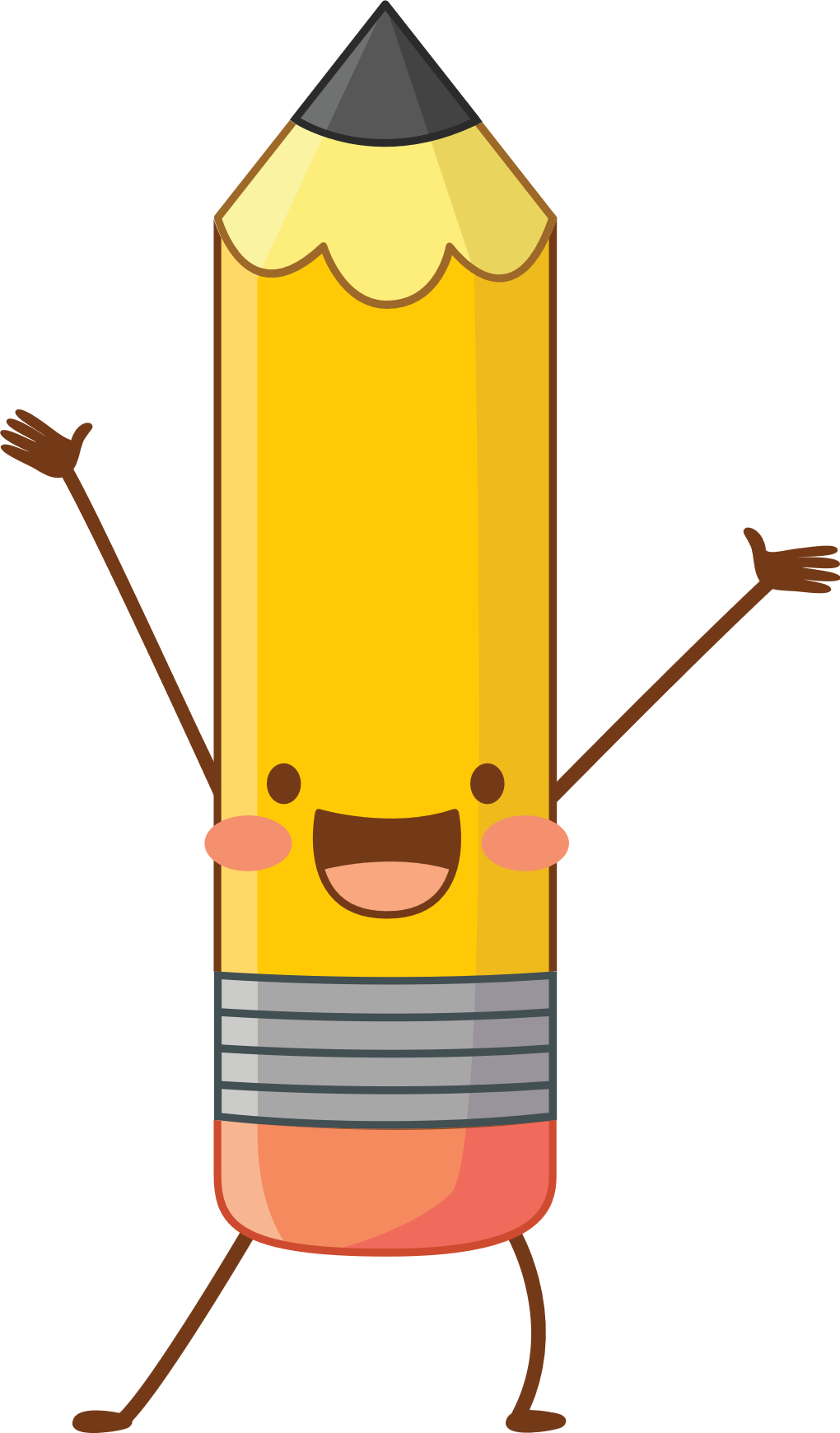 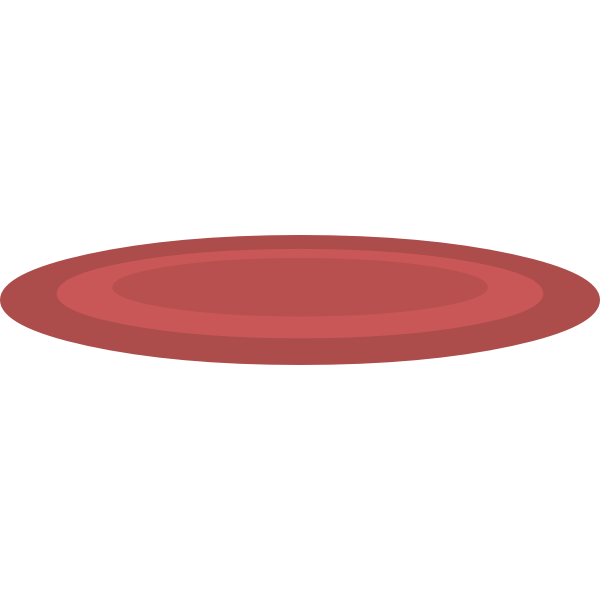 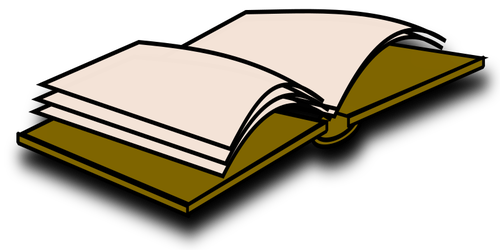 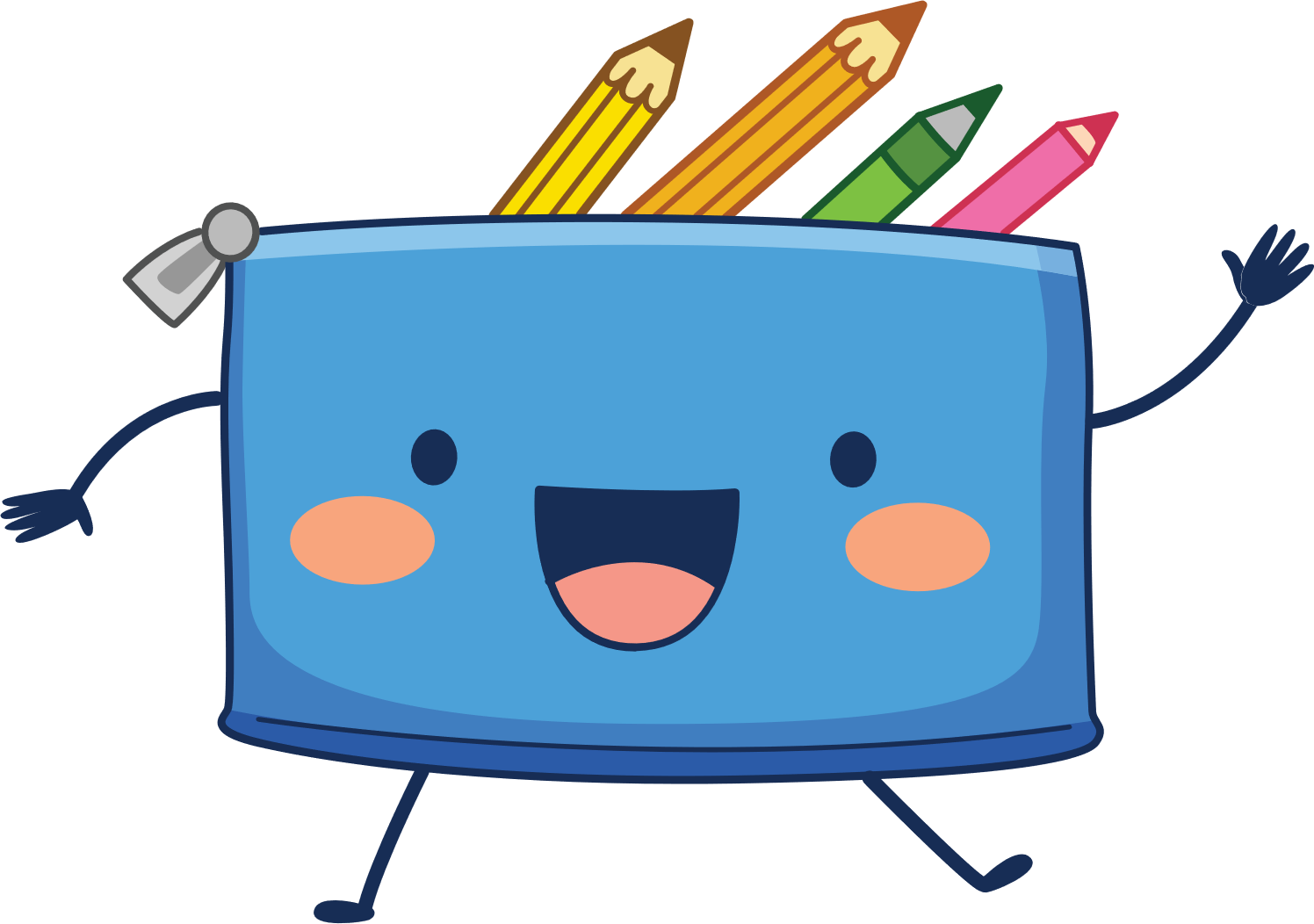 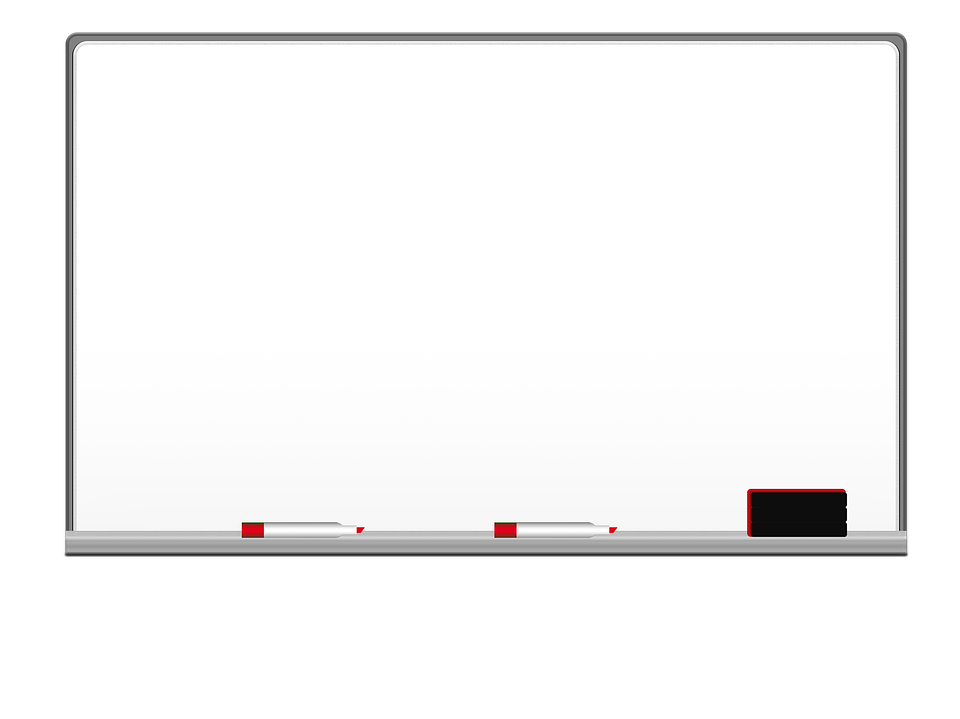 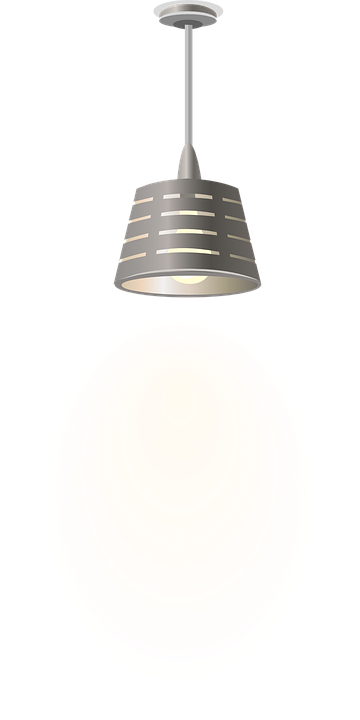 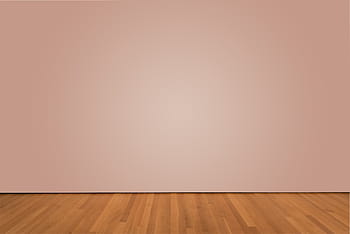 I love English
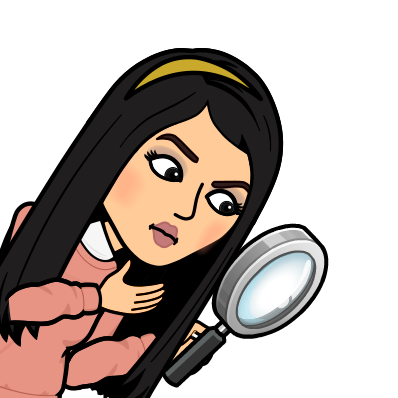 Revising the previous lesson
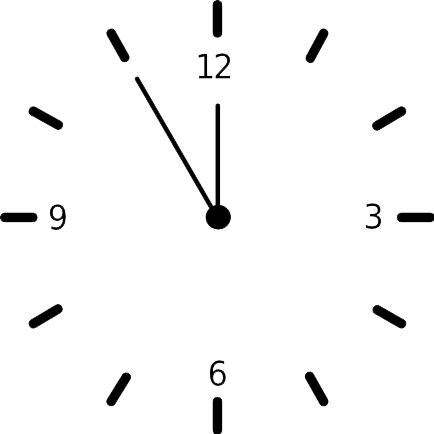 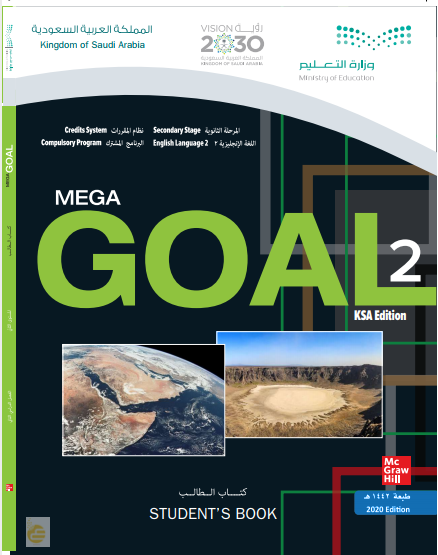 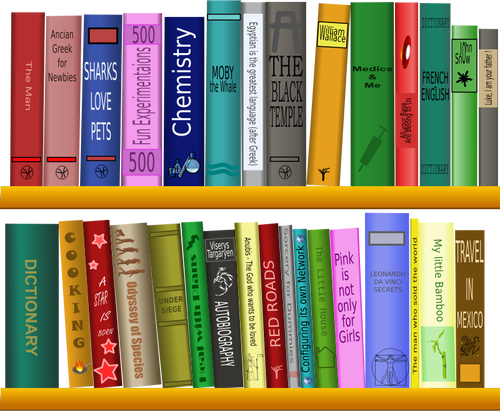 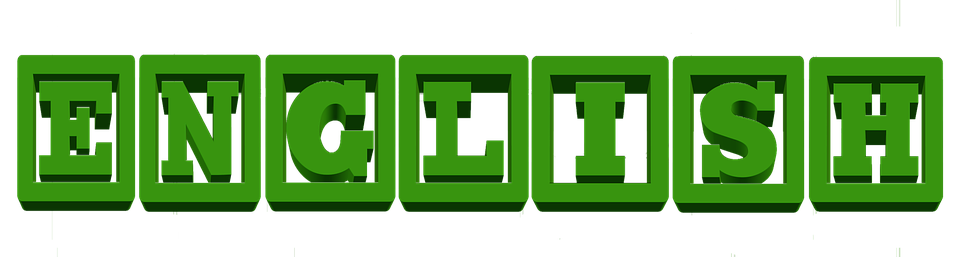 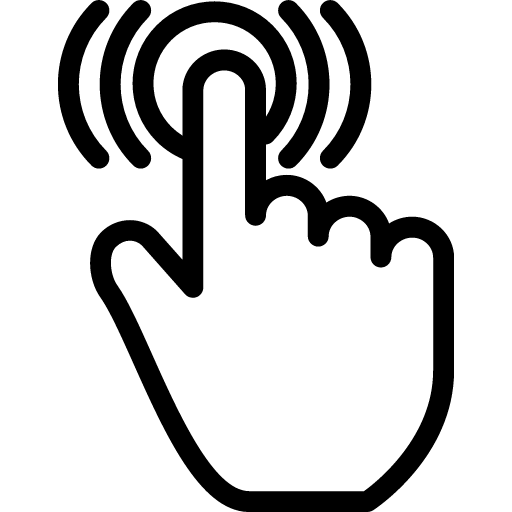 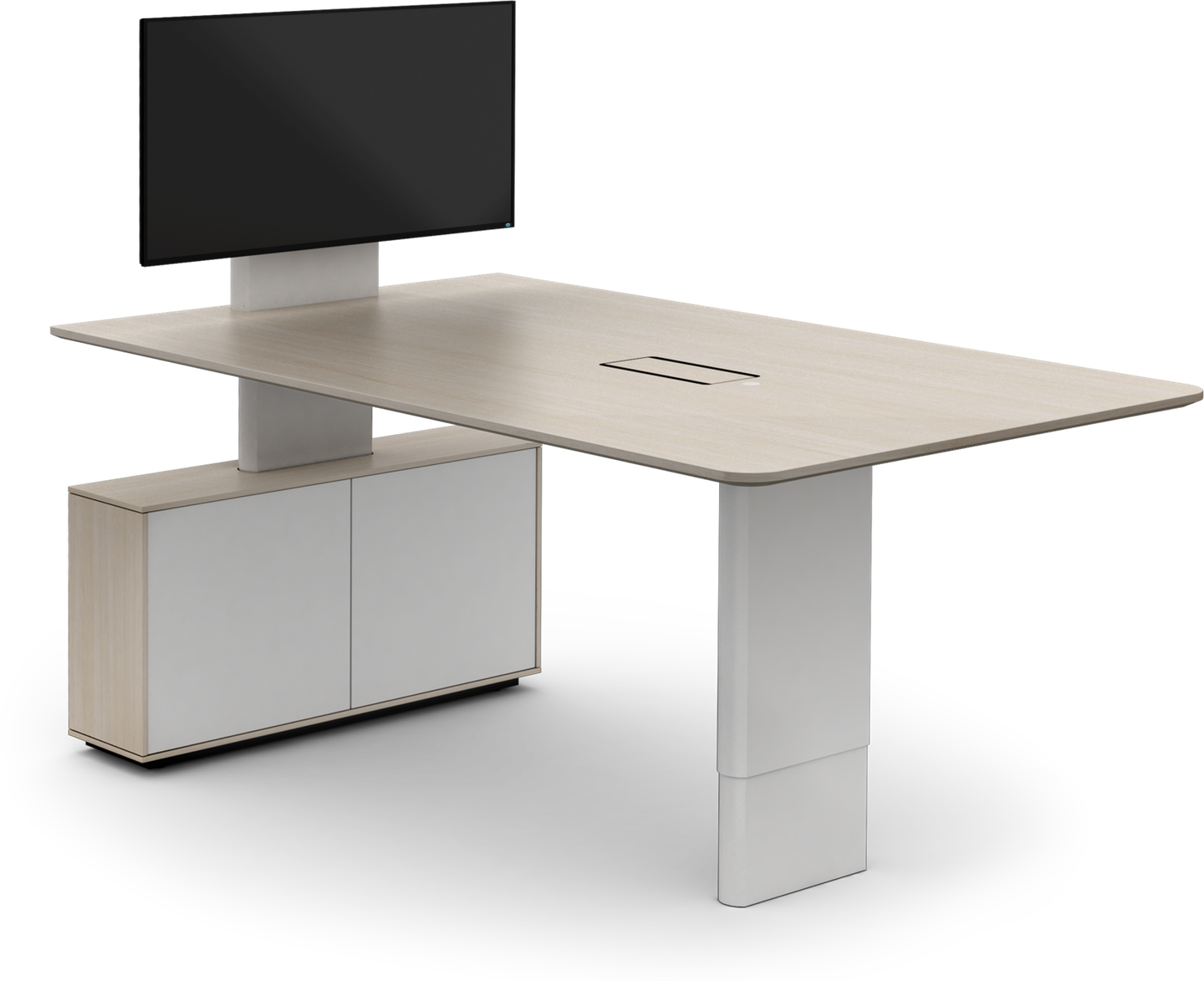 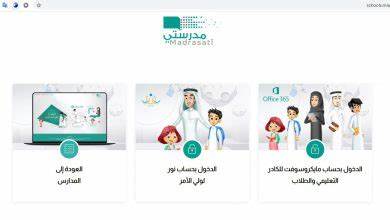 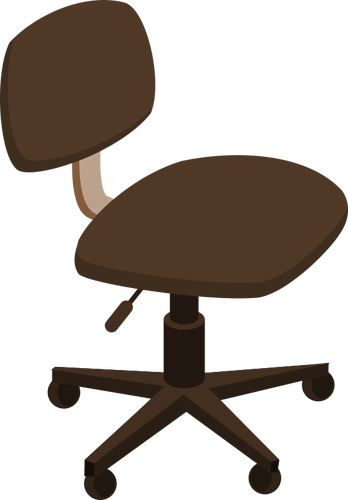 https://wordwall.net/resource/11419090
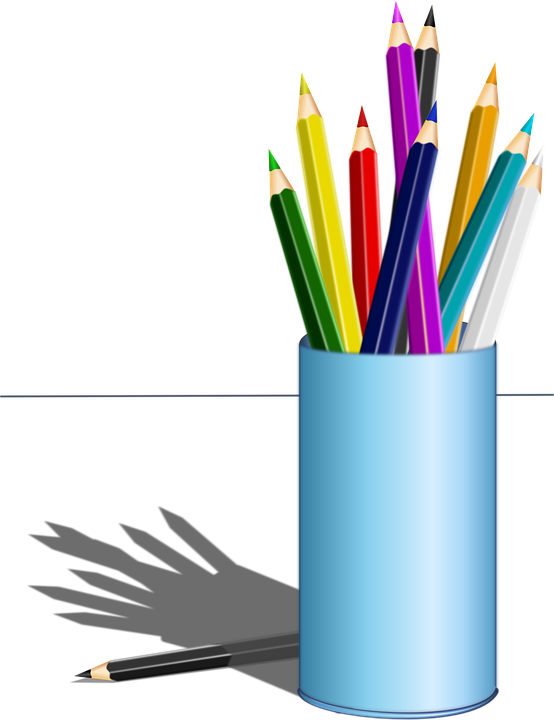 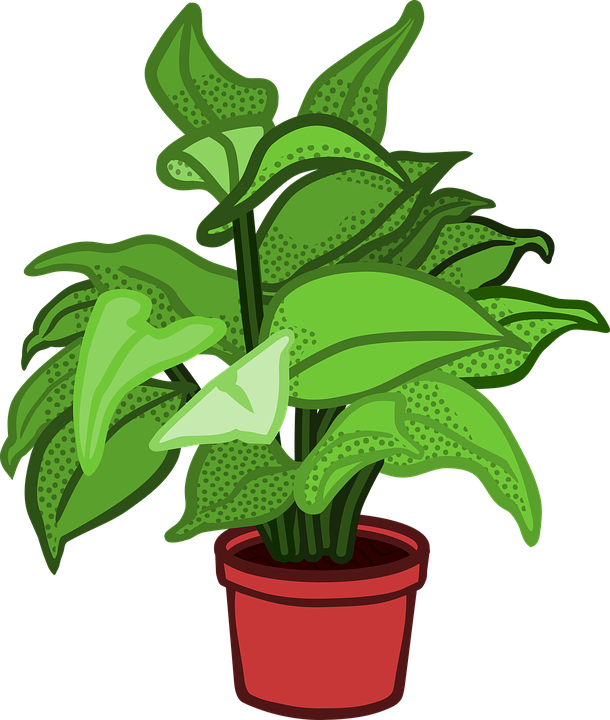 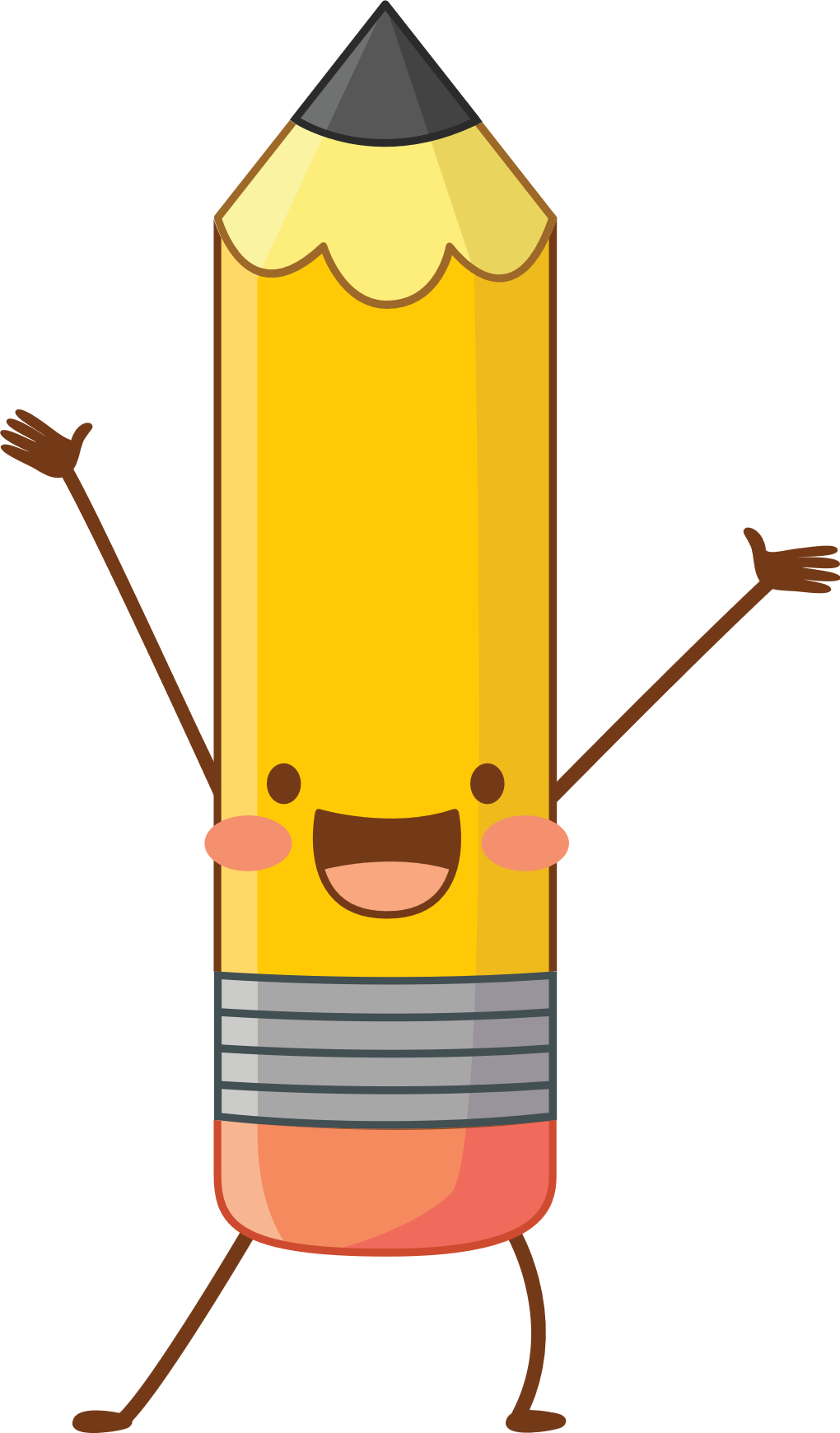 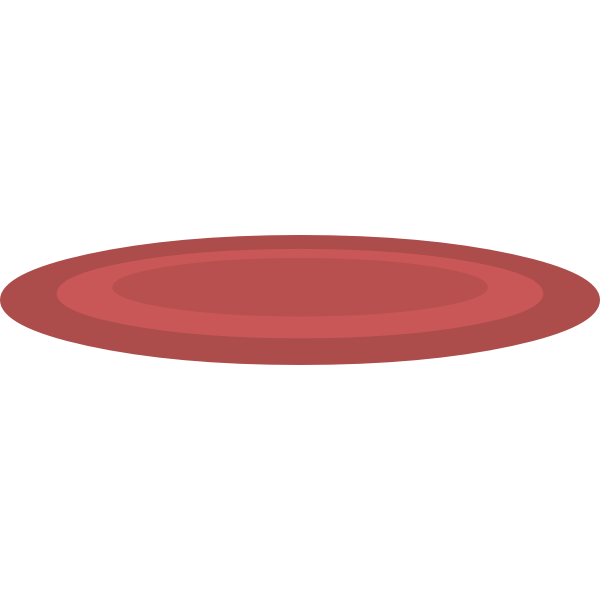 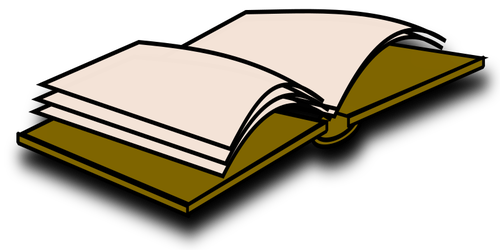 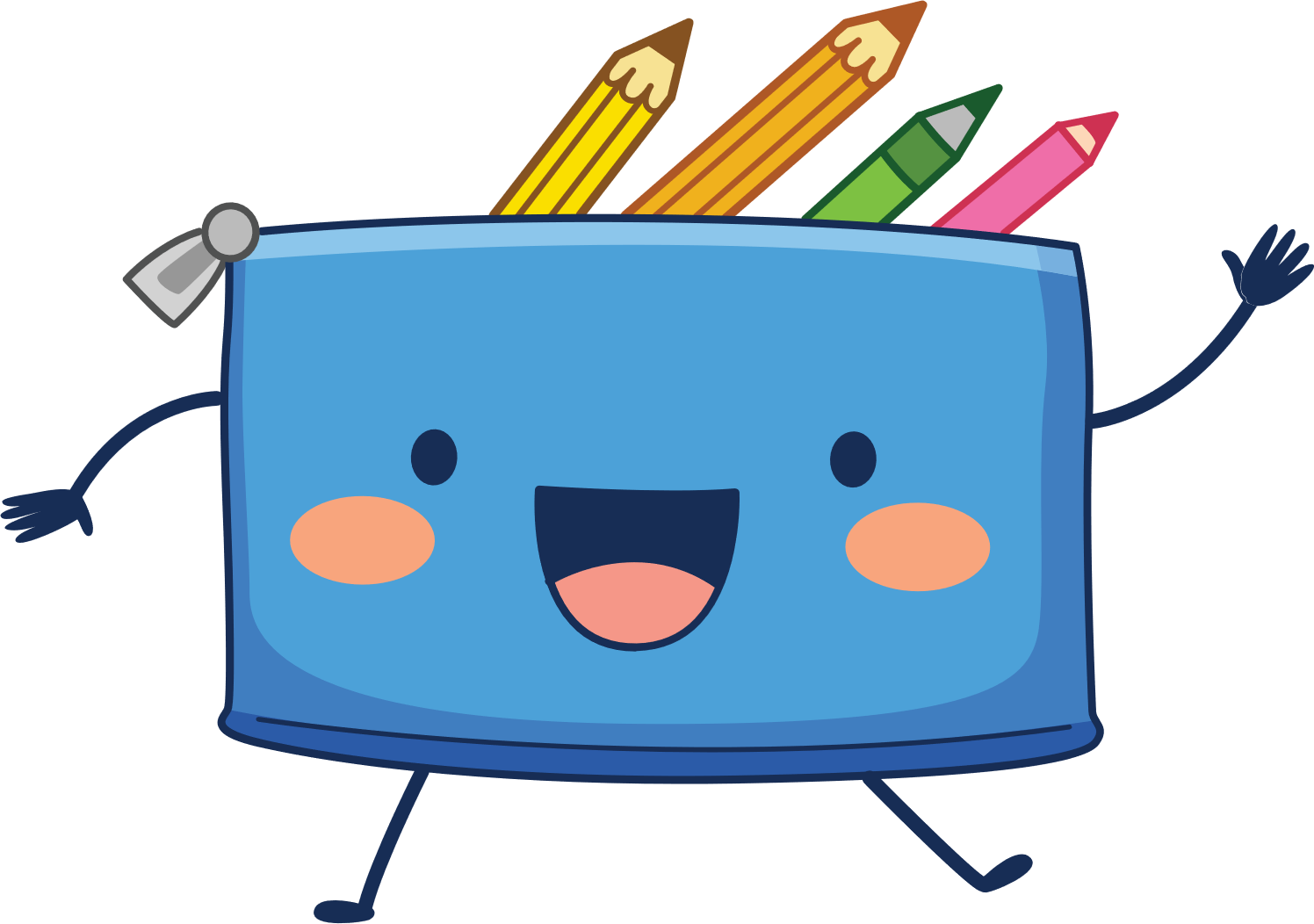 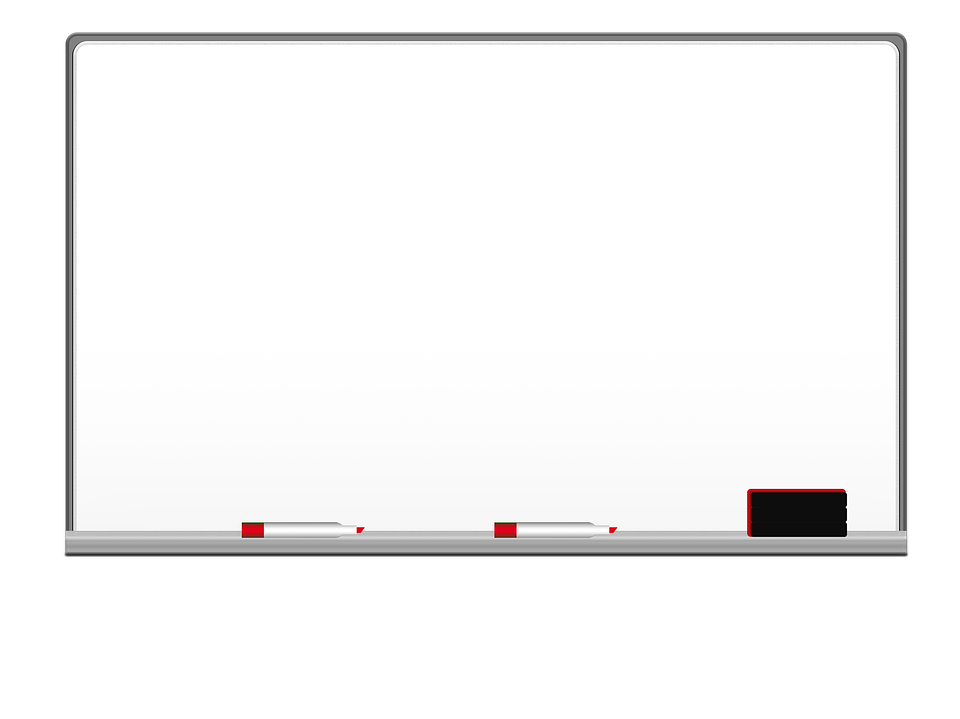 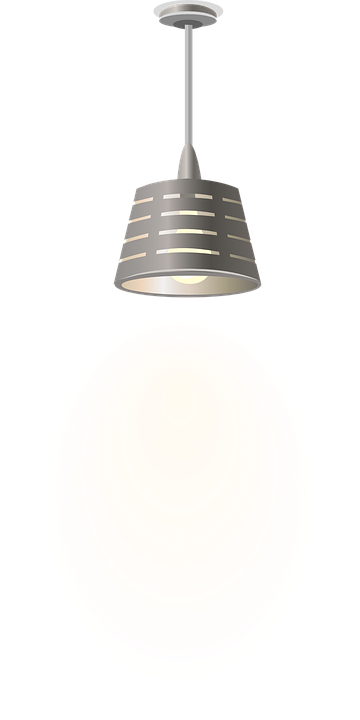 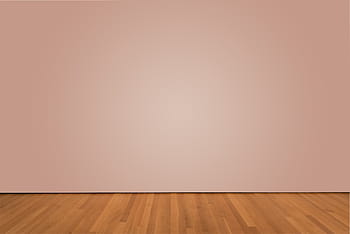 I love English
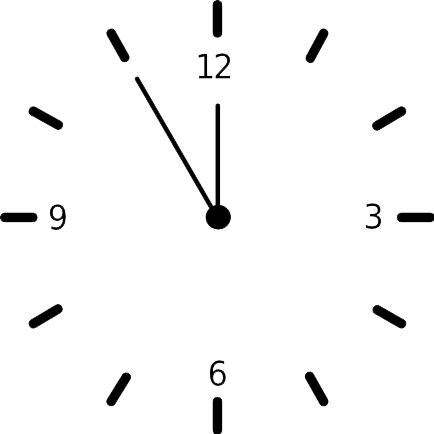 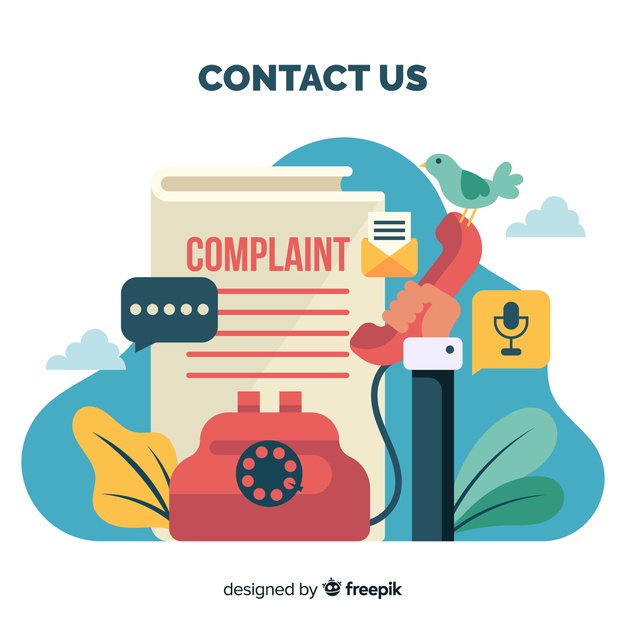 Mega Goal 2 
Unit 3
(Complaints, Complaints)
Form, Meaning and Function
Sunday
16/7/1442
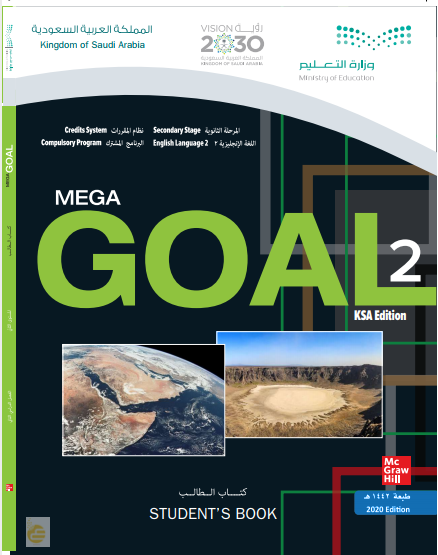 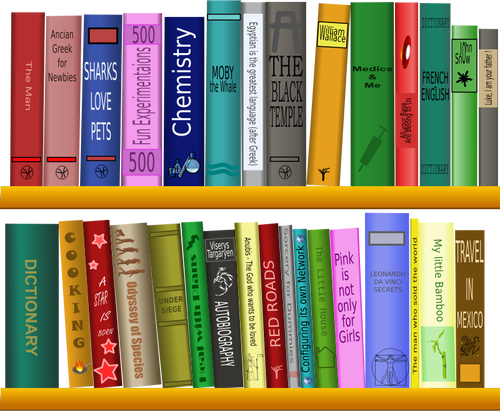 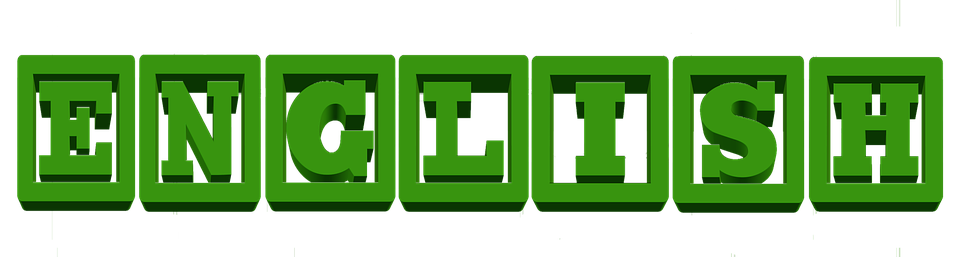 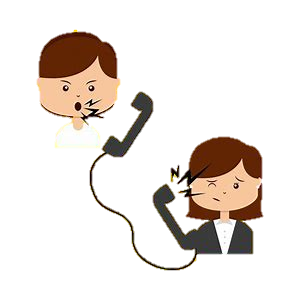 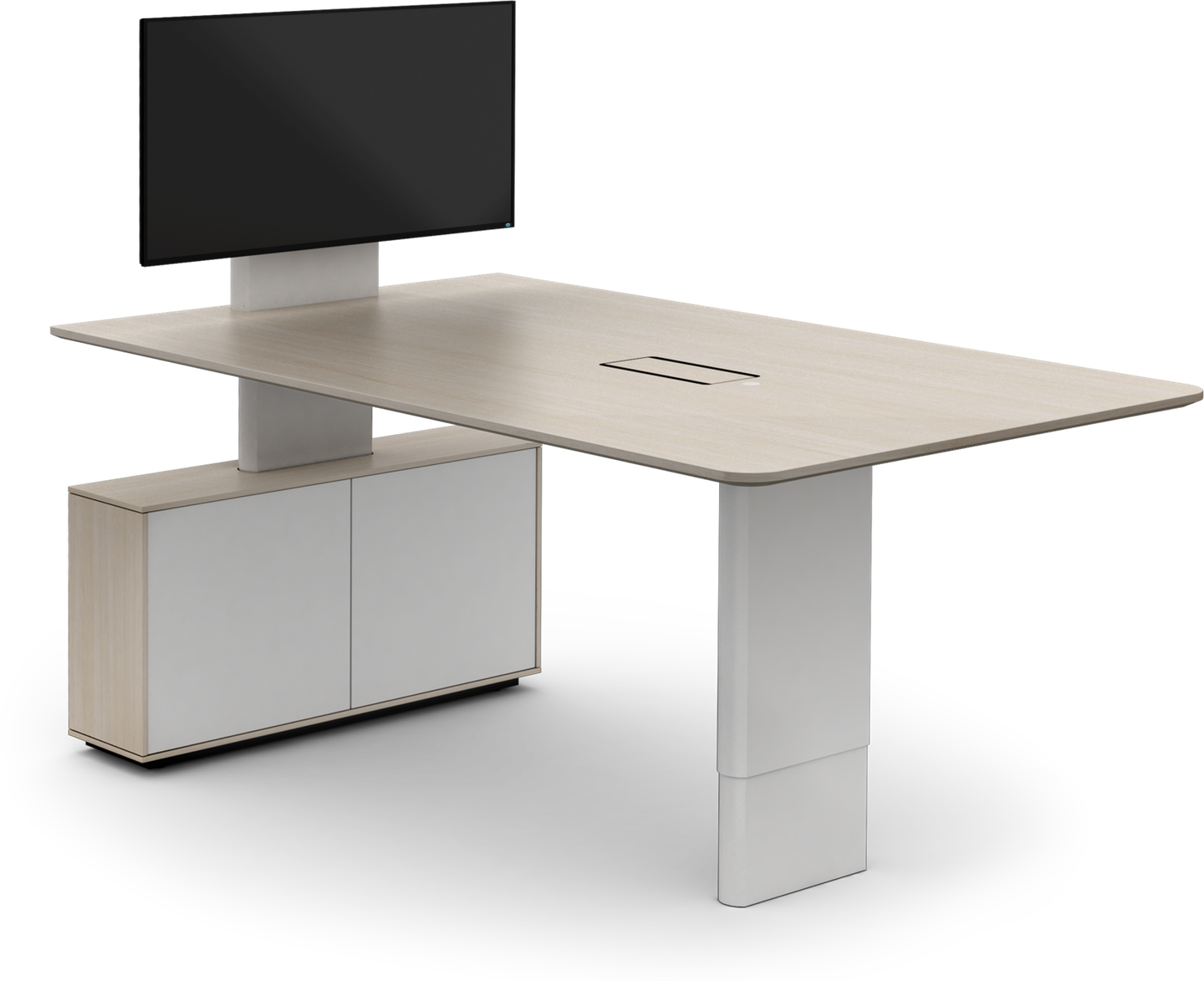 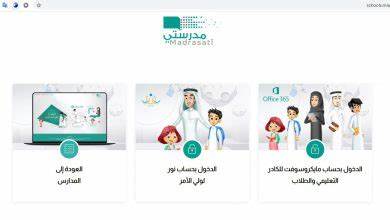 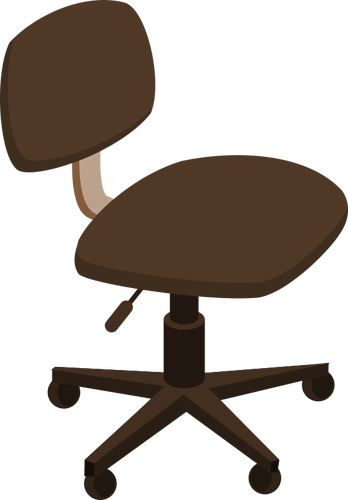 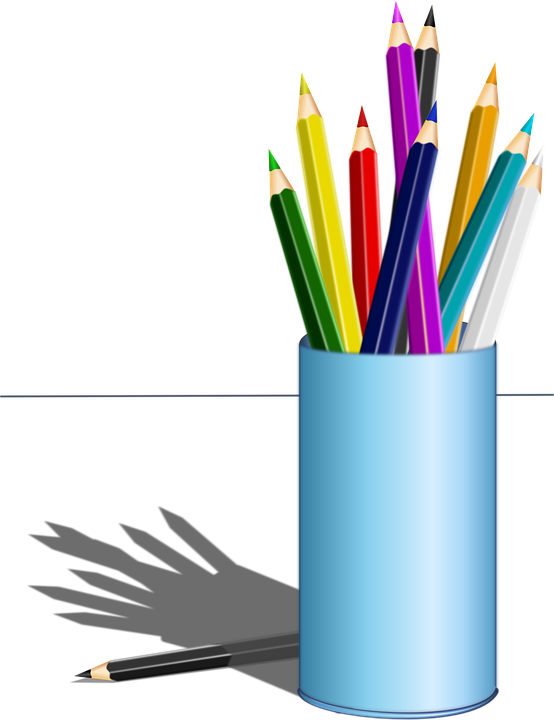 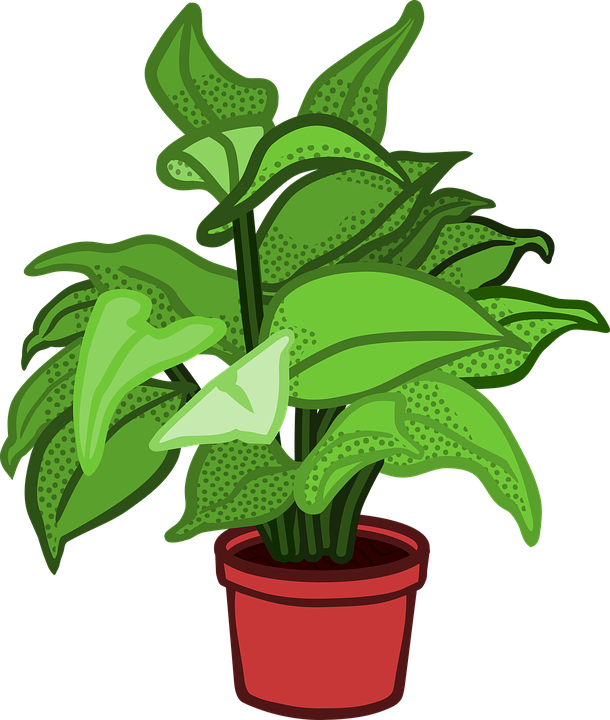 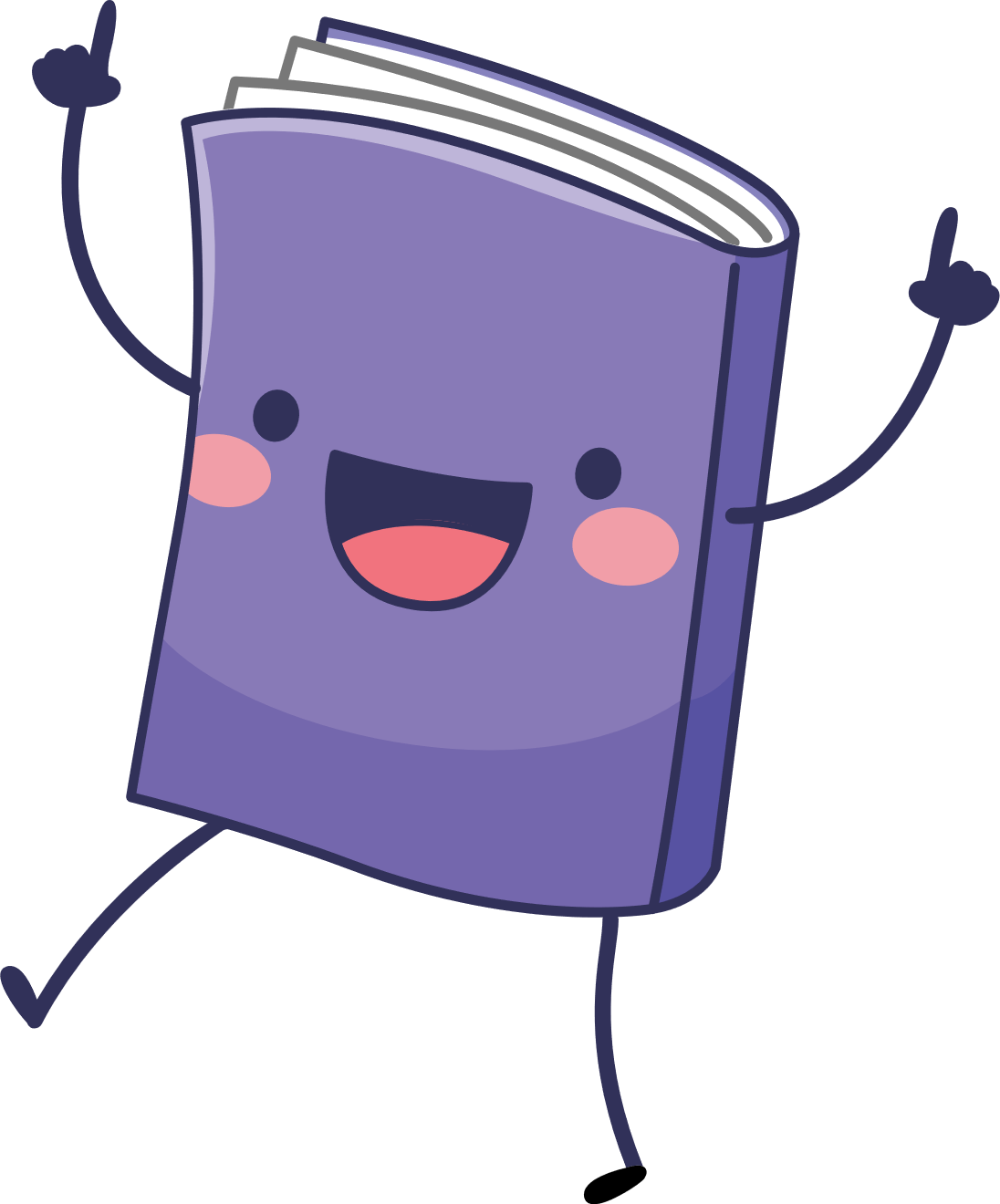 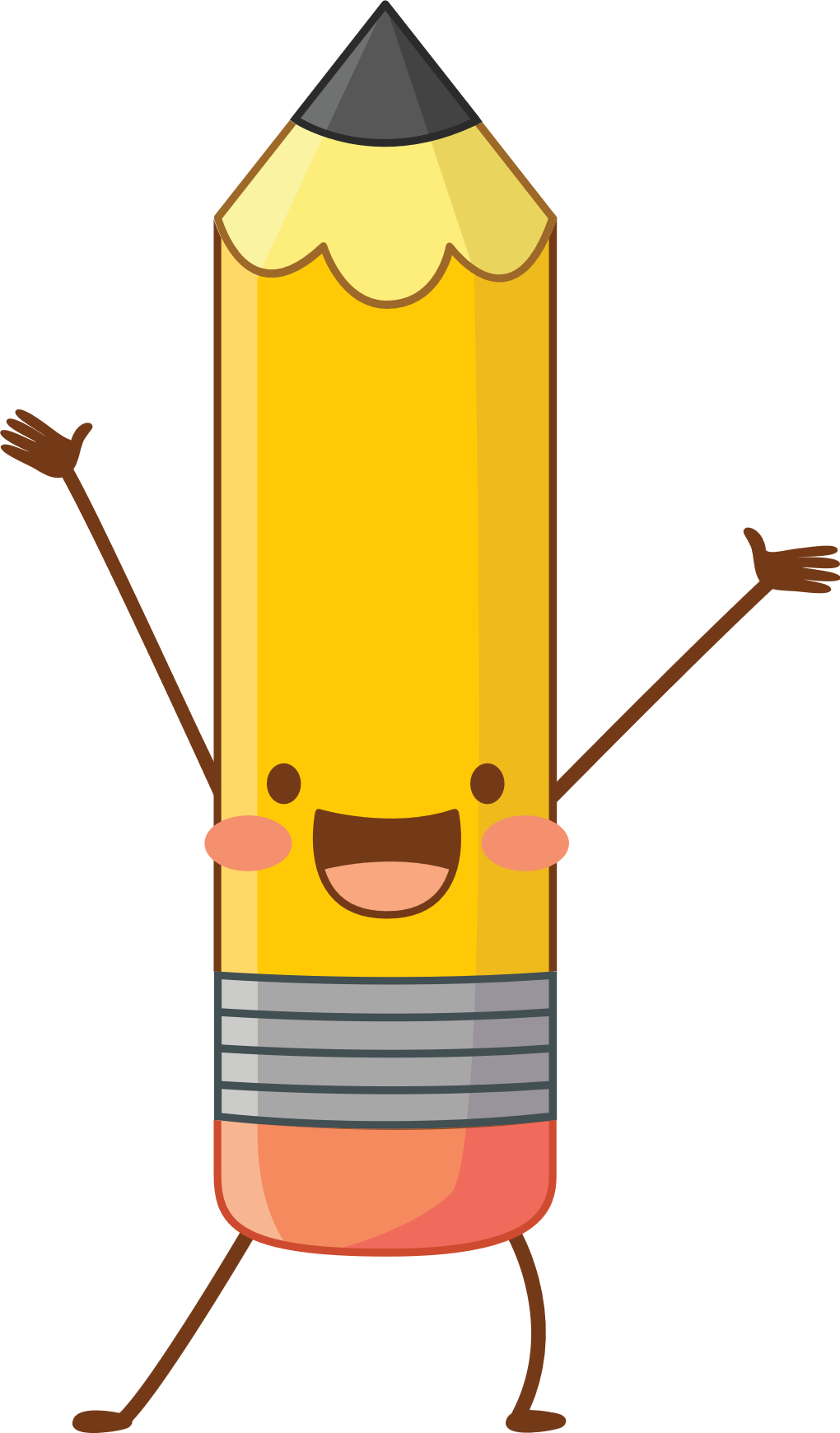 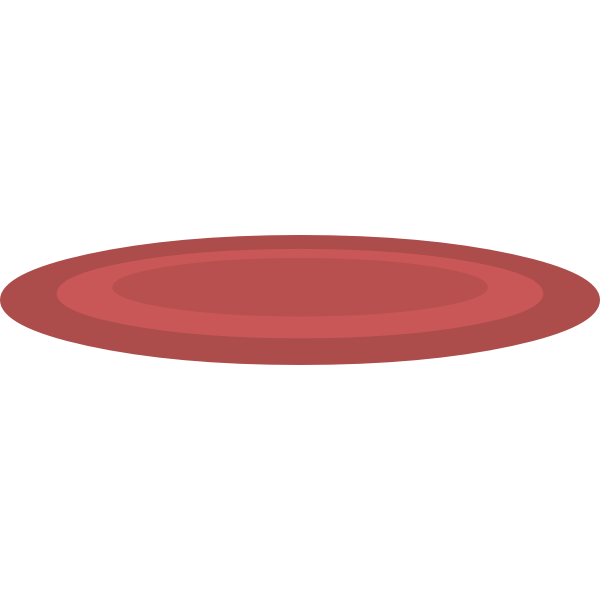 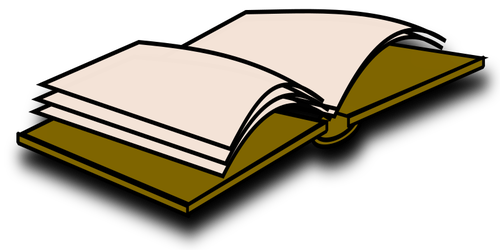 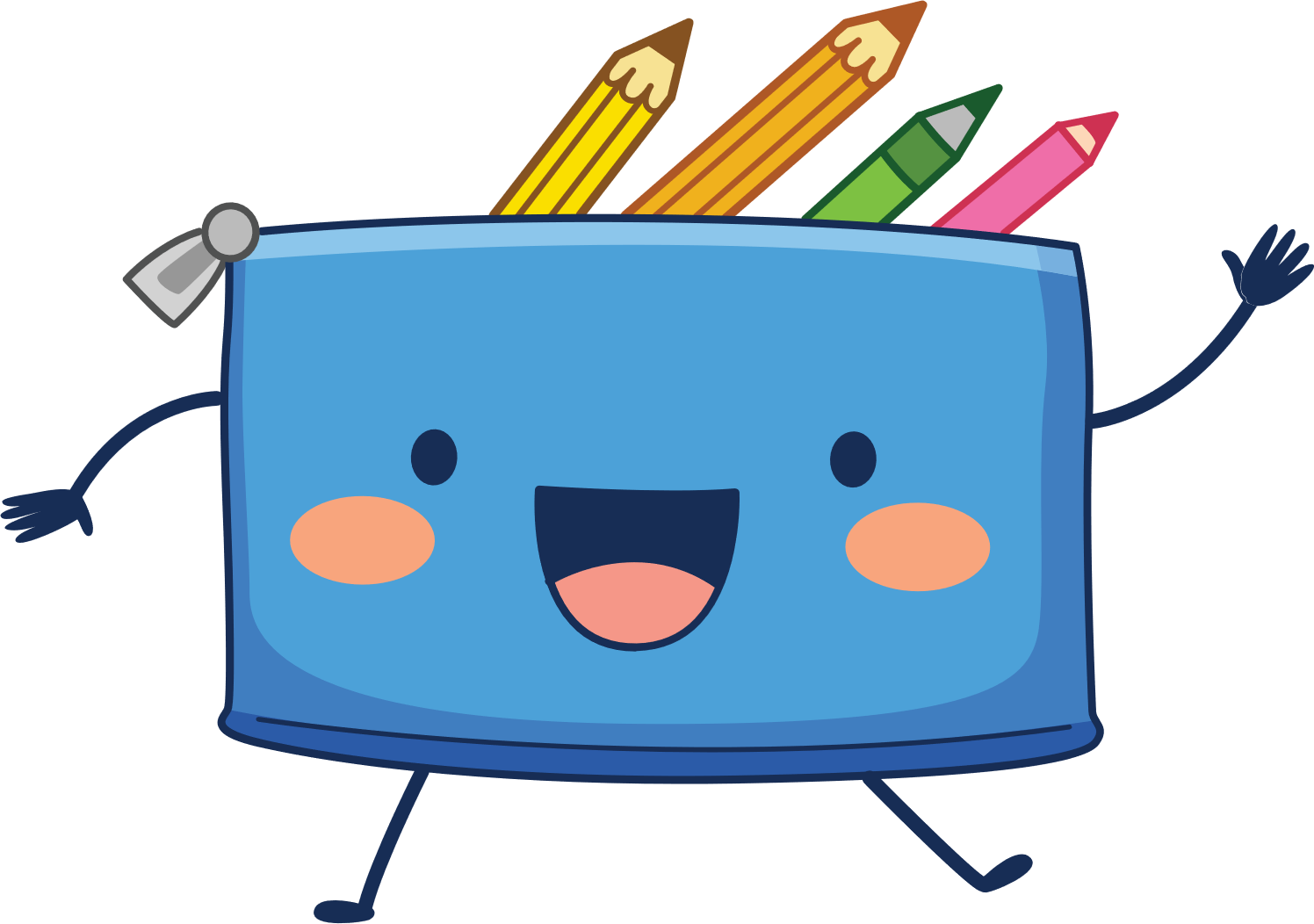 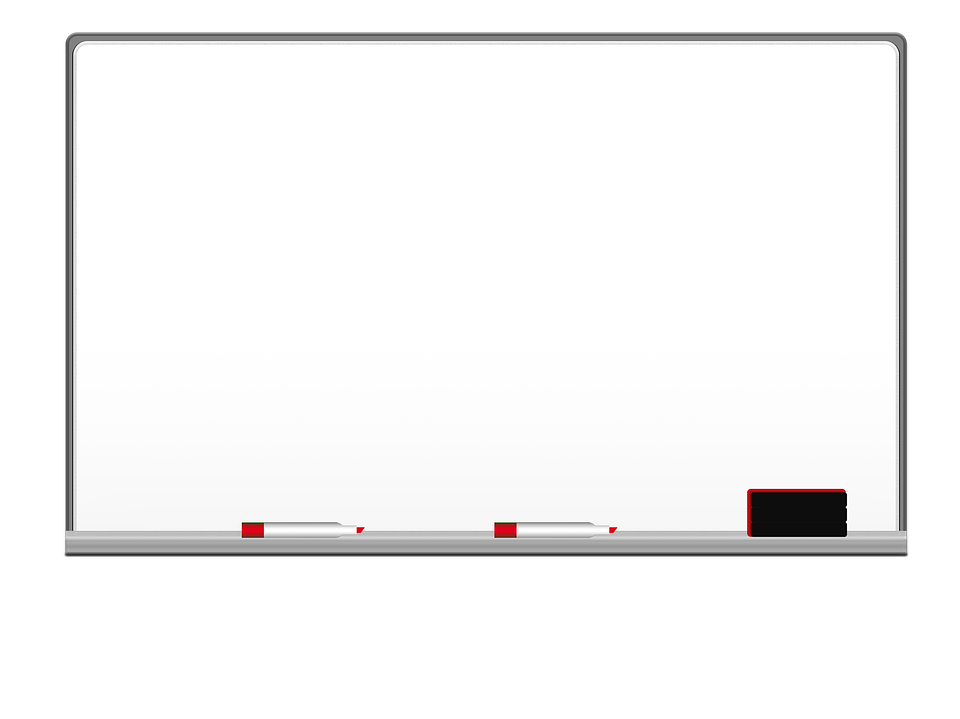 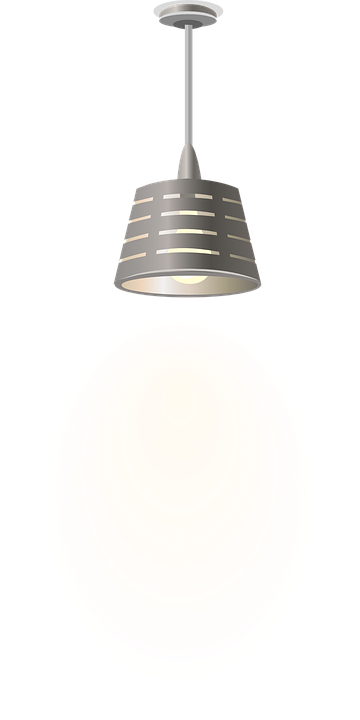 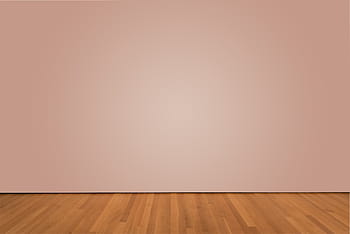 I love English
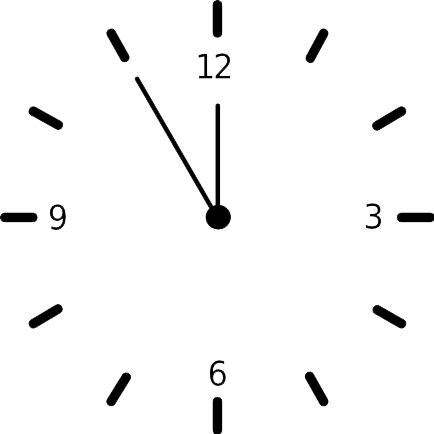 Lesson Goals
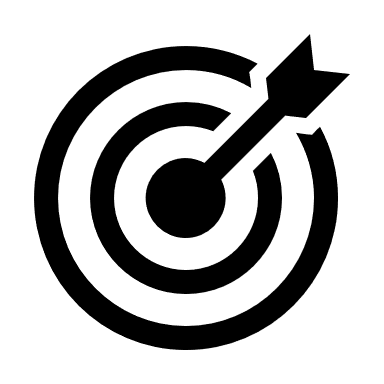 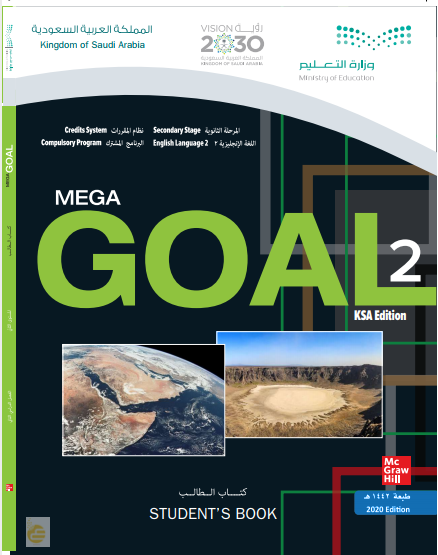 Students will be able to:
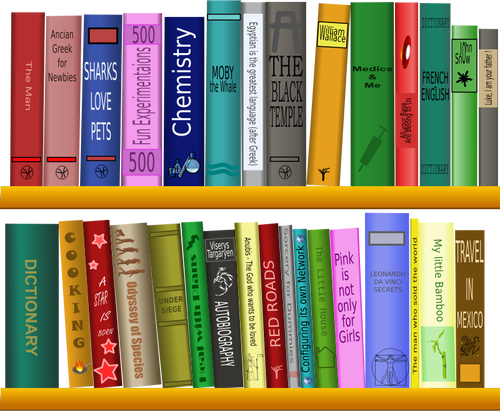 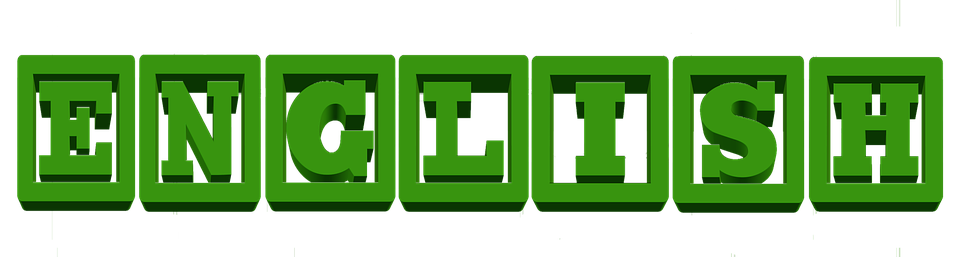 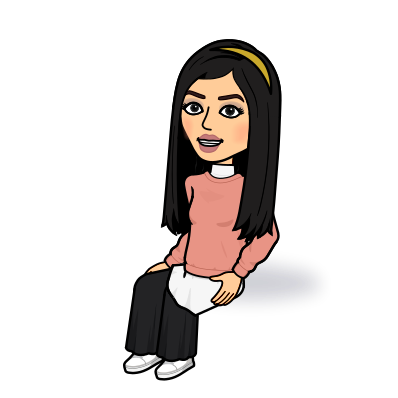 Form sentences using the present perfect tense.
Use gerund after certain verbs.
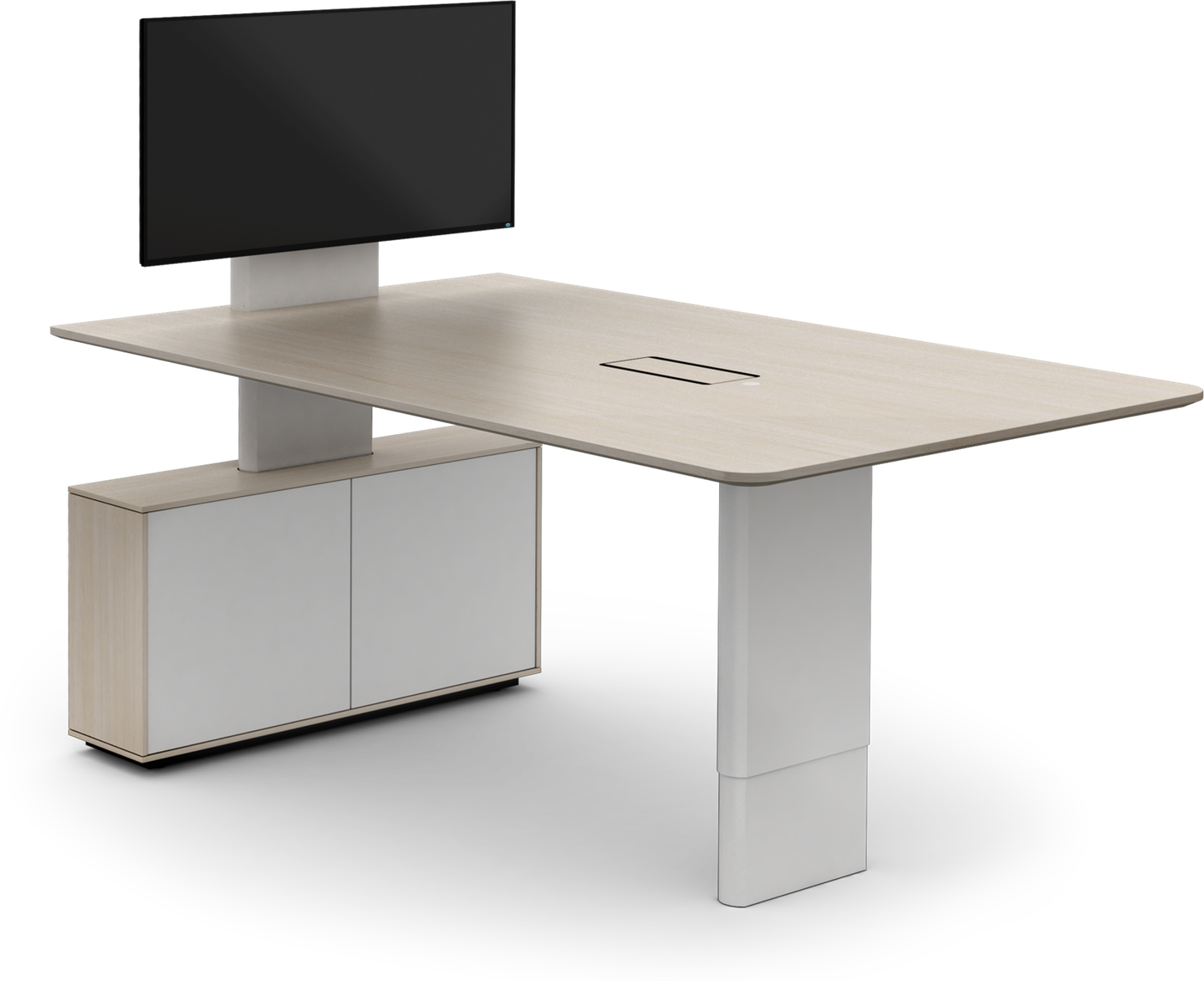 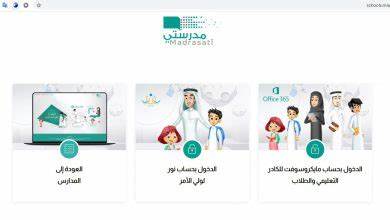 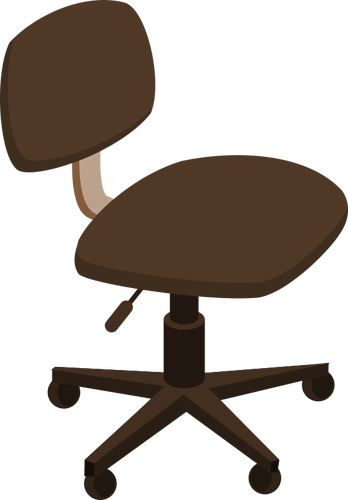 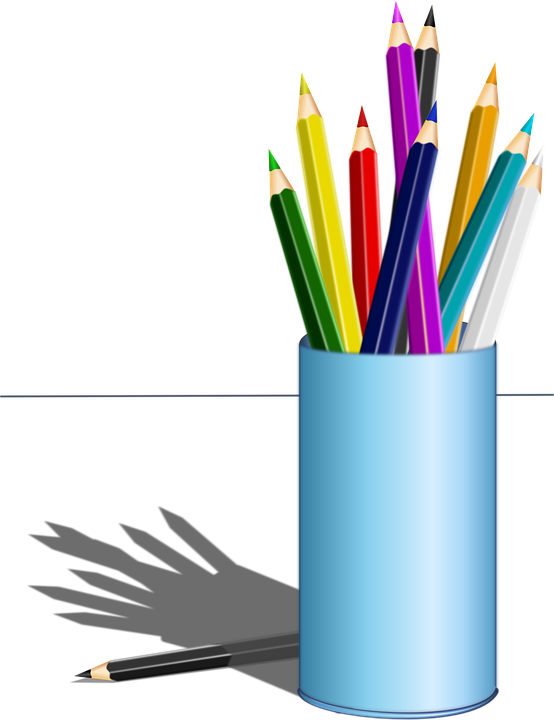 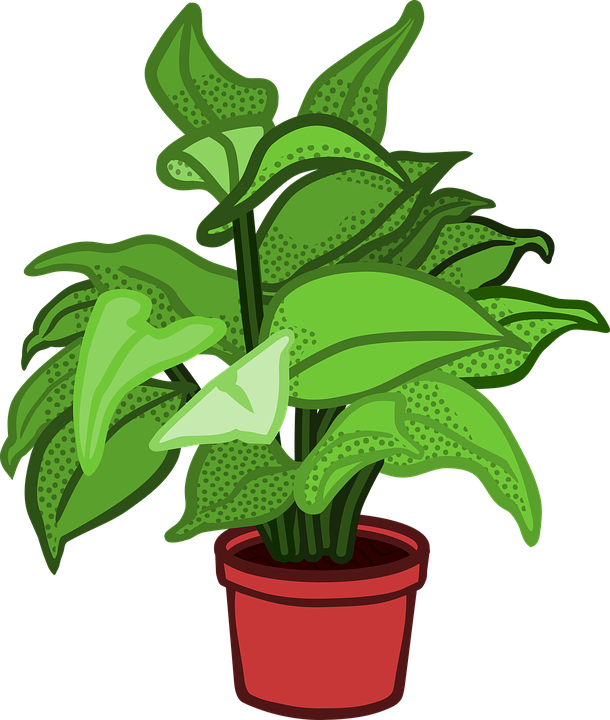 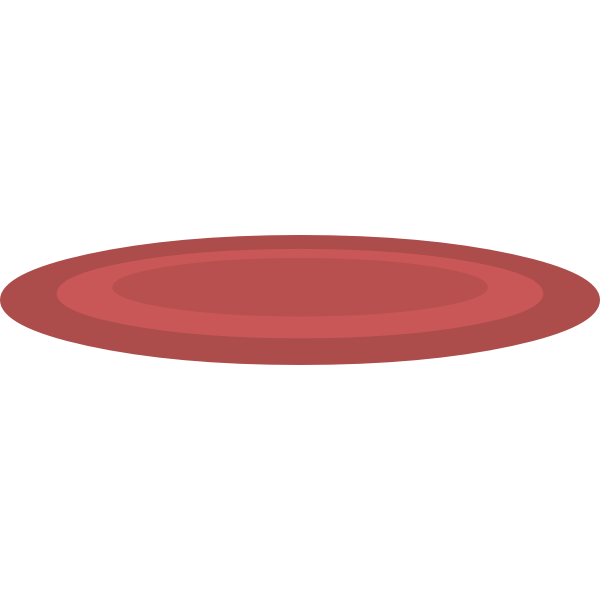 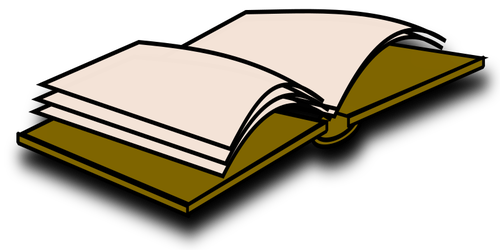 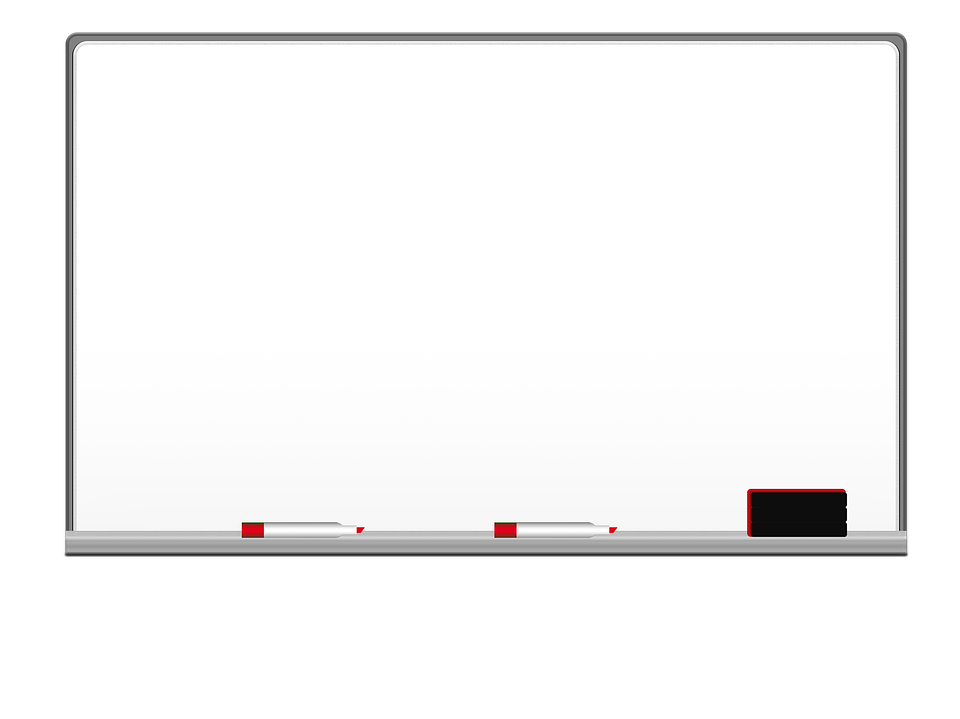 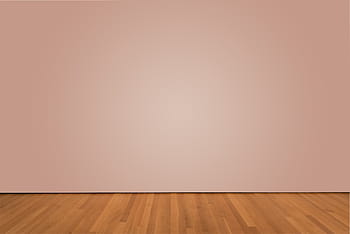 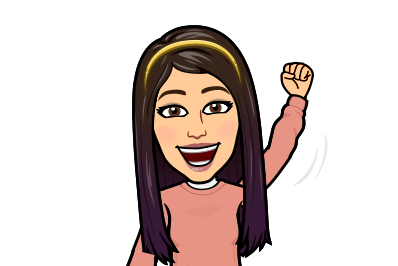 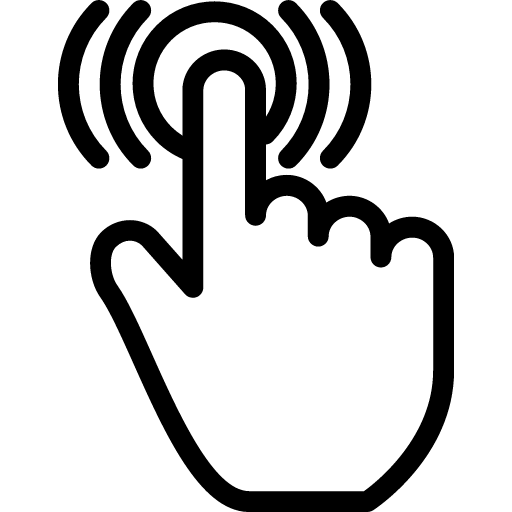 Let’s start with a game
Try to classify the verbs in a minute
https://wordwall.net/resource/676133
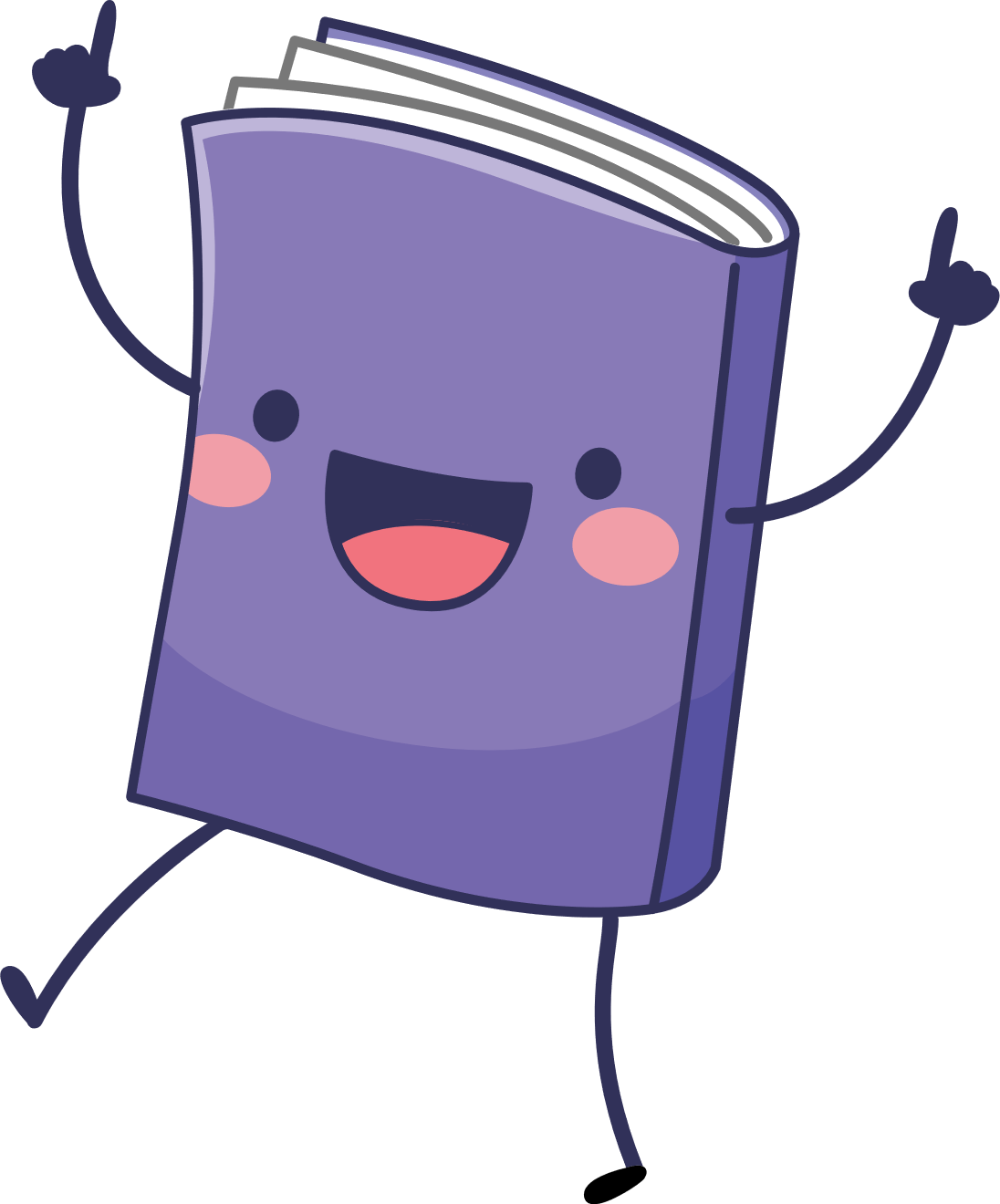 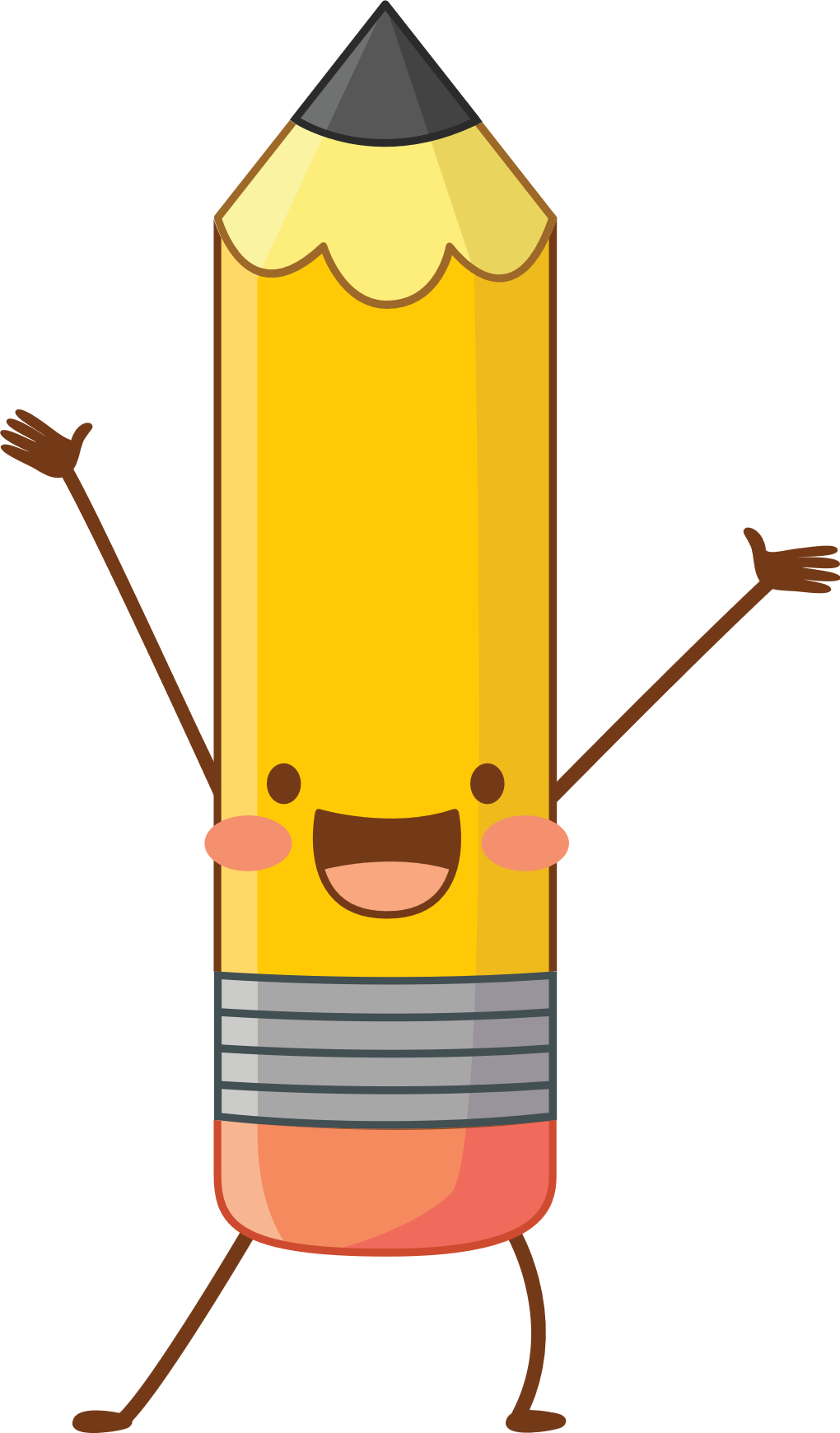 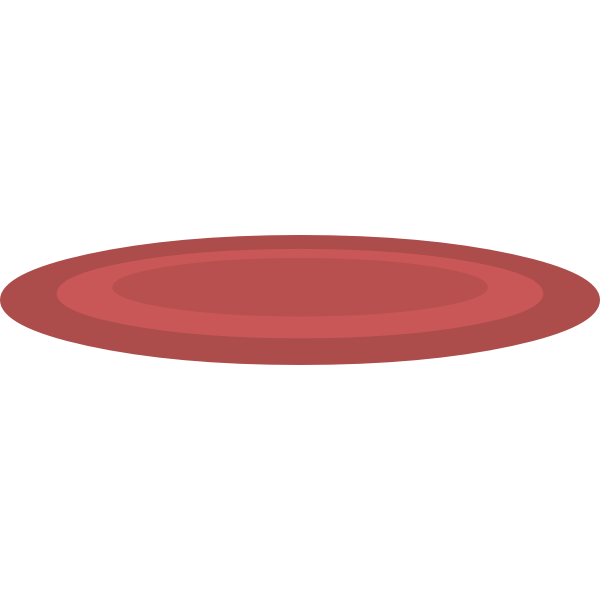 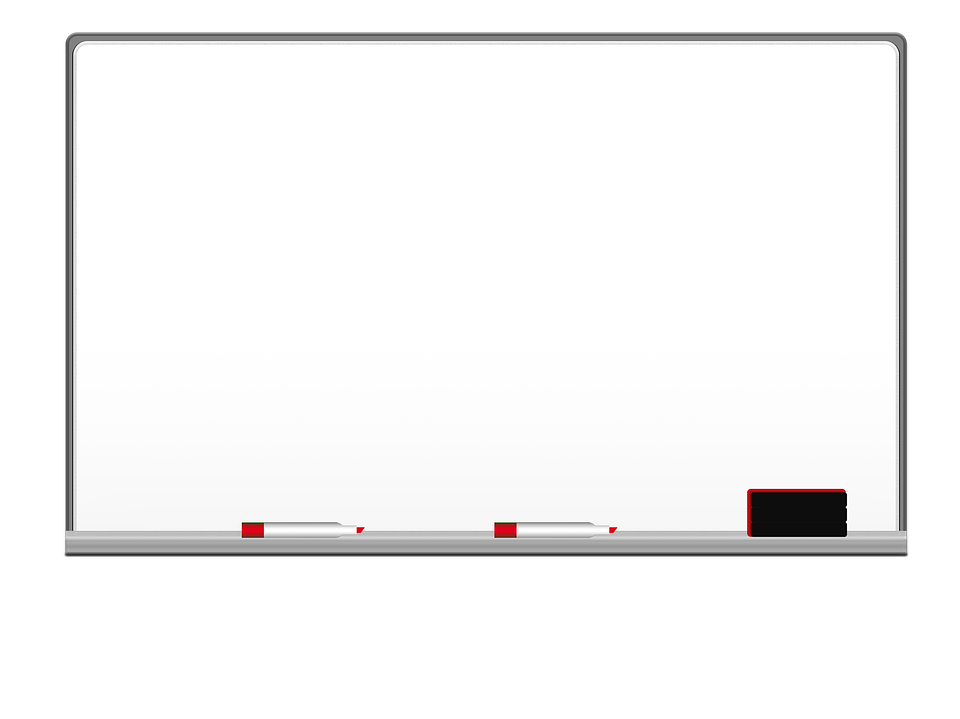 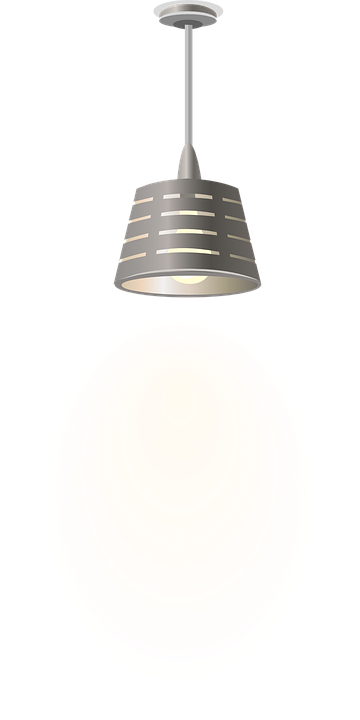 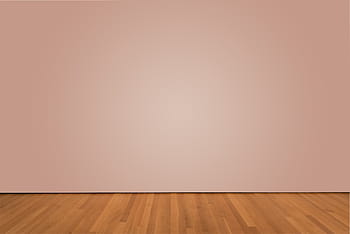 I love English
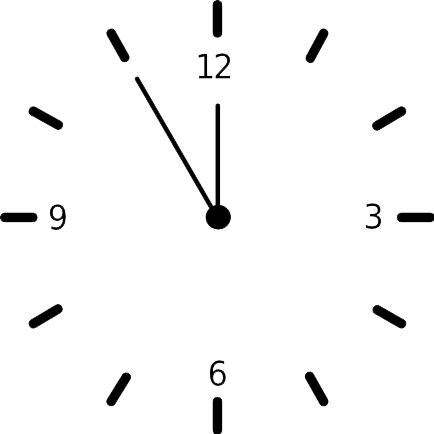 Open your Student’s book page: 44
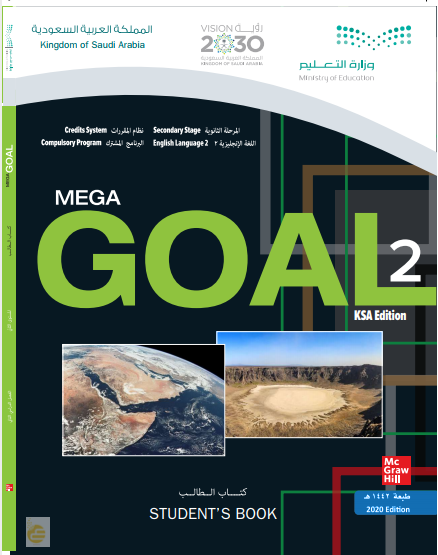 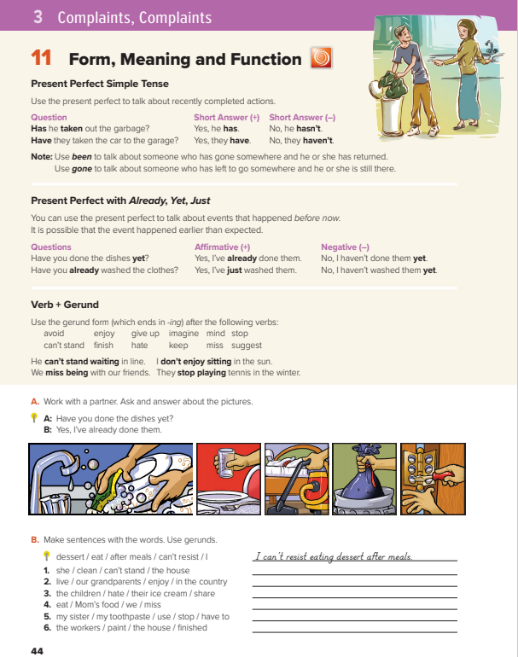 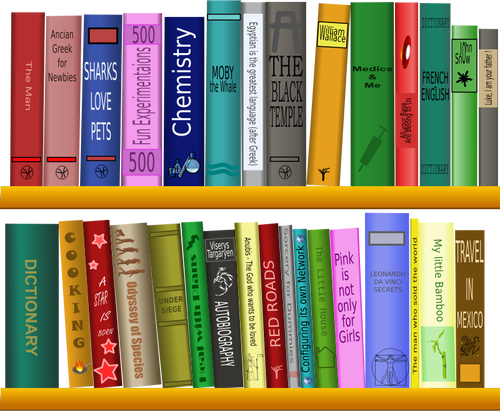 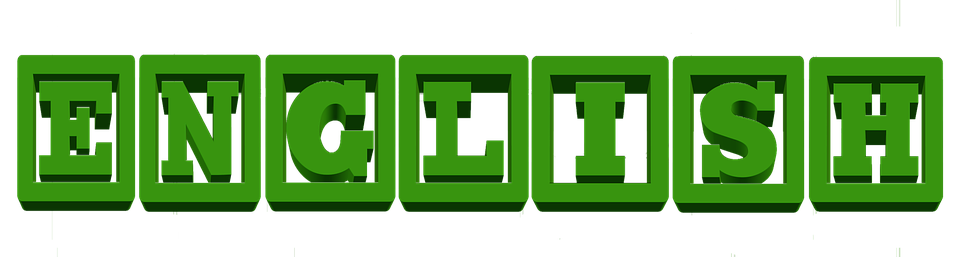 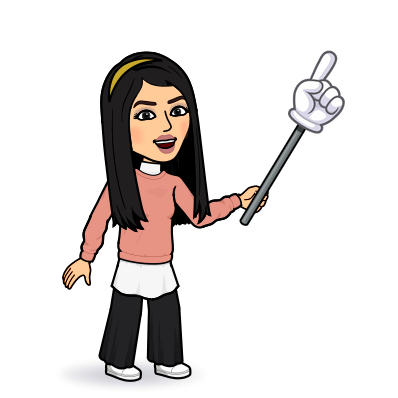 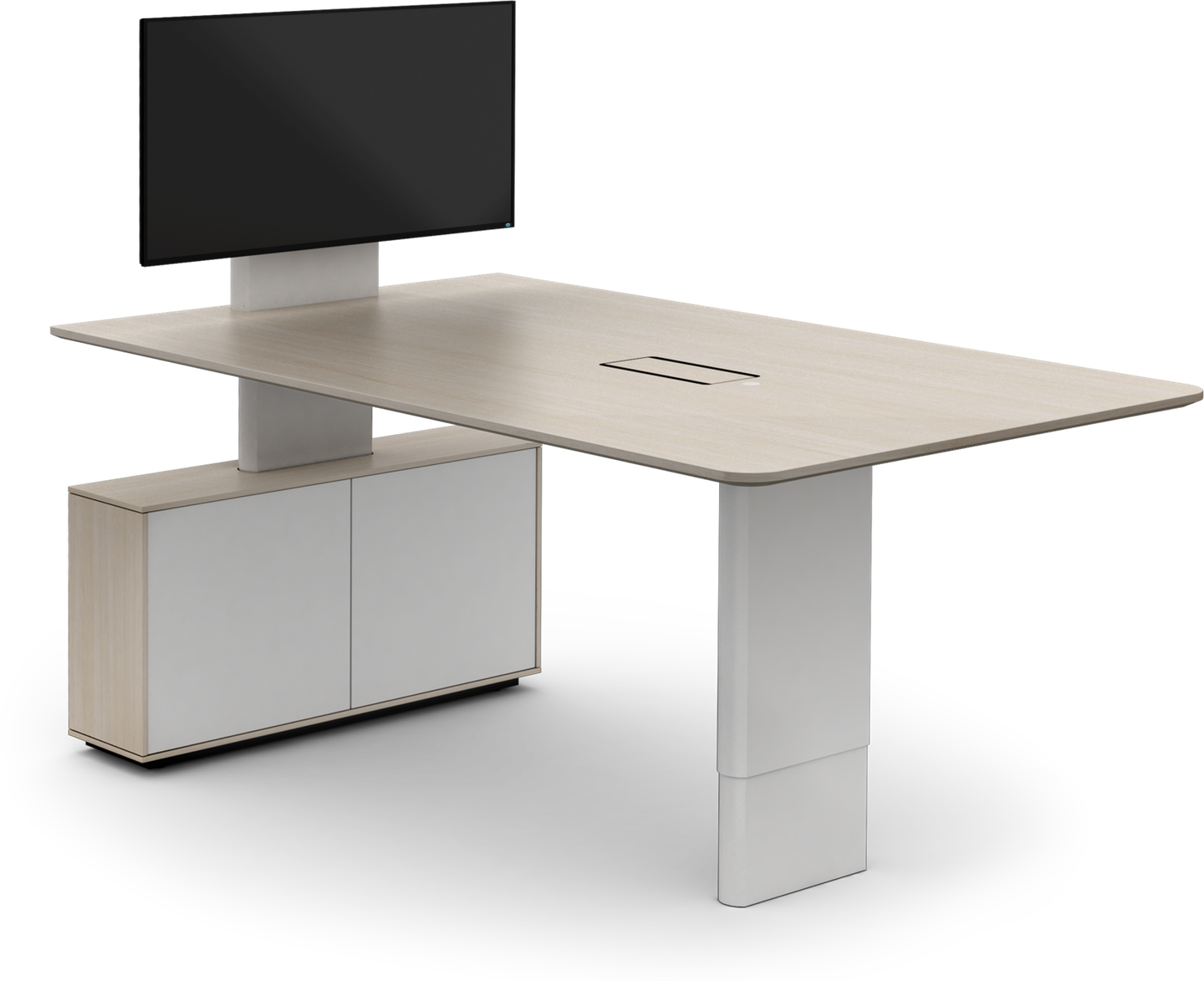 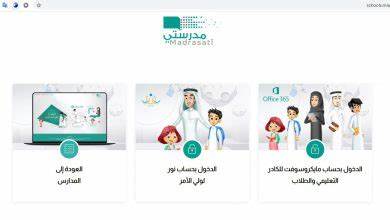 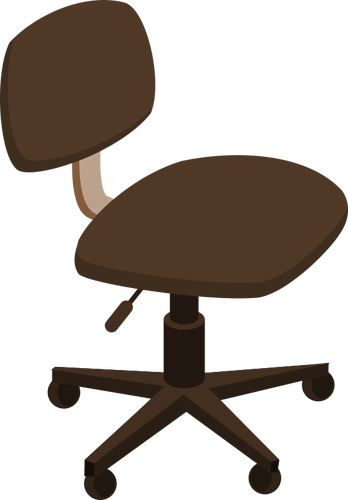 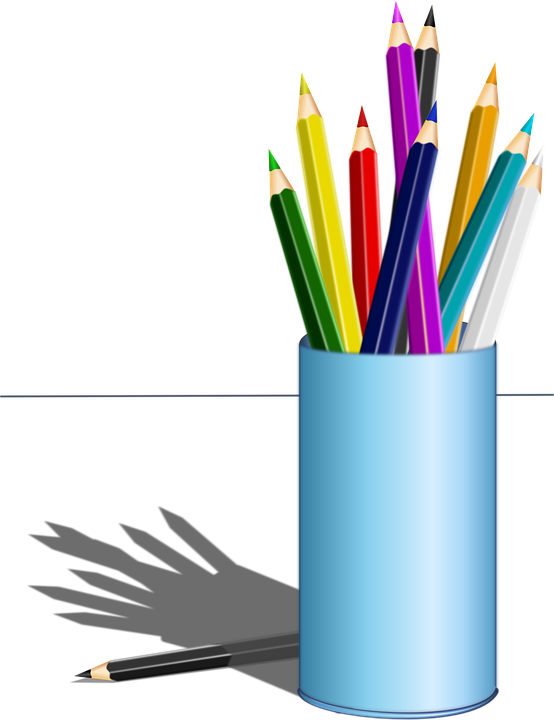 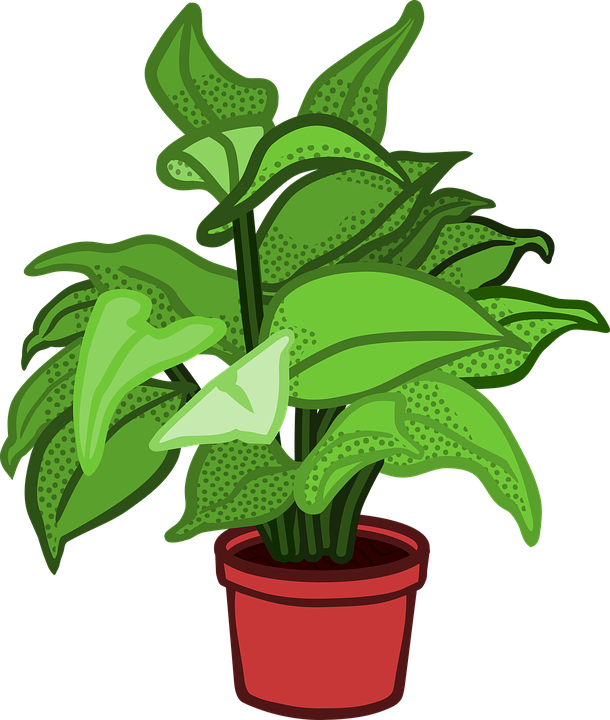 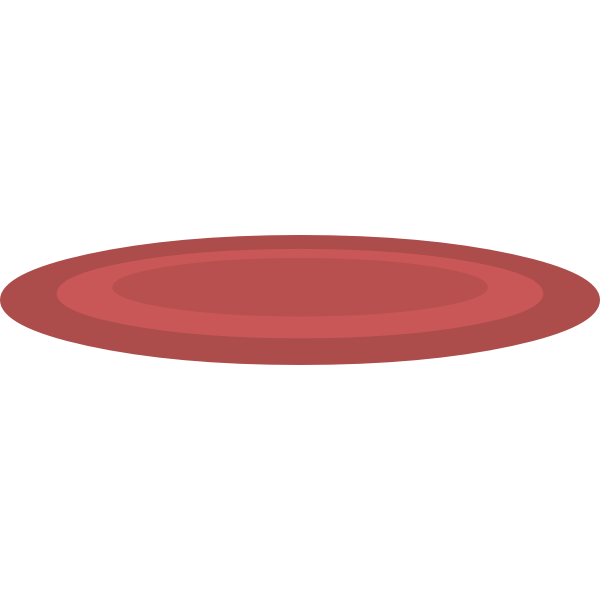 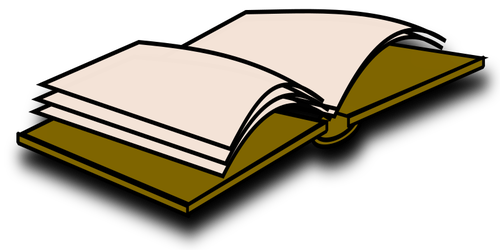 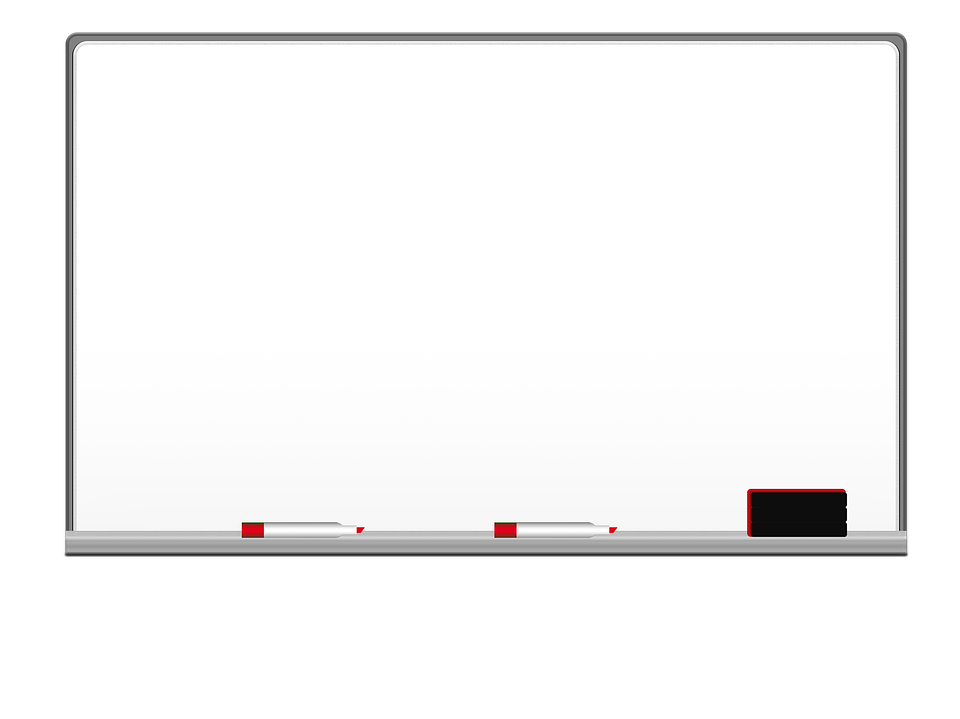 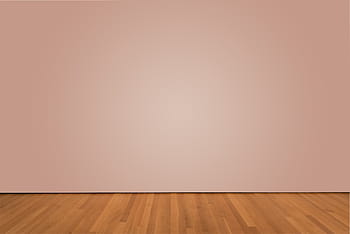 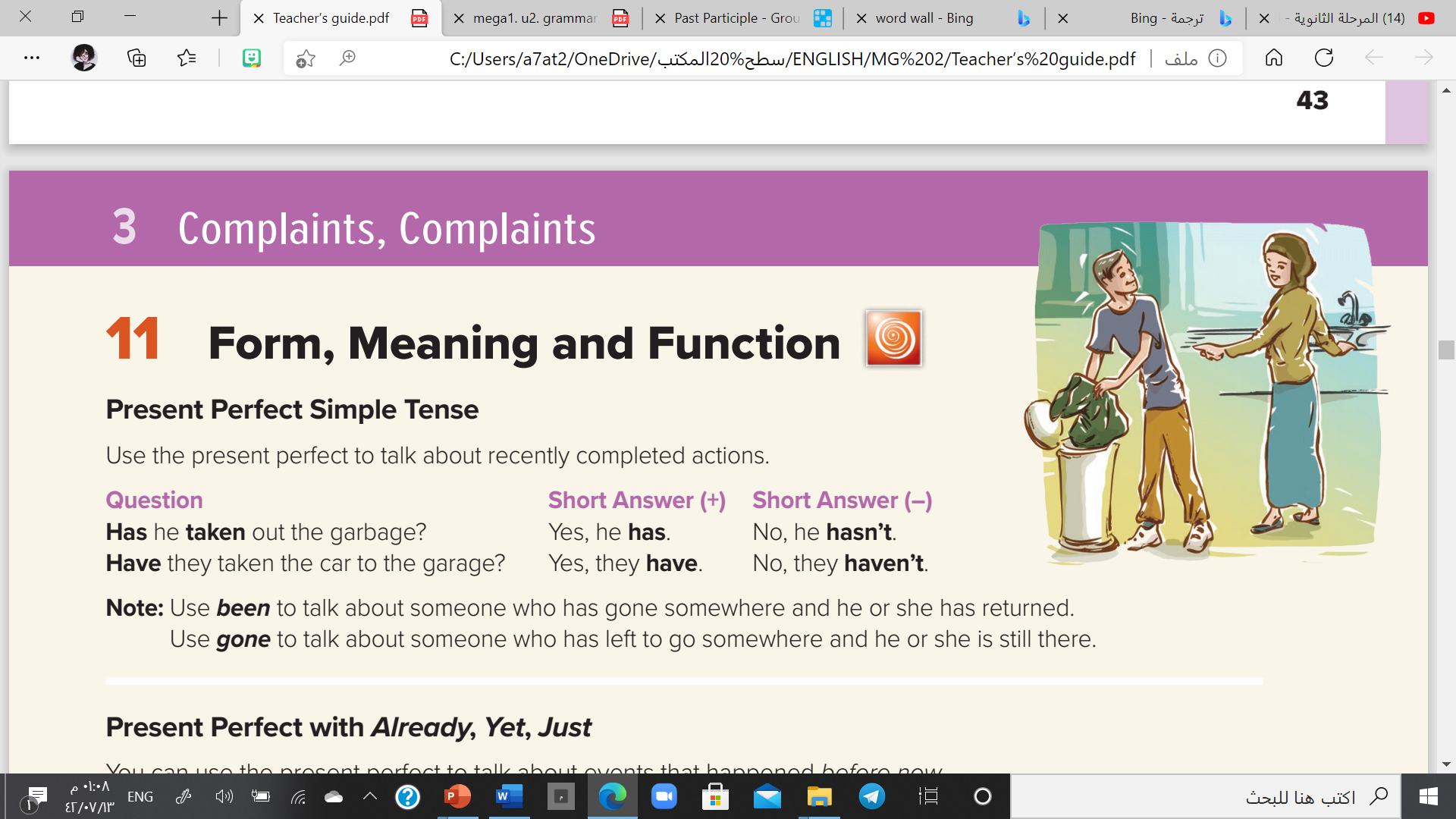 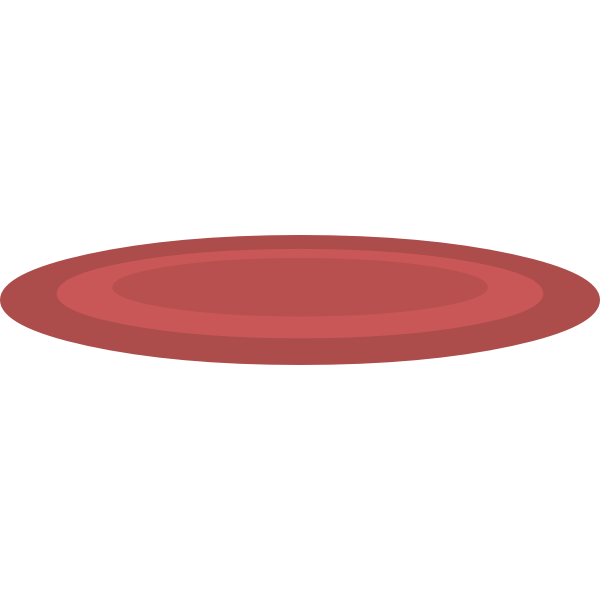 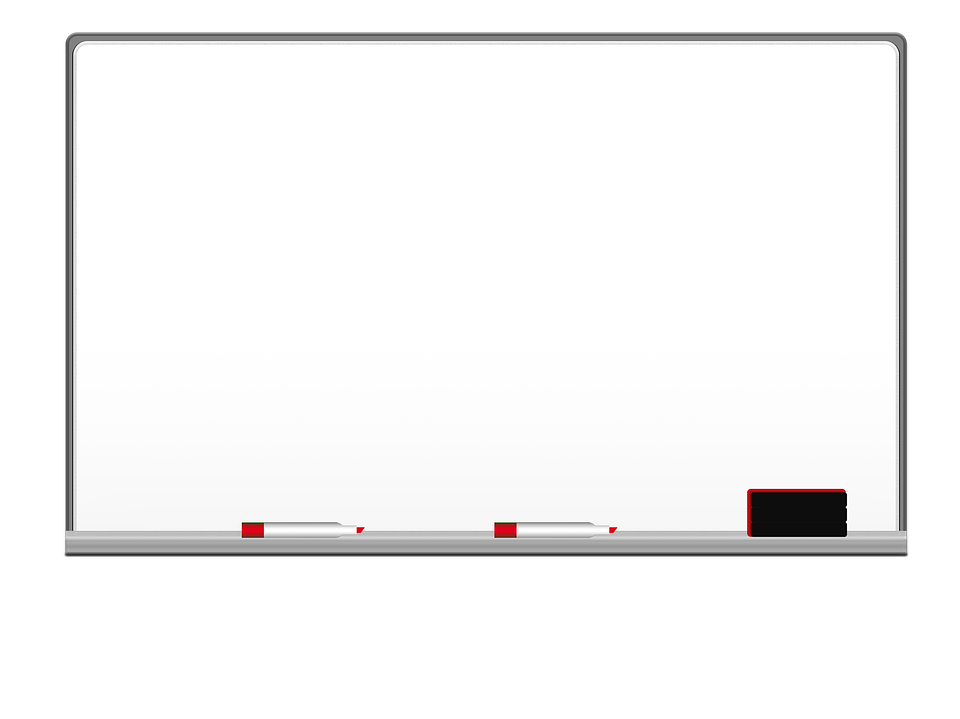 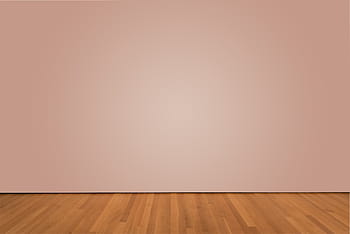 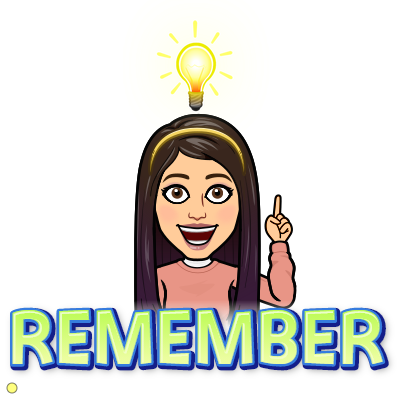 Present Perfect Simple
He
She
I
They
You
We
has
have
has / have
+
V3 (past participle)
+
S
Form
I have finished my homework.
e.g.
He has taken out the garbage.
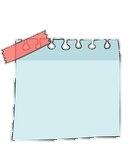 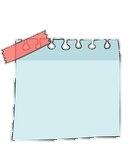 I have been to Paris.
NOTE
NOTE
(It means I’ve travelled to Paris and I’ve returned)
Use been to talk about someone who has gone somewhere and he or she has returned
Use gone to talk about someone who has left to go  somewhere and he or she is still there
She has gone to Paris.
(It means I’ve travelled to Paris and I’m still there, I haven’t returned)
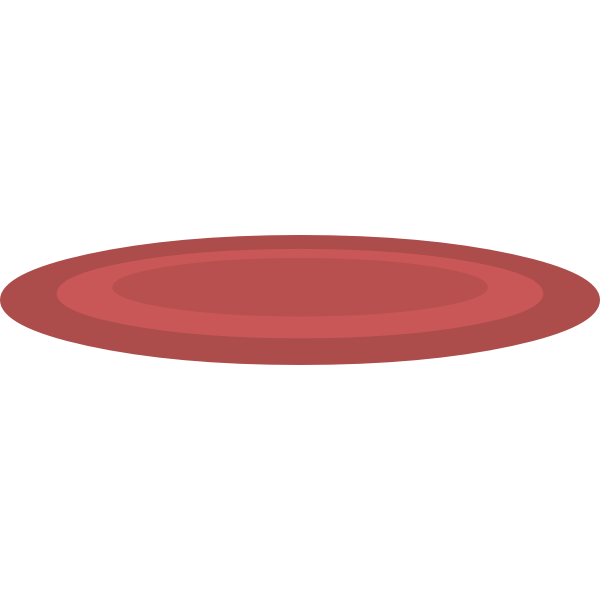 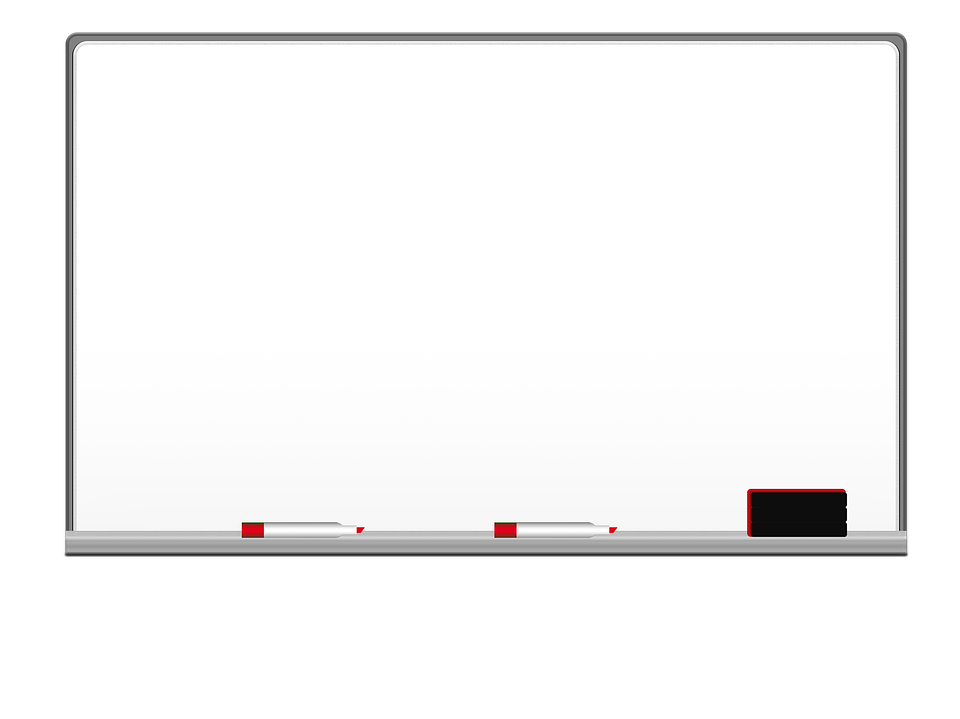 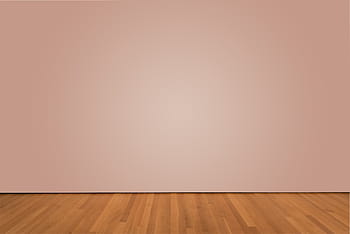 Negative
not
has / have
+
V3 (past participle)
+
+
S
Form
He
has
finished his homework.
not
e.g.
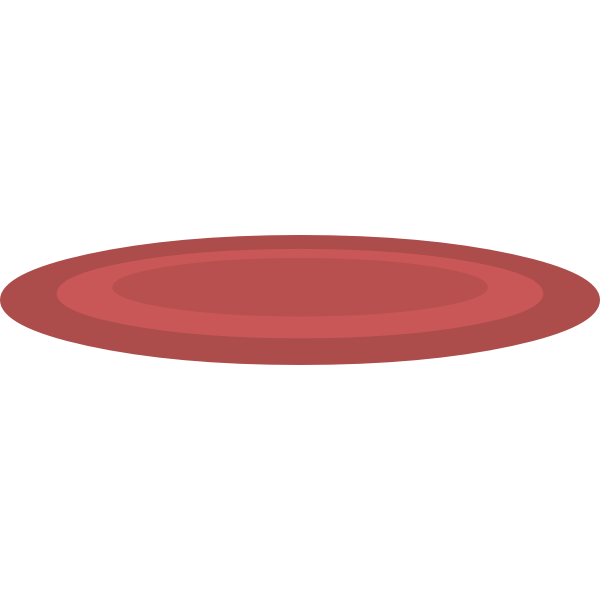 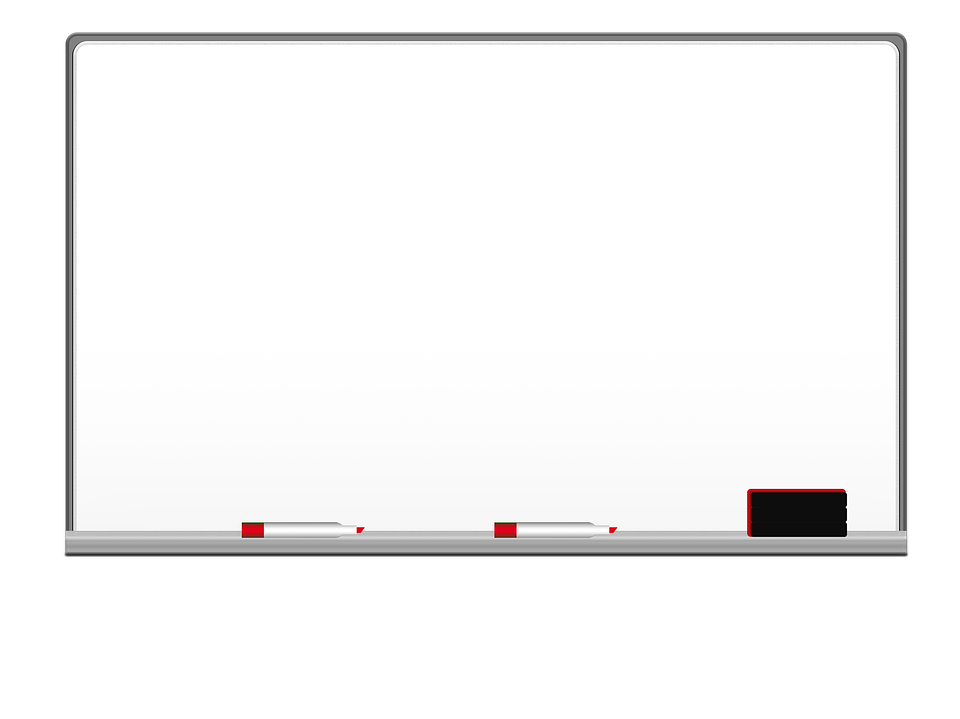 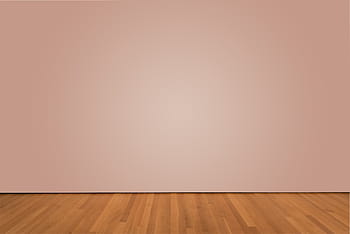 Yes/No Questions
Have
Has
+
+
S
V3 (past participle)  ?
Form
Has
has
he
finished his homework
.
He
?
e.g.
Yes, he has.
No, he hasn’t.
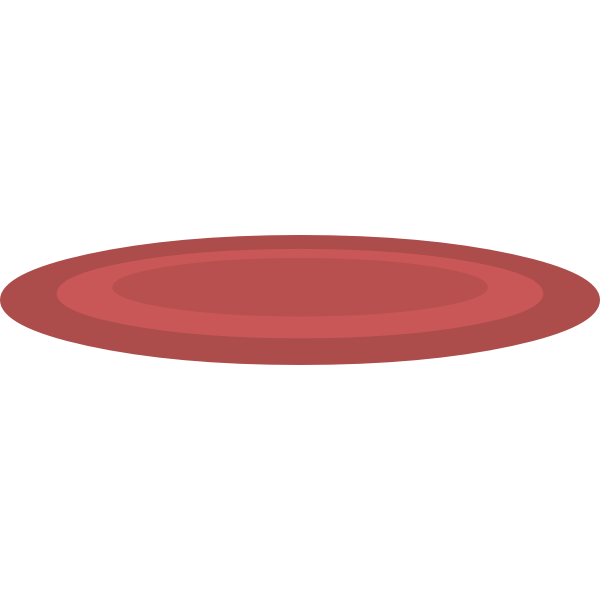 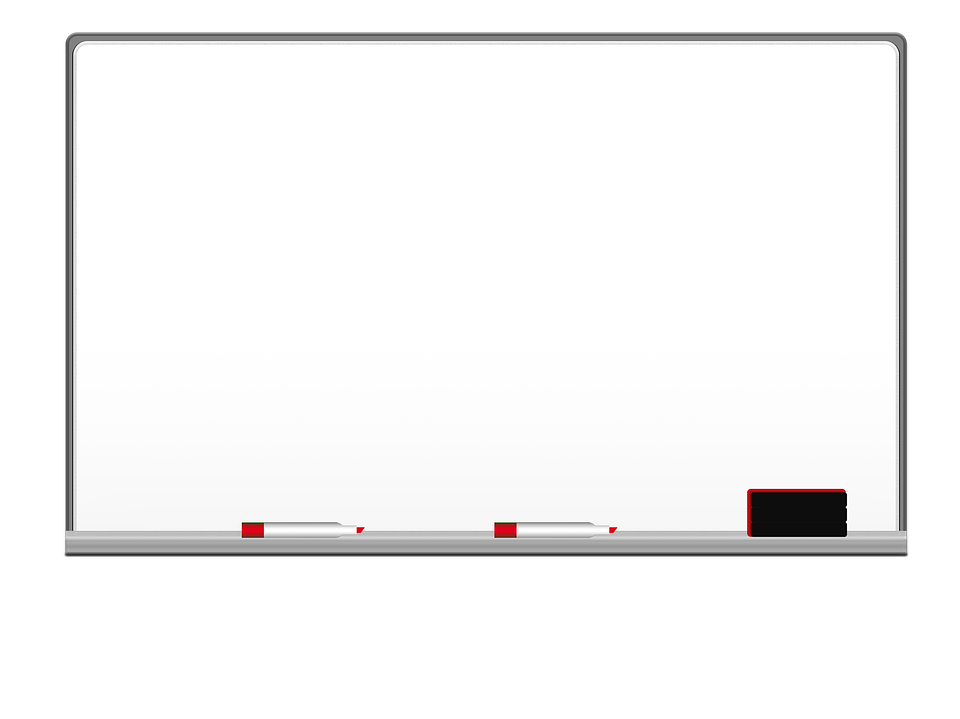 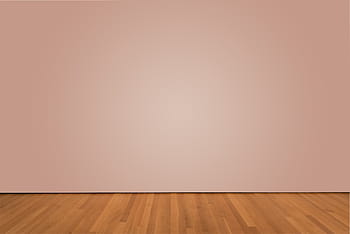 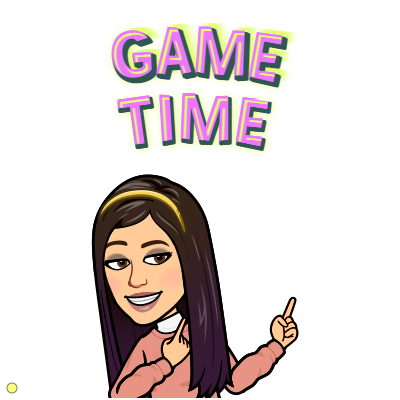 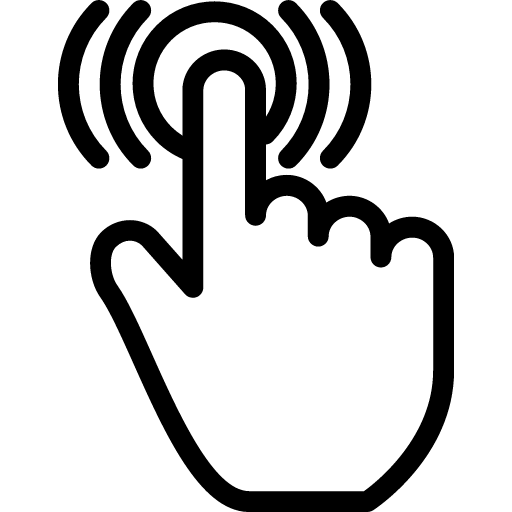 https://wordwall.net/resource/11157374
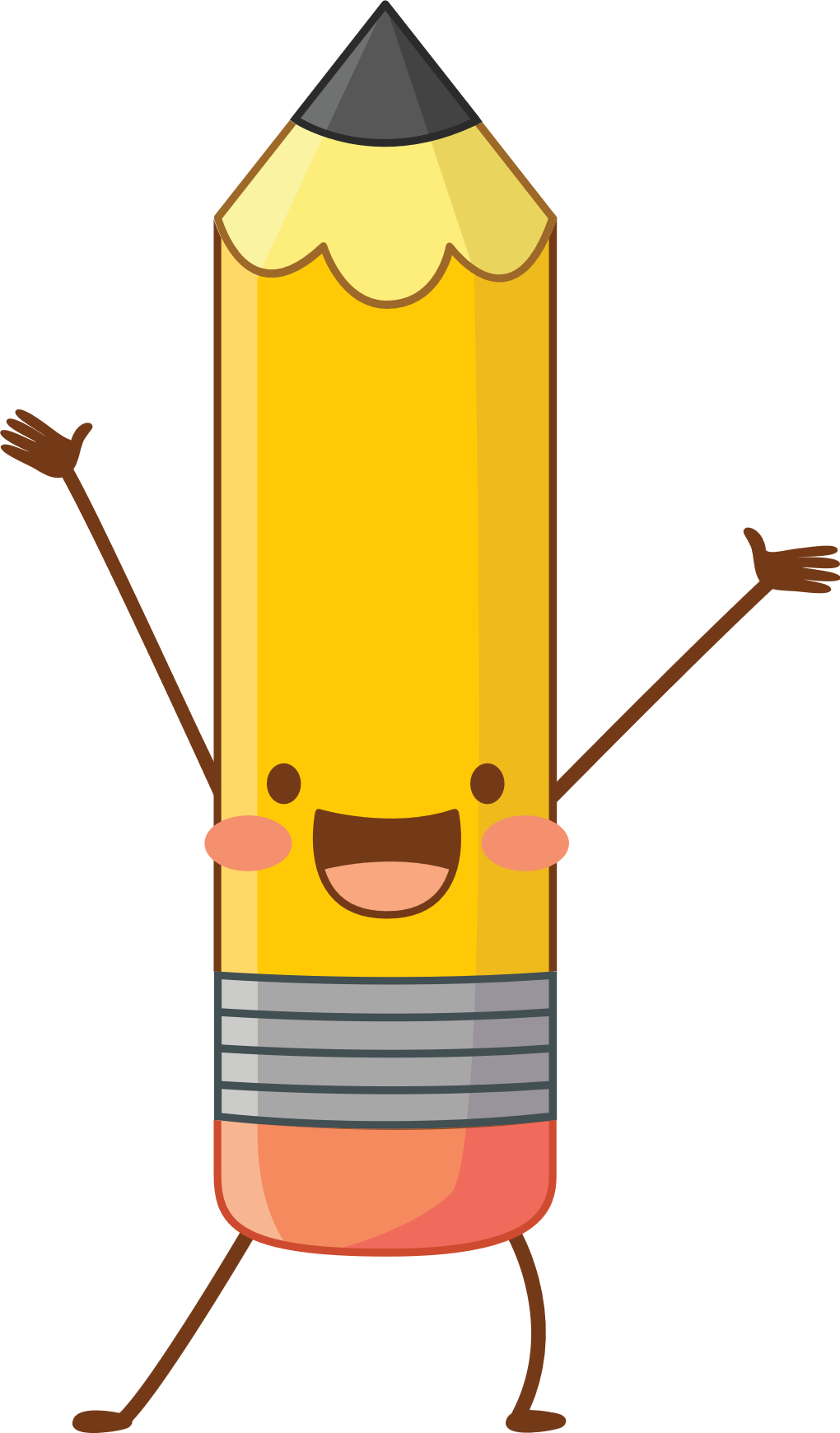 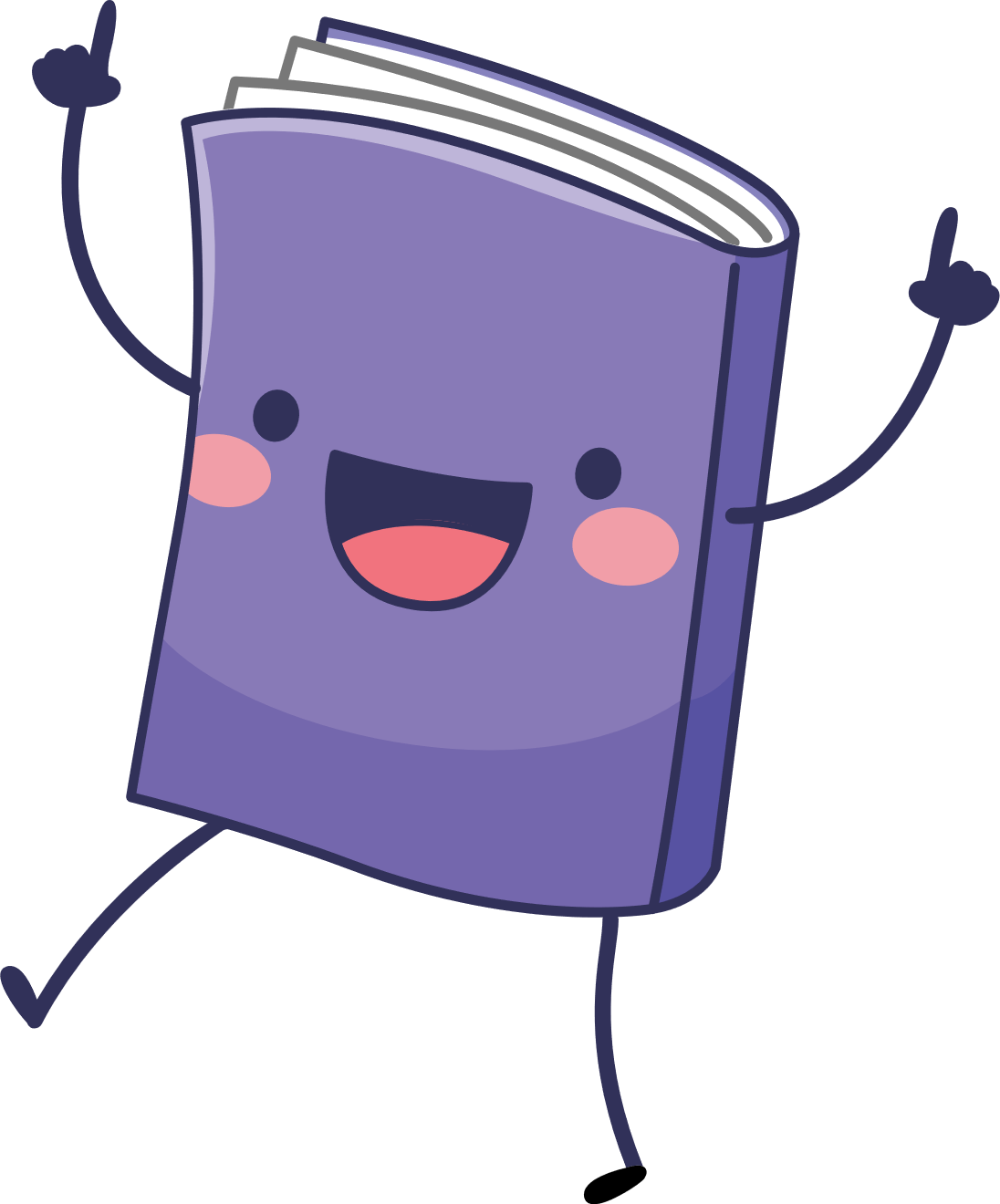 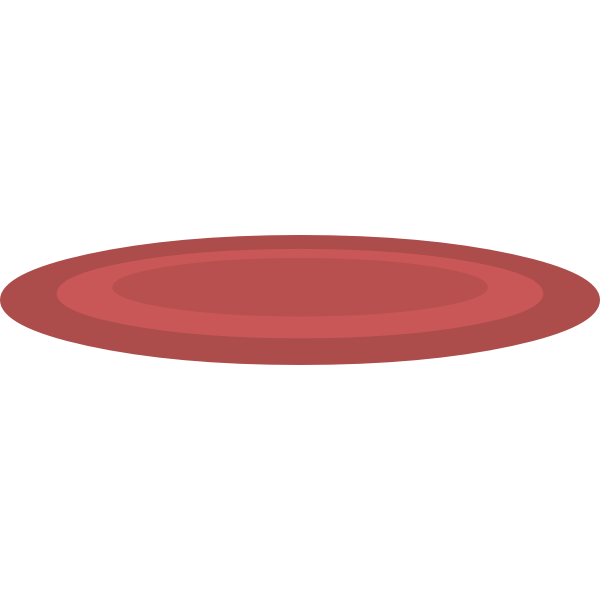 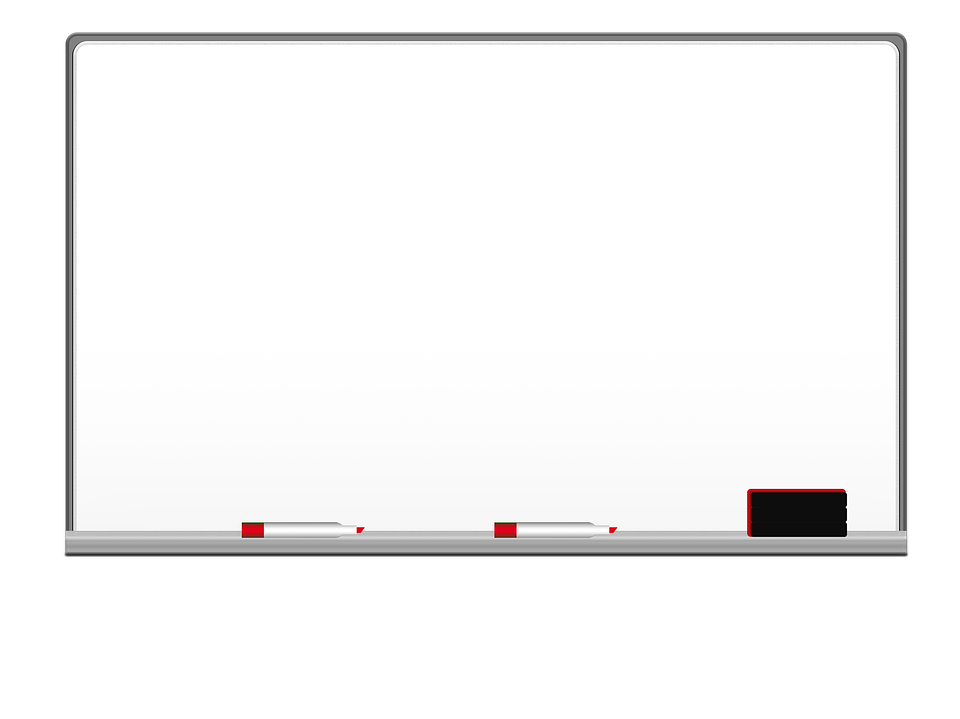 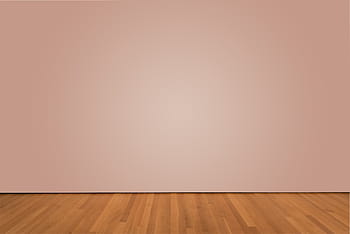 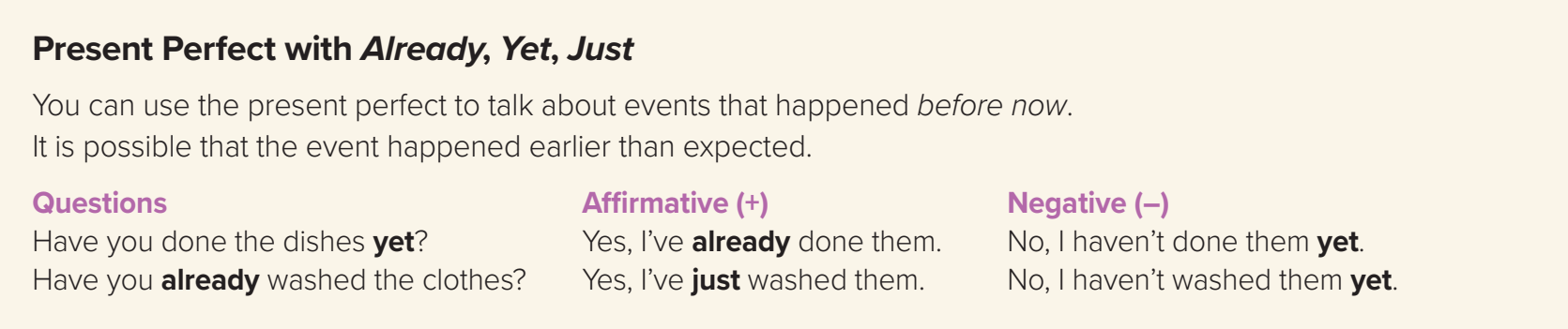 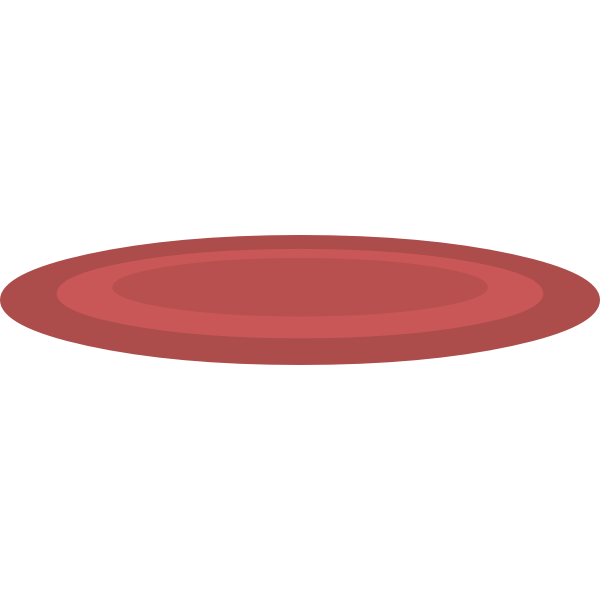 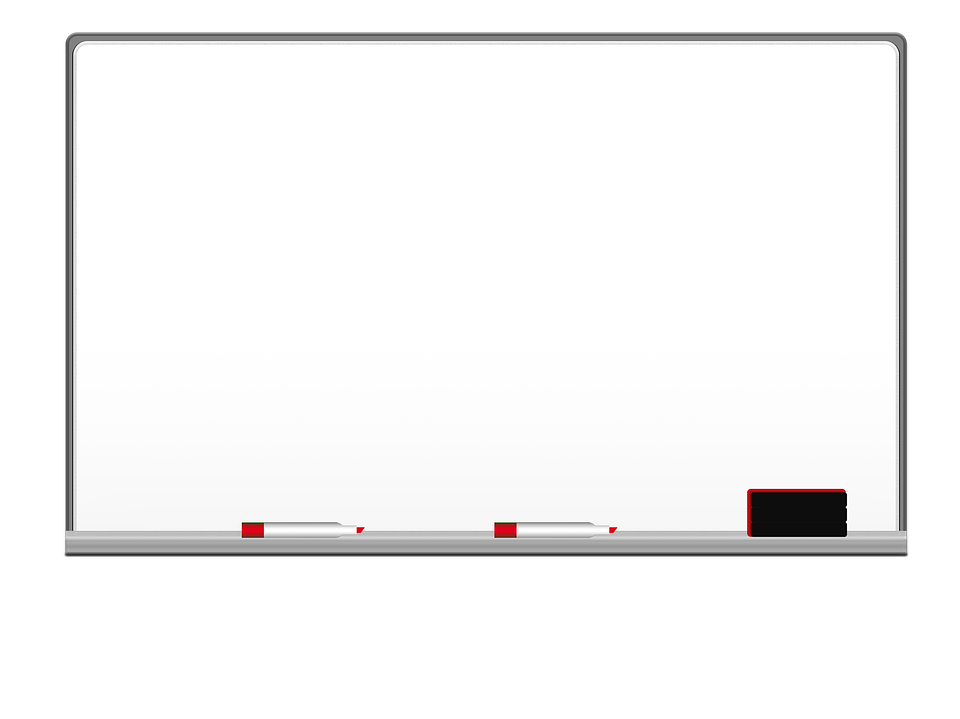 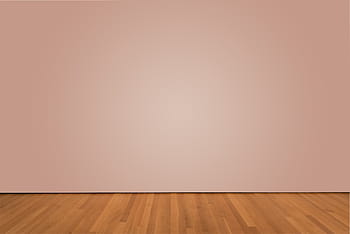 Present Perfect with (Already/yet/just)
 Yet
(Used in questions and negative sentences to talk about something which expected to happen at any time up to now)
(It comes at the end)
• Have you written the report yet?
• No, I haven’t written the report yet.
 Already
(Used in questions and affirmative sentences to talk about something that happened before now)
(It comes between has/have and the past participle verb or at the end)
• Have you already taken the money?
• I have already taken the money.
• The train has left already!
 Just
(Used in questions and affirmative sentences to talk about something that happened very recently)
(It comes between has/have and the past participle verb)
• Have you just taken my pen?
• I have just finished my homework.
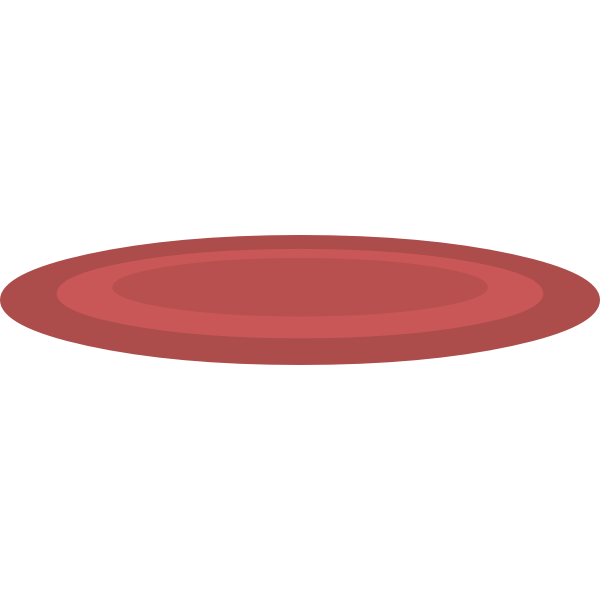 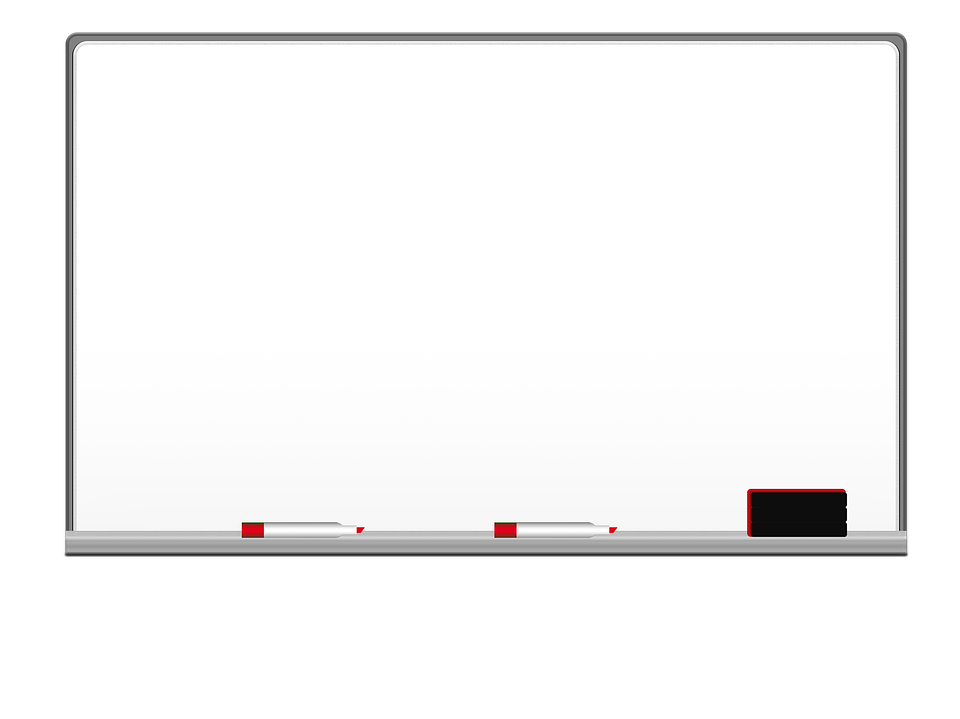 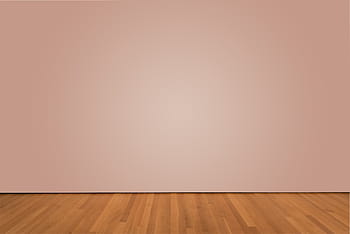 Examples in Quran
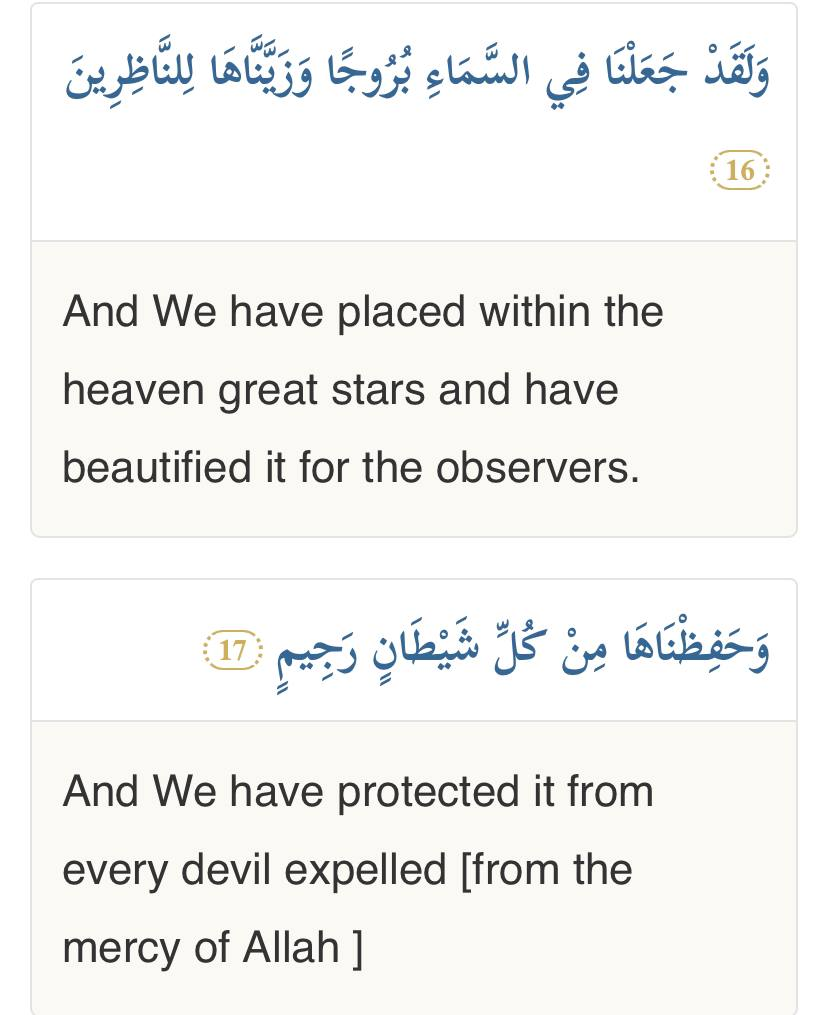 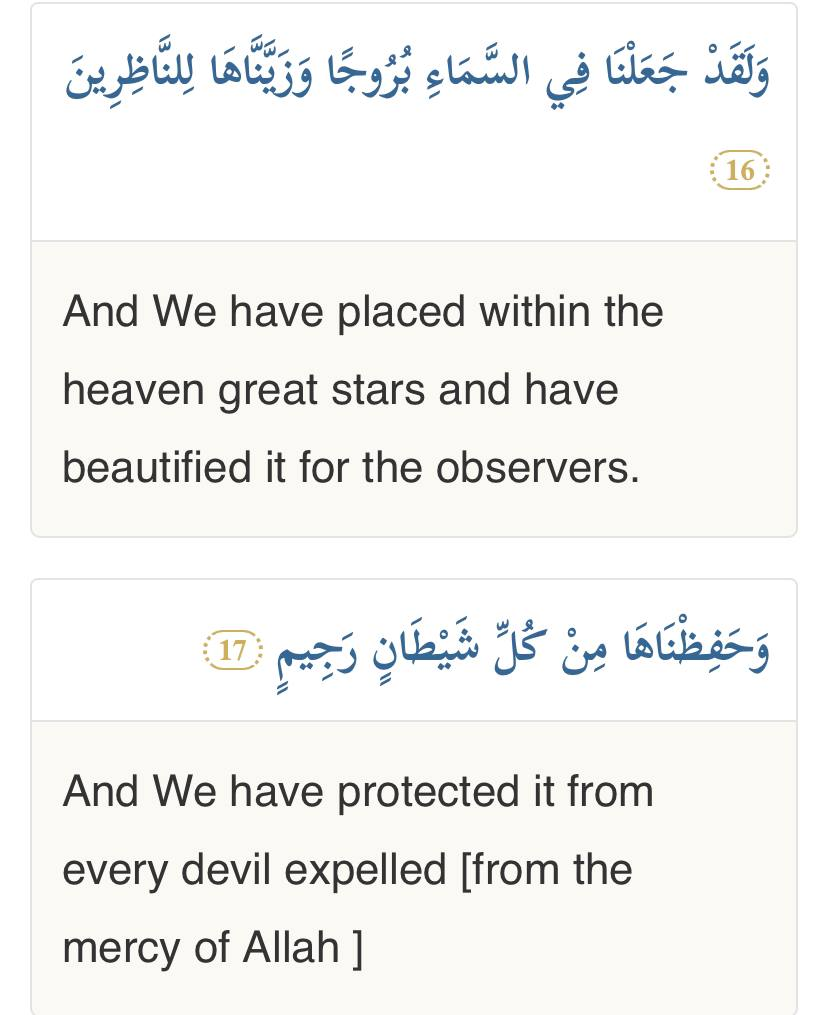 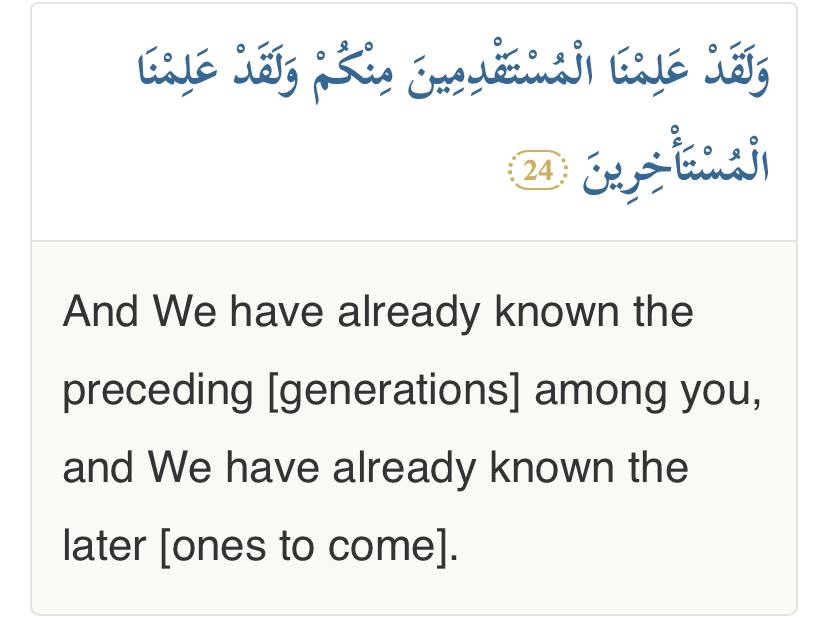 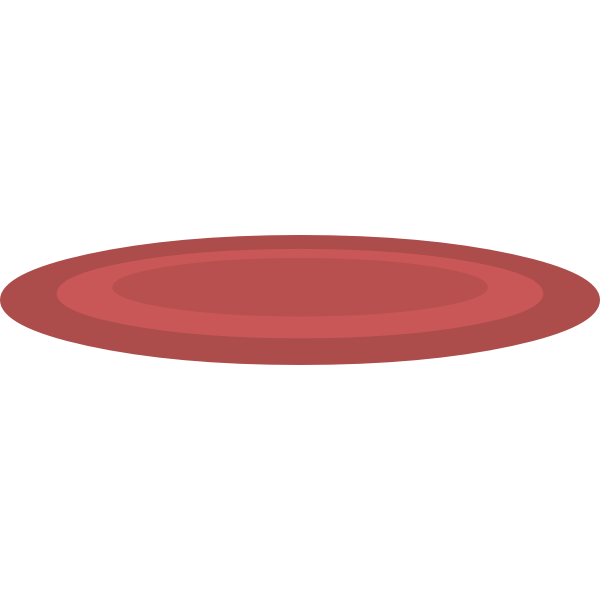 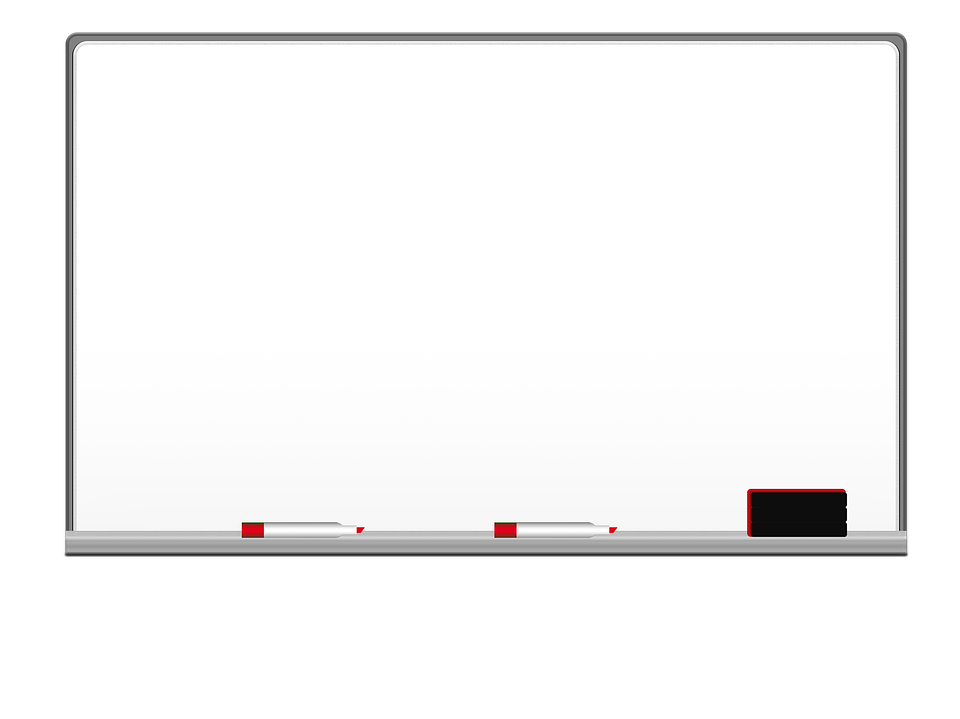 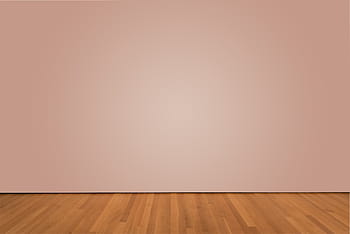 Time Expressions
At any time up to now
Before now
A short time before
just
already
yet
Questions 
and 
positive sentences

comes between has/have and the past participle 
or at the end of the clause
Questions
and
positive sentences

   comes between has/have and the past participle
Questions
and 
negative sentences

comes at the end
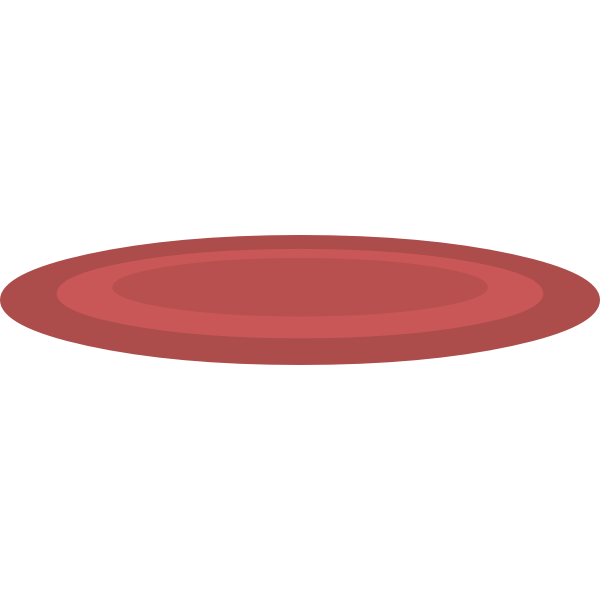 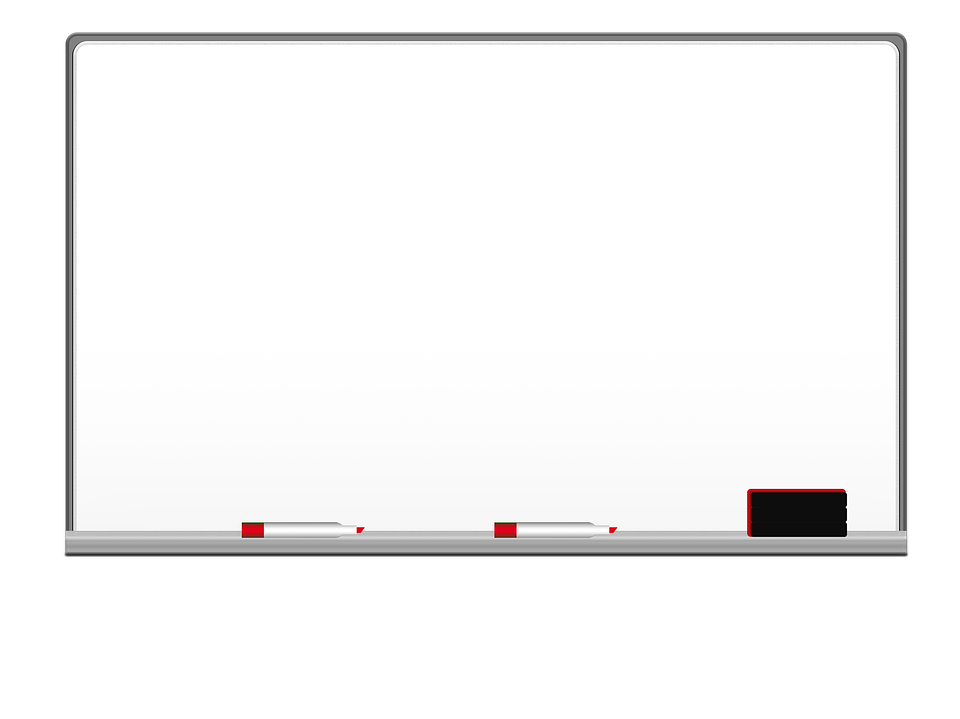 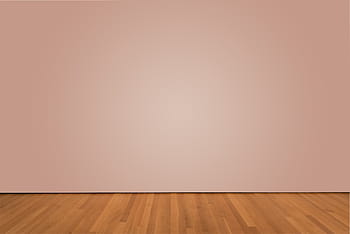 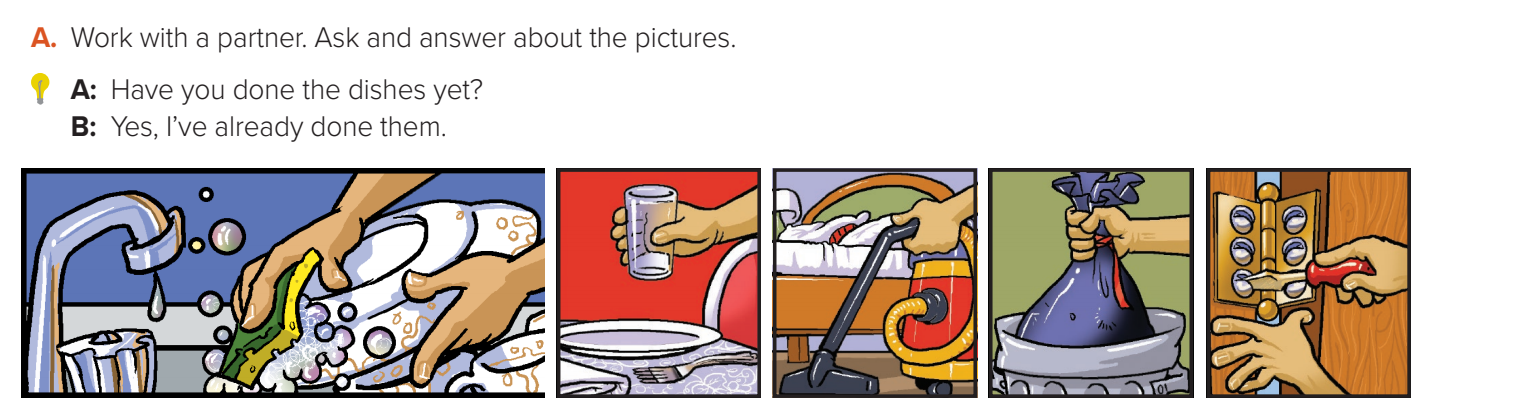 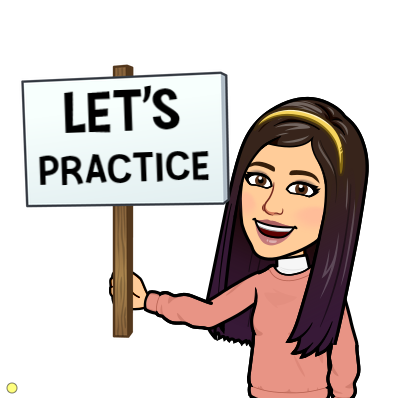 A: Have you cooked dinner yet?
       B: Yes. I’ve already eaten it.
A: Have you cleaned your room? 
       B: Yes. I’ve already done it.
A: Have you taken out the garbage? 
       B: Yes. I’ve already done it.
A: Have you fixed the door? 
       B: Yes. I’ve already done it.
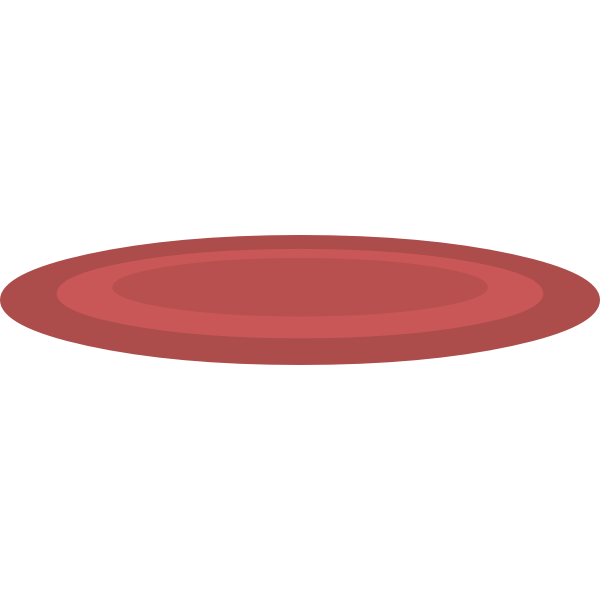 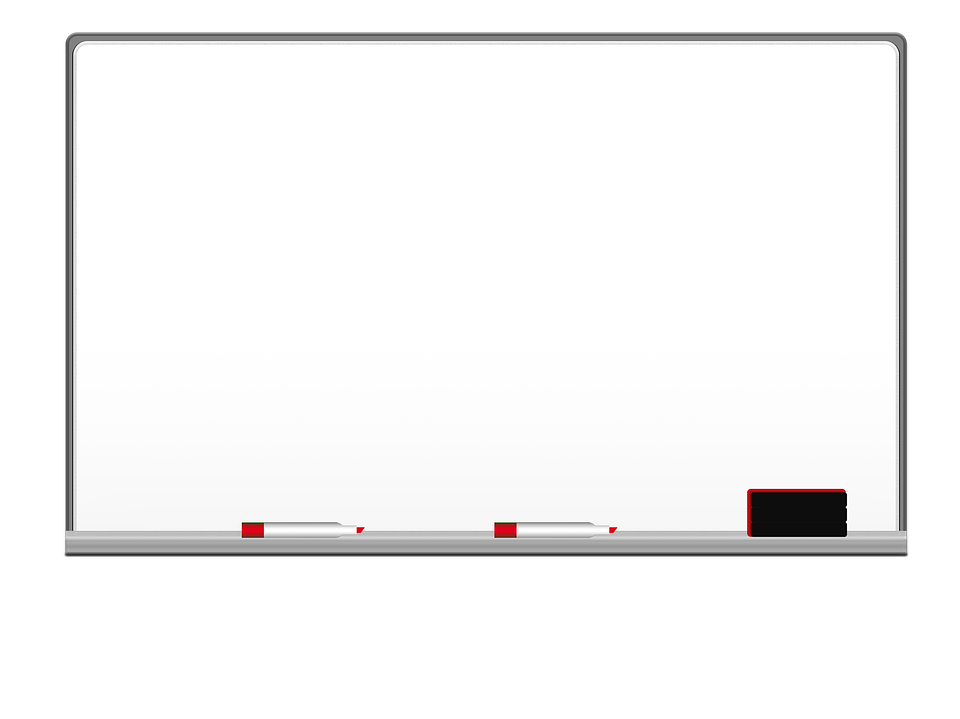 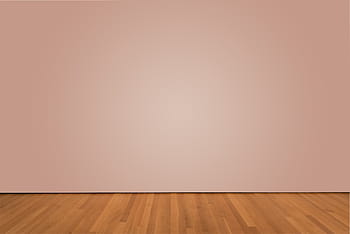 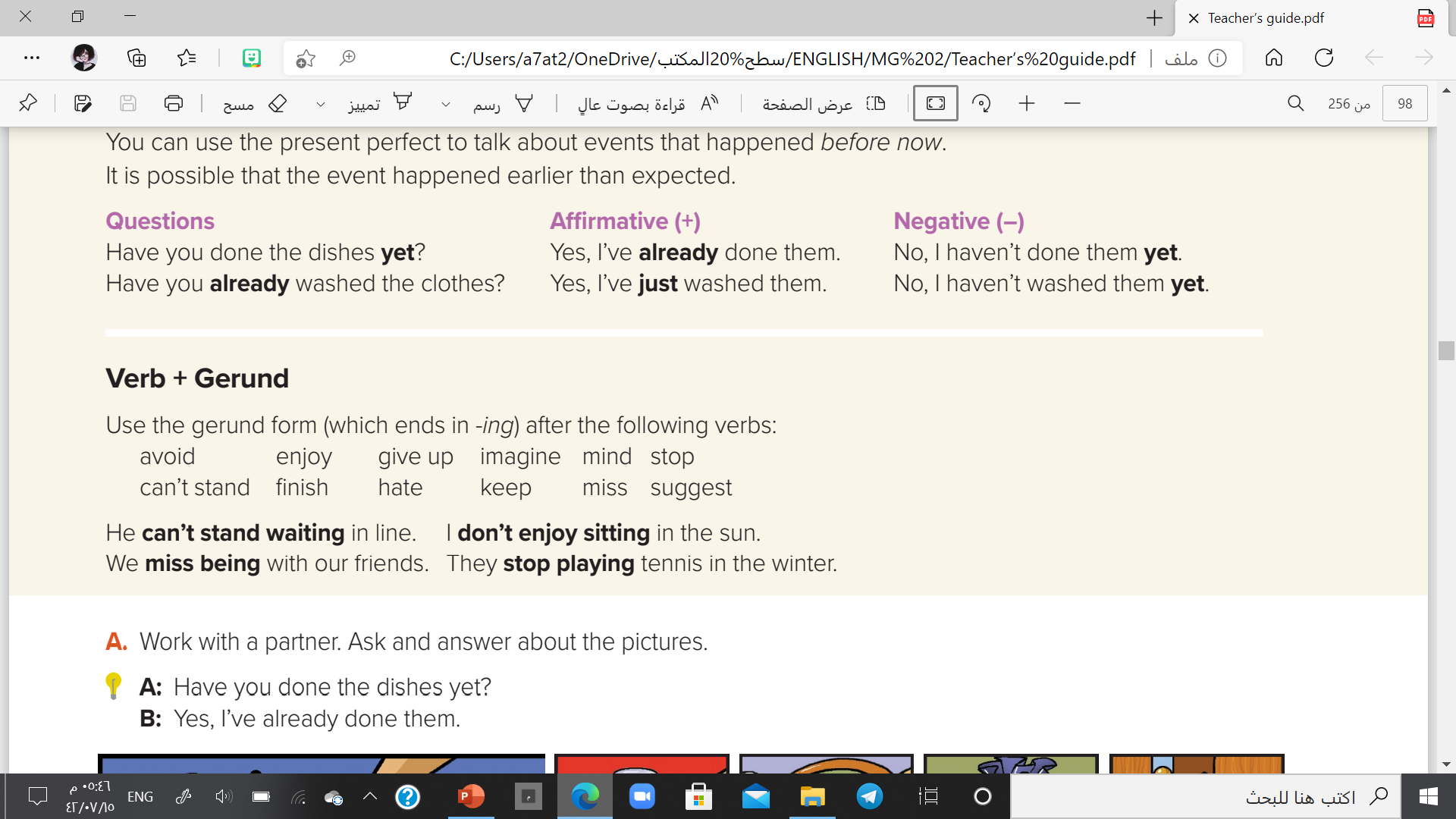 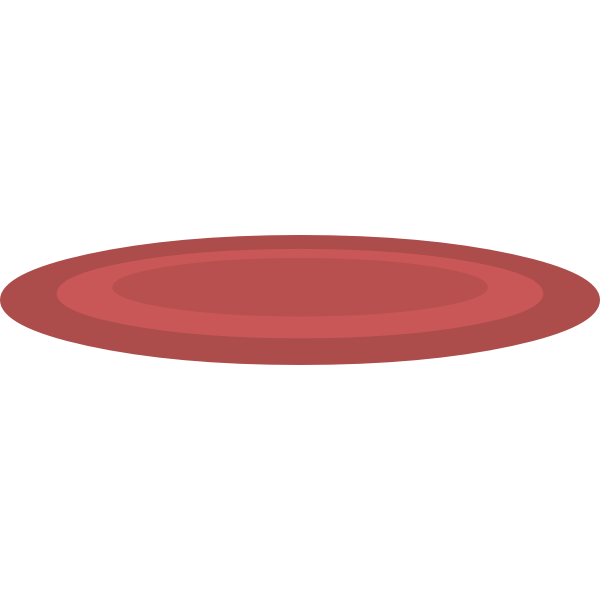 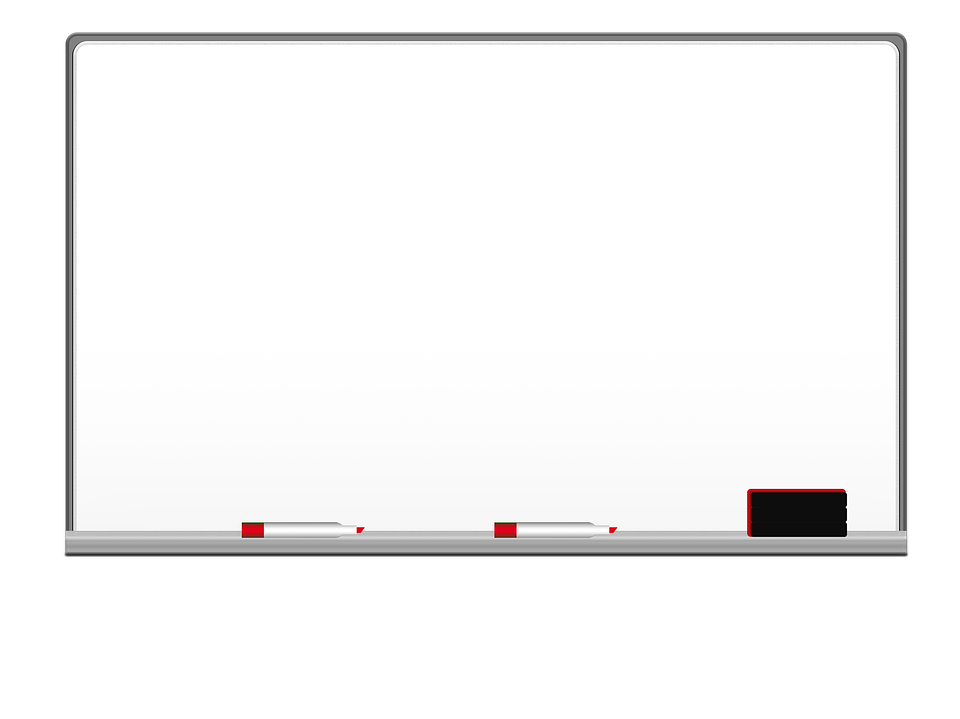 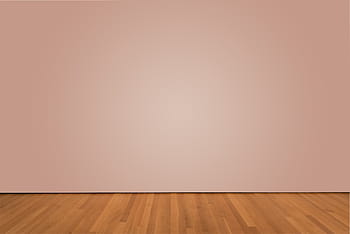 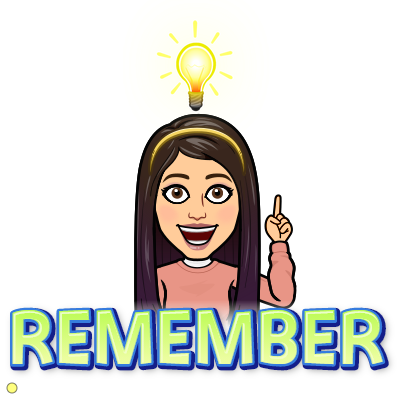 Gerund =
V-ing
Use it after the following verbs
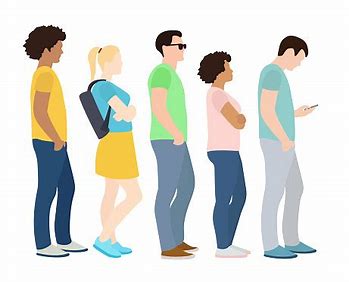 He can’t stand waiting in line.
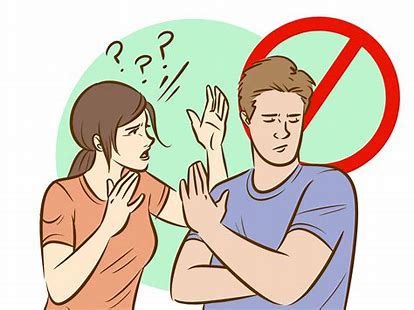 He  avoided talking to her.
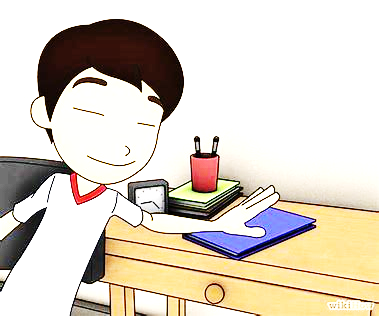 He finished doing his homework.
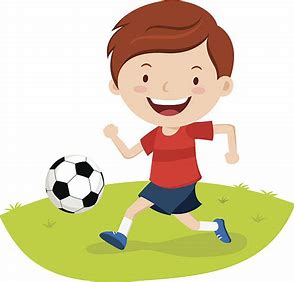 I enjoy playing football.
enjoy
finish
Can’t stand
Give up
mind
suggest
stop
avoid
keep
miss
hate
imagine
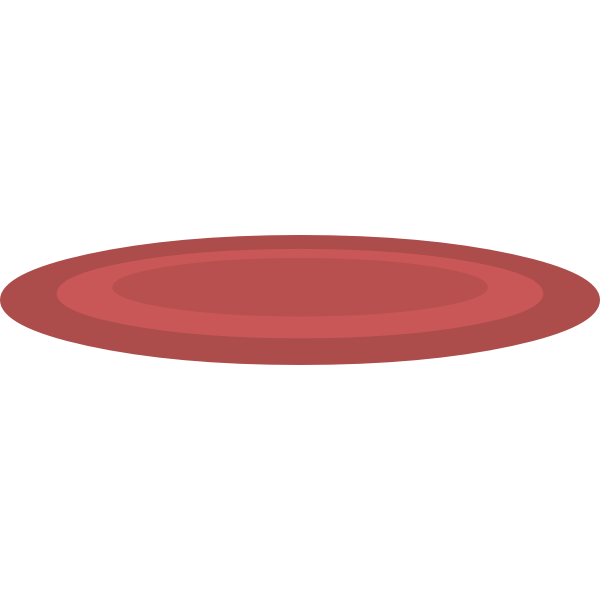 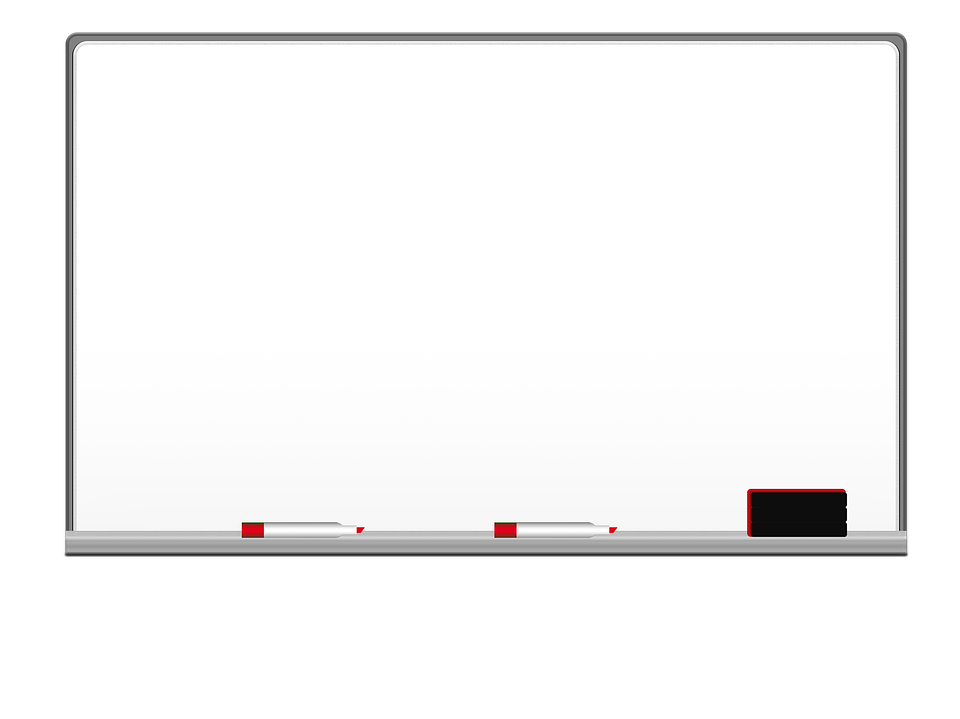 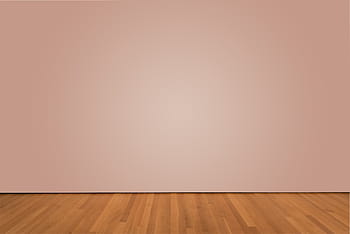 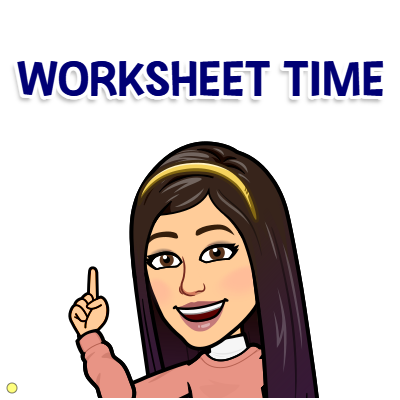 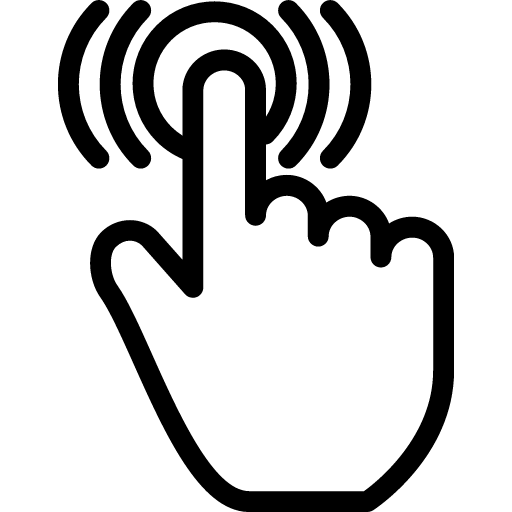 https://www.liveworksheets.com/1-jx1776130ff
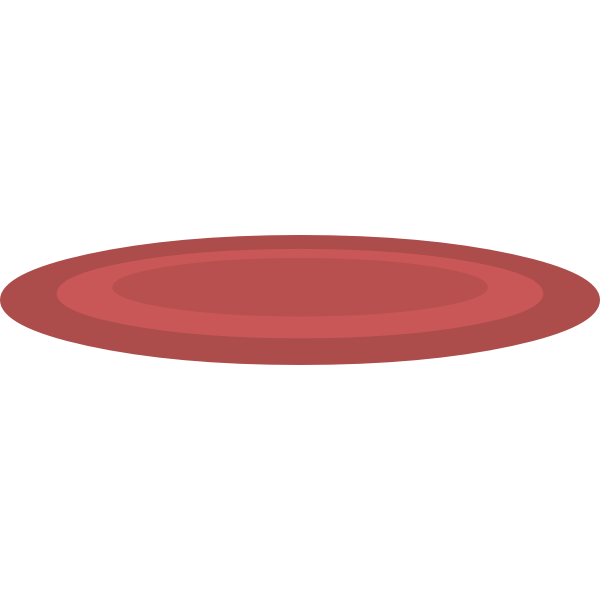 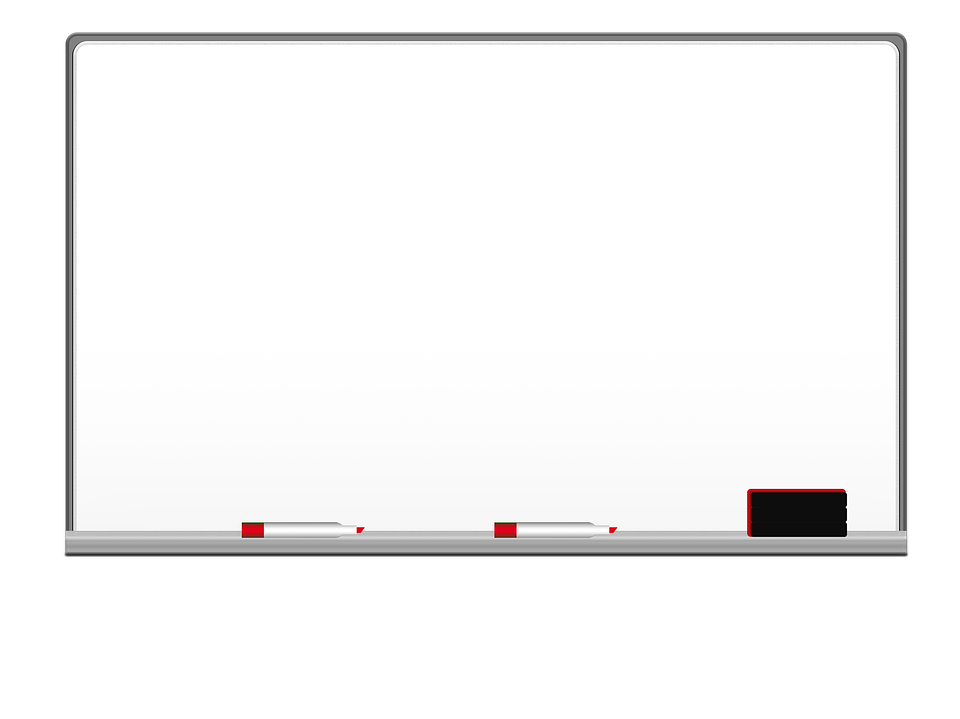 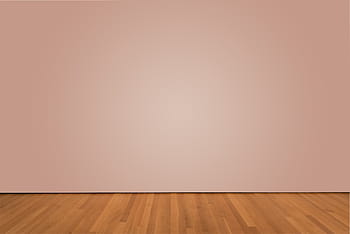 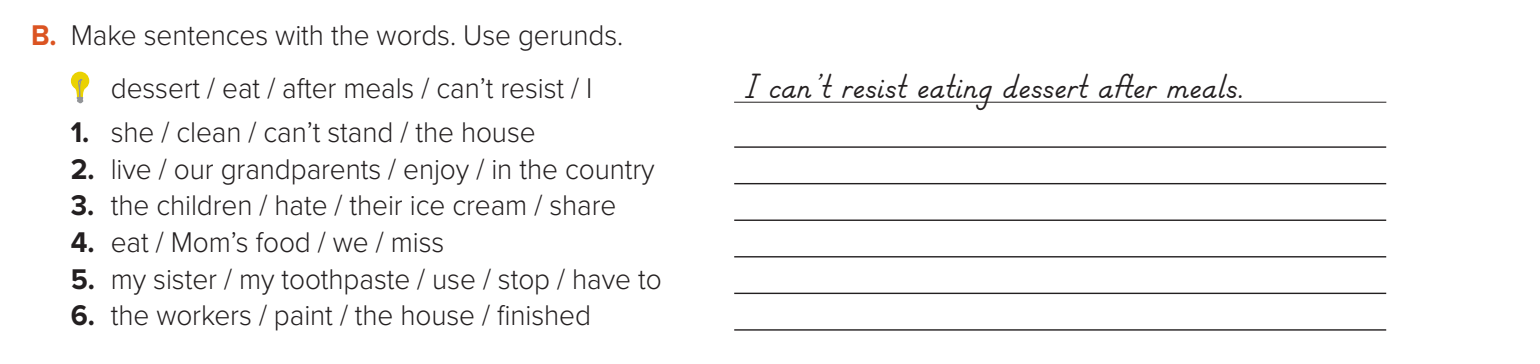 She can’t stand cleaning the house.
Our grandparents enjoyed living in the country.
The children hated sharing their ice cream.
We missed eating Mom’s food.
My sister has to stop using my toothpaste.
The workers have finished painting the house.
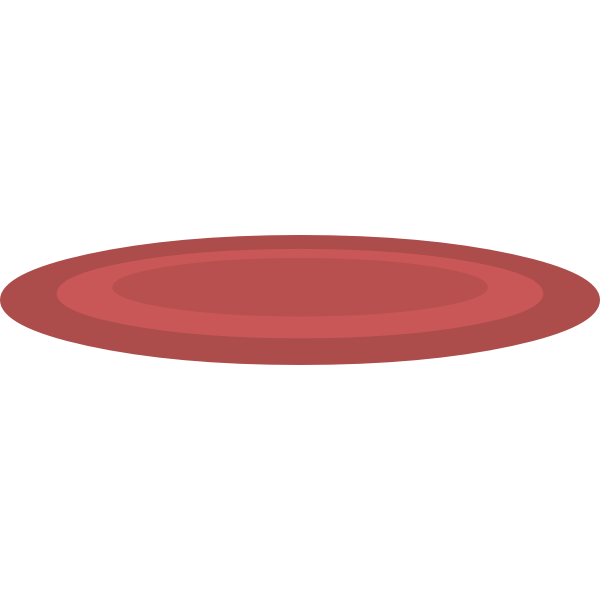 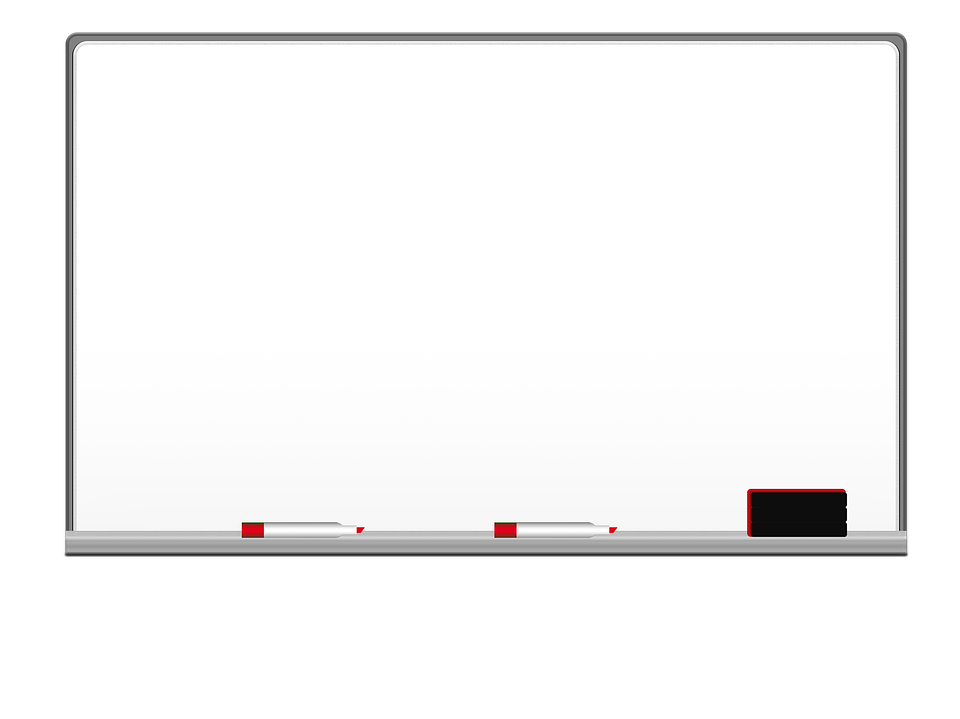 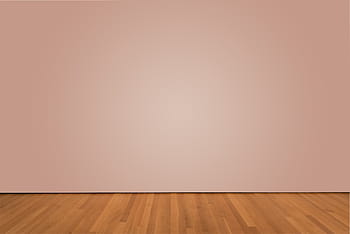 You don’t need magic to change the world and make your country better, just keep changing.
Keep improving yourself.
Avoid listening to negative people.
Keep trying and never give up.
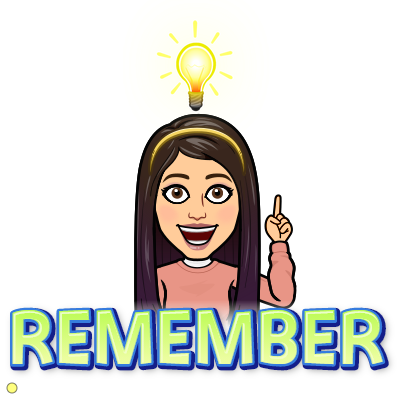 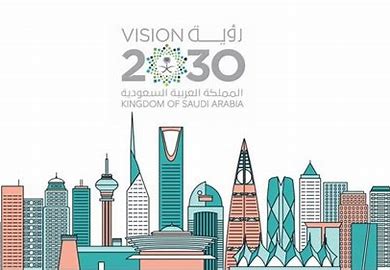 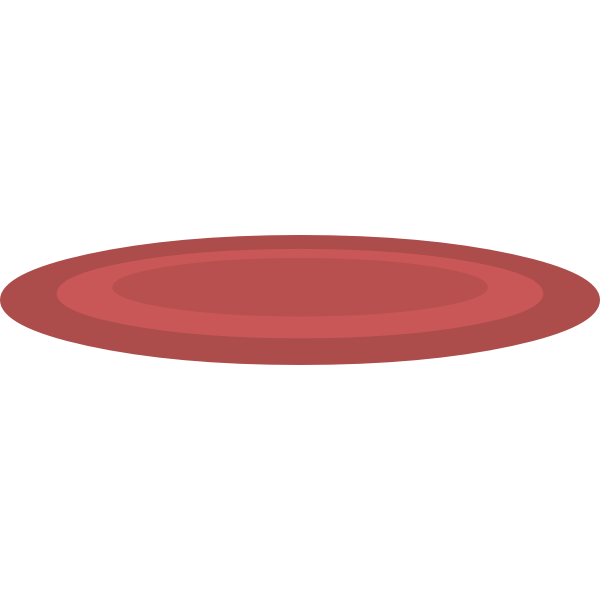 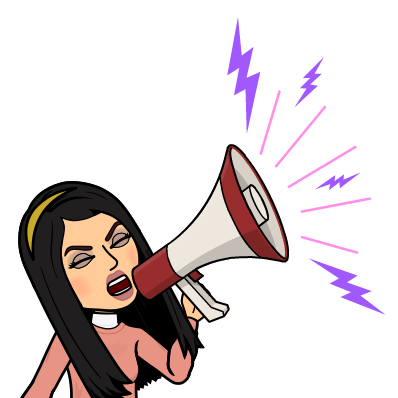 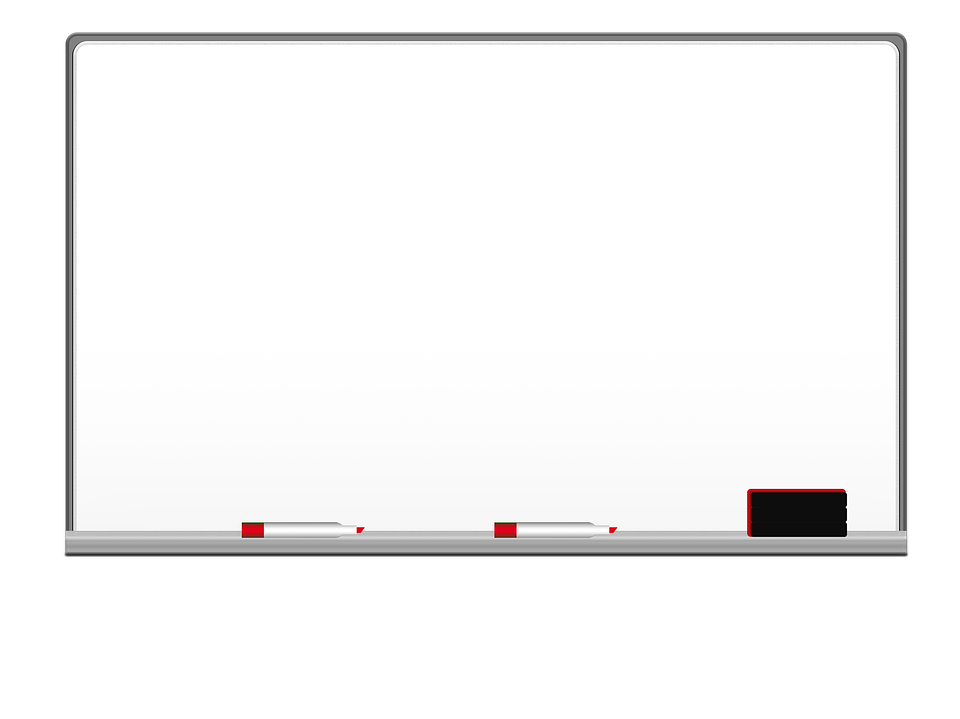 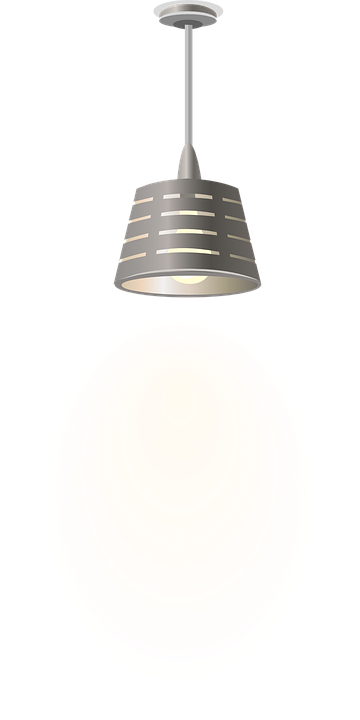 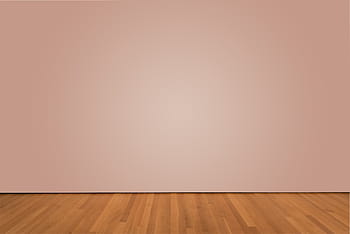 I love English
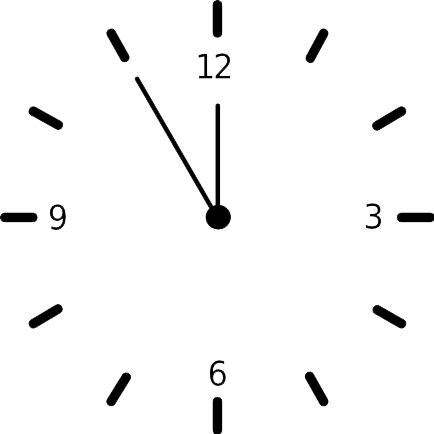 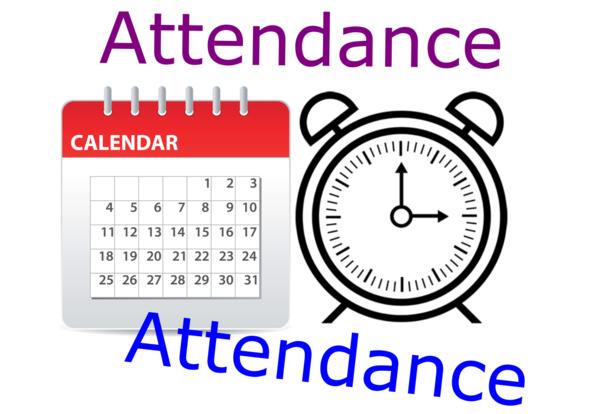 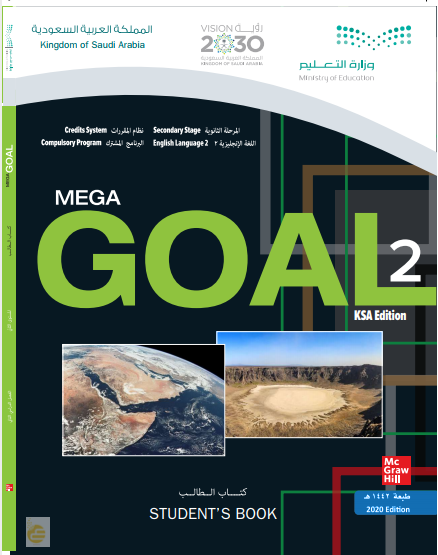 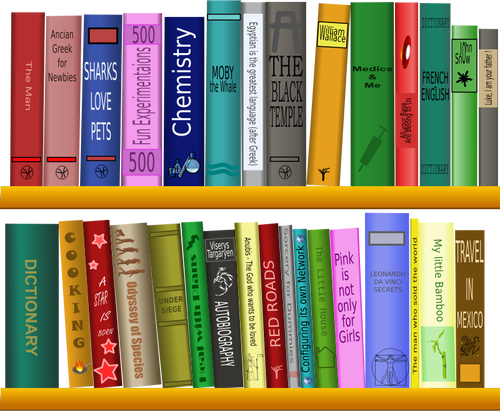 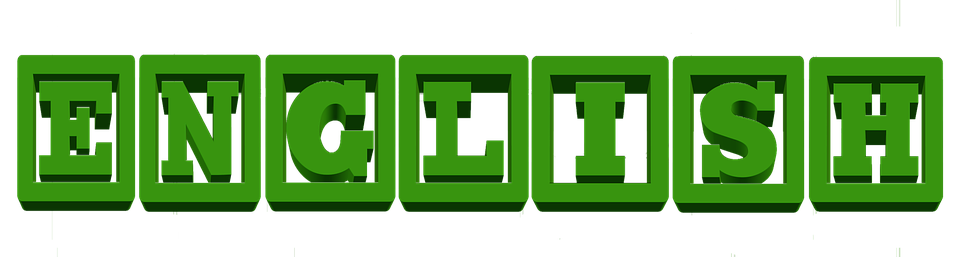 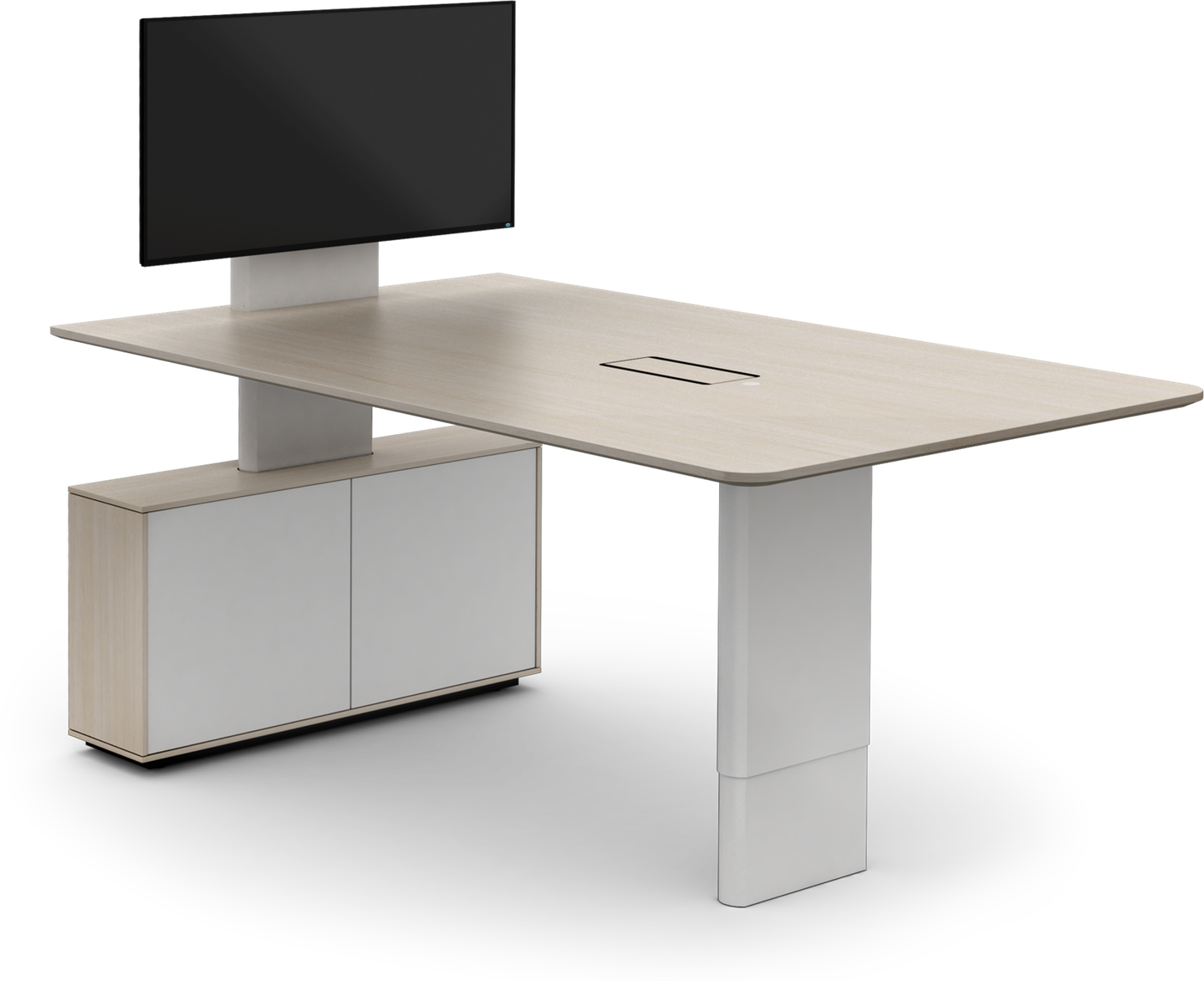 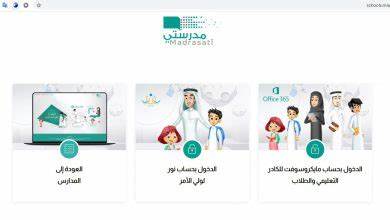 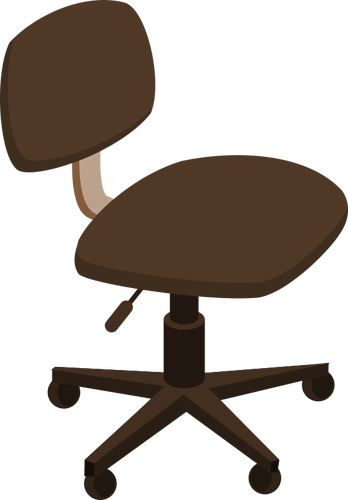 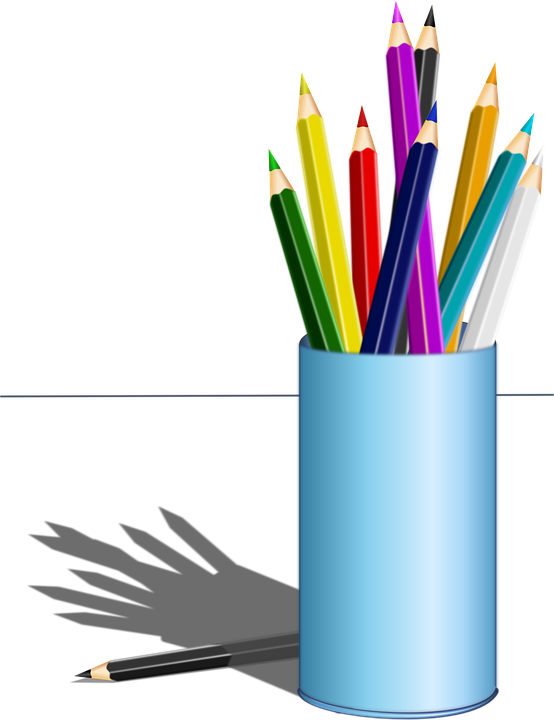 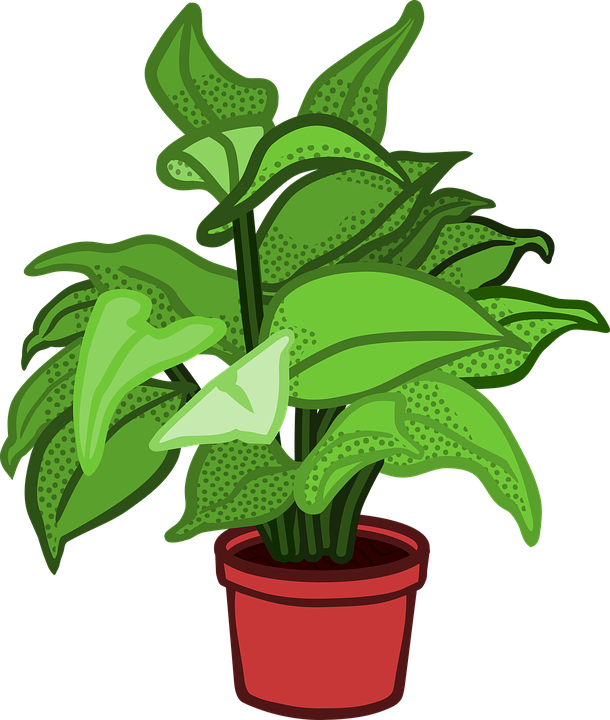 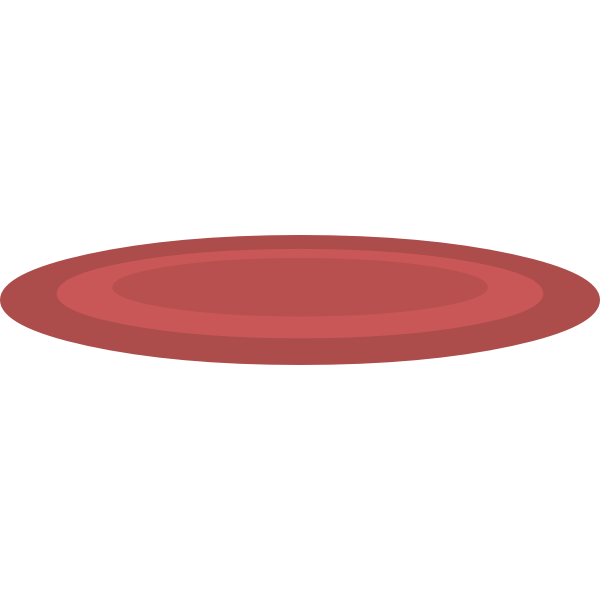 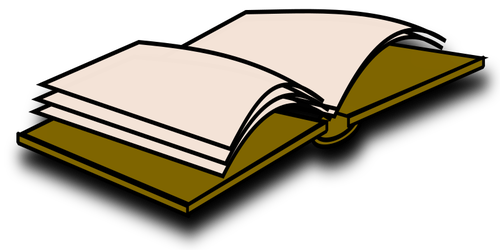 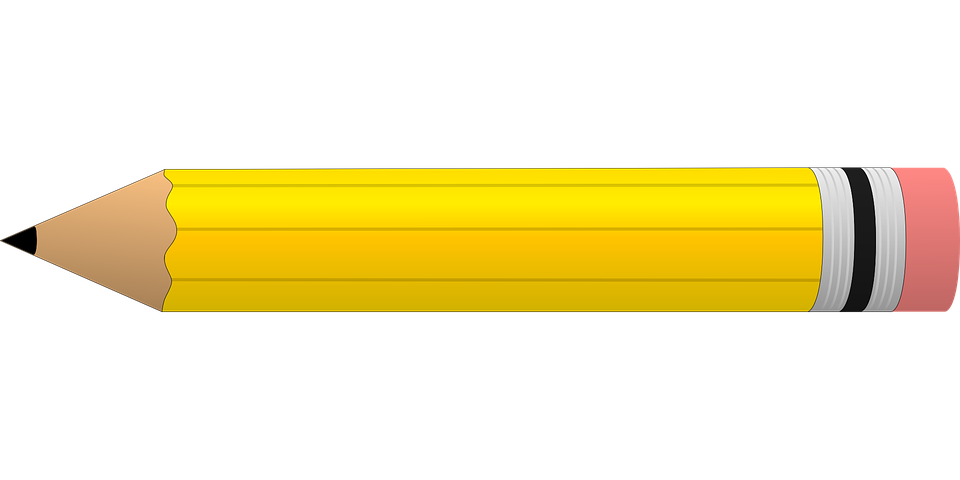 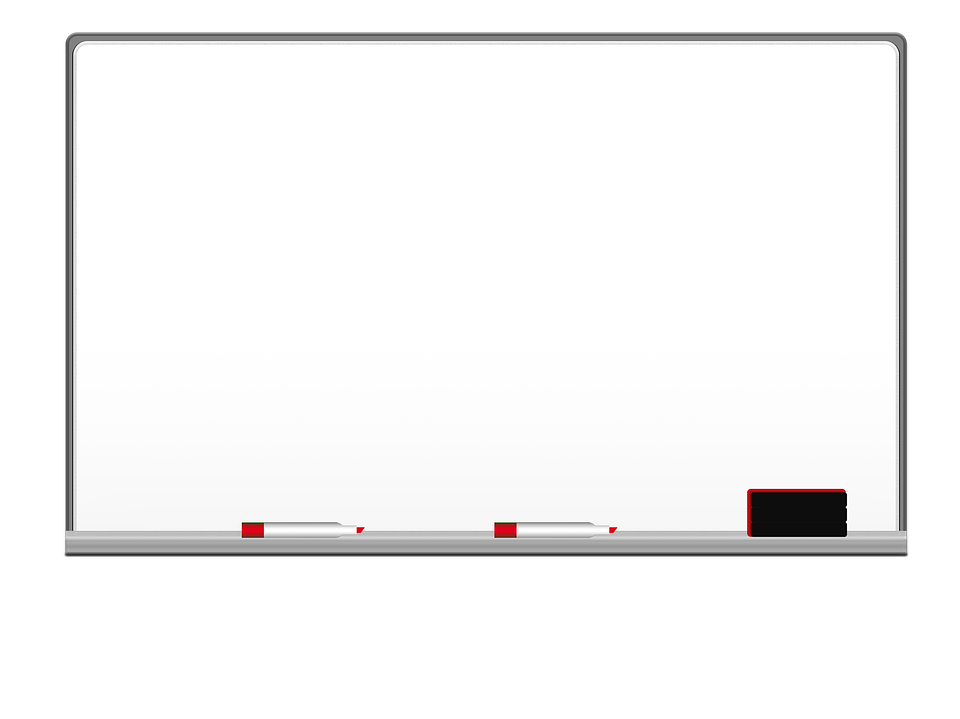 Homework
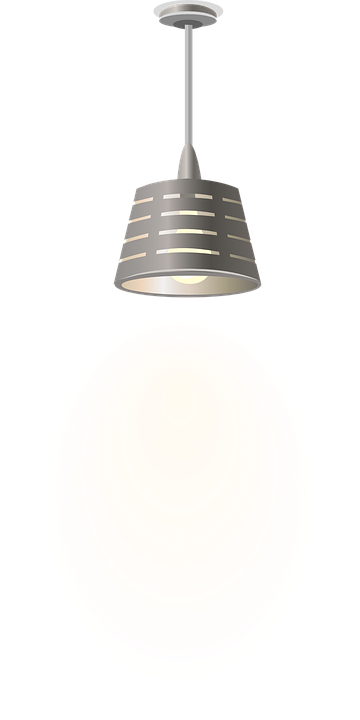 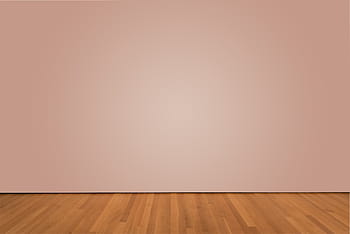 I love English
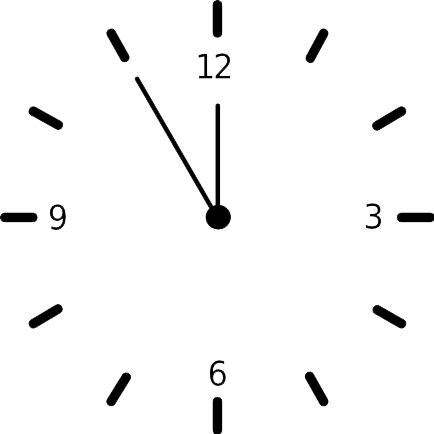 WORKBOOK Page29
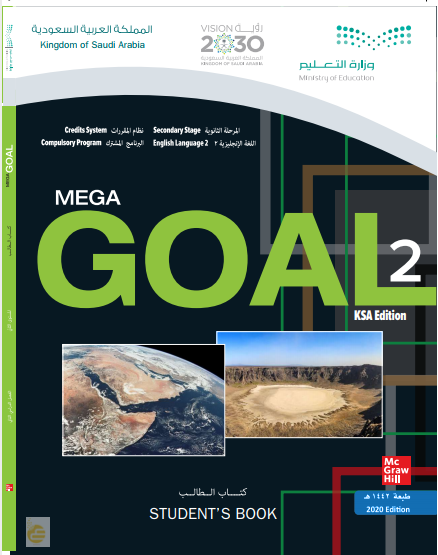 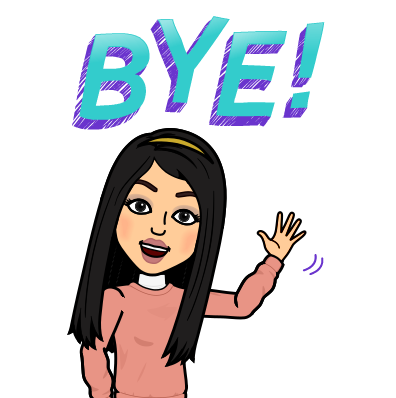 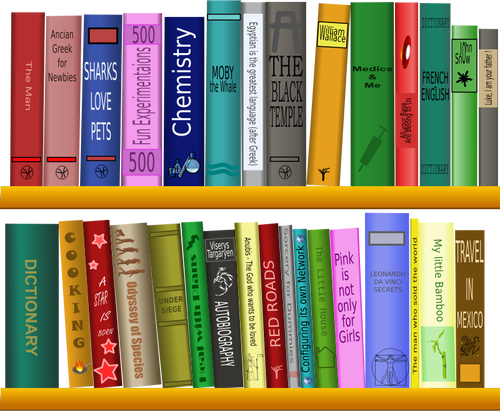 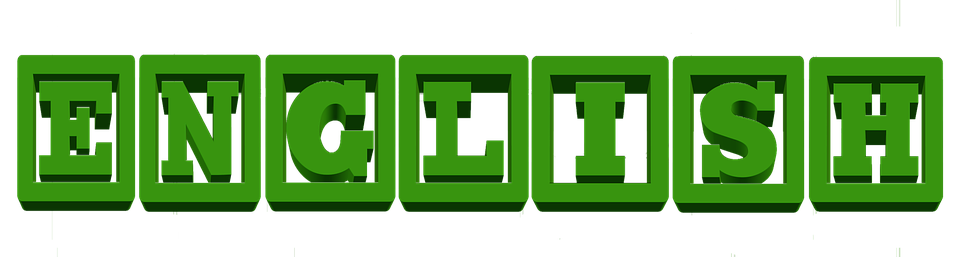 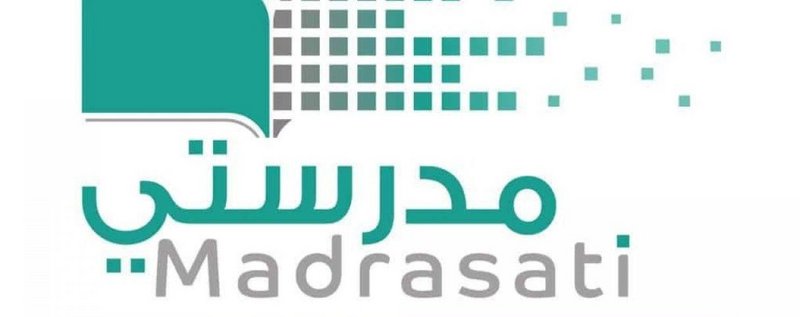 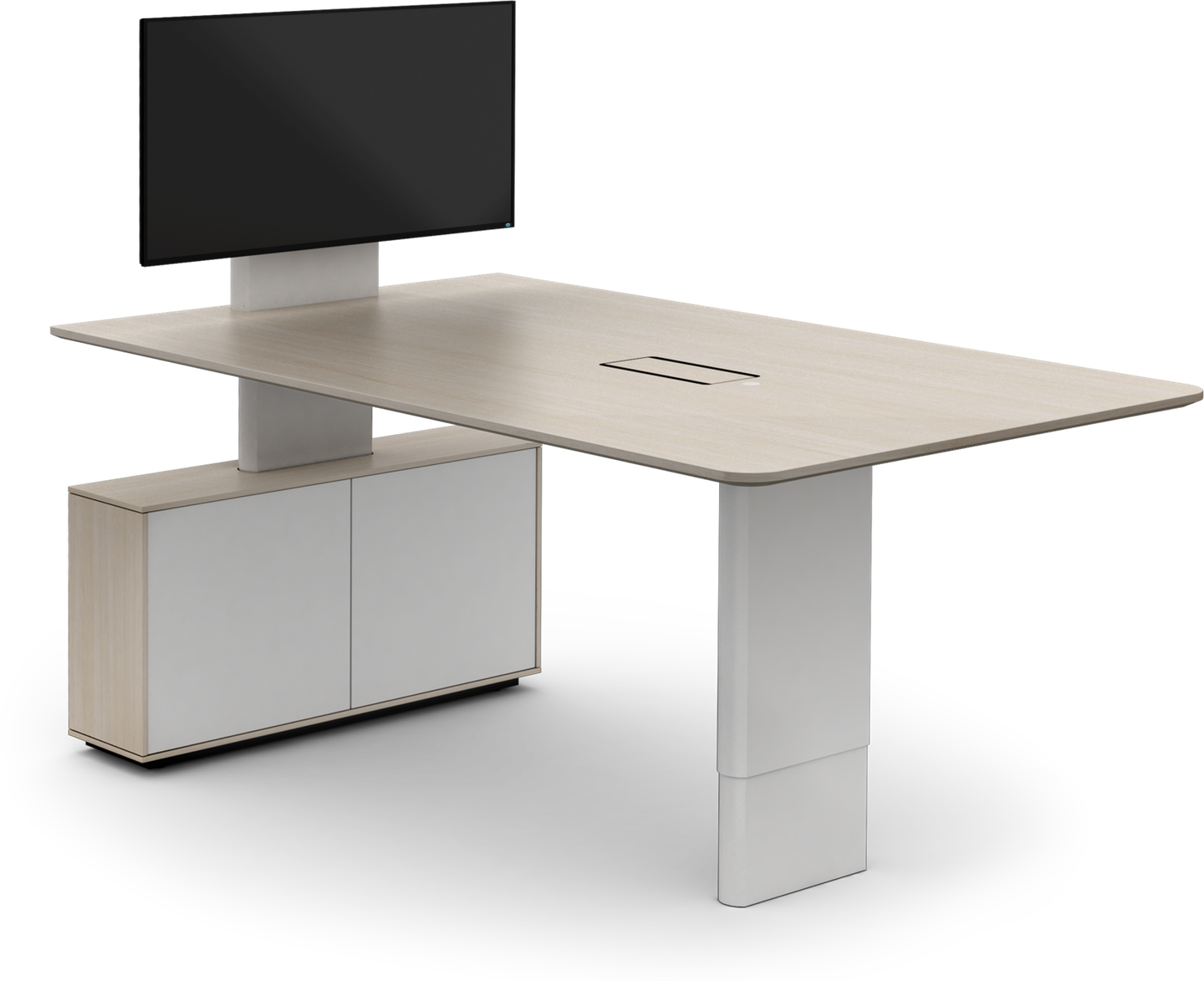 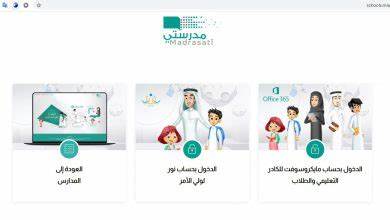 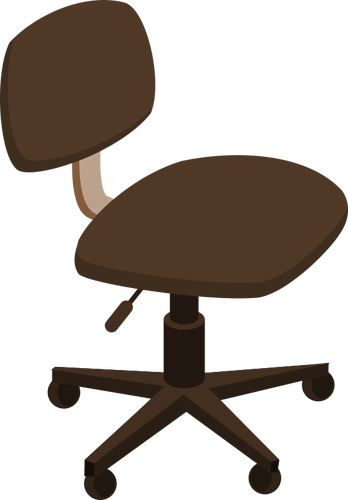 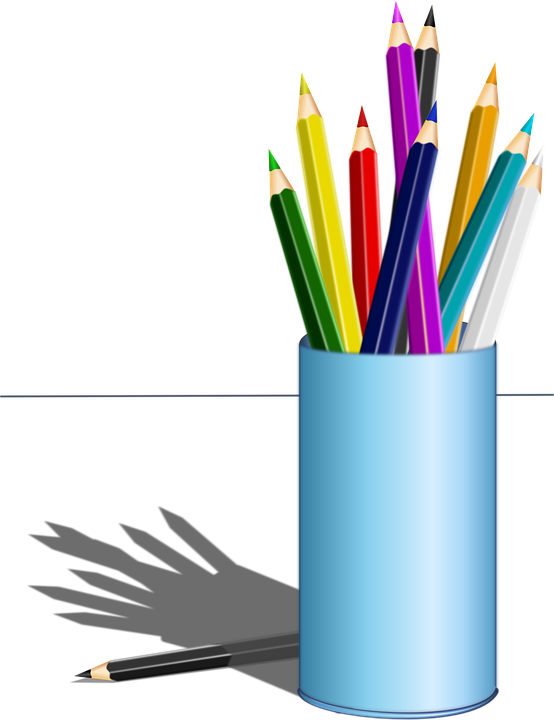 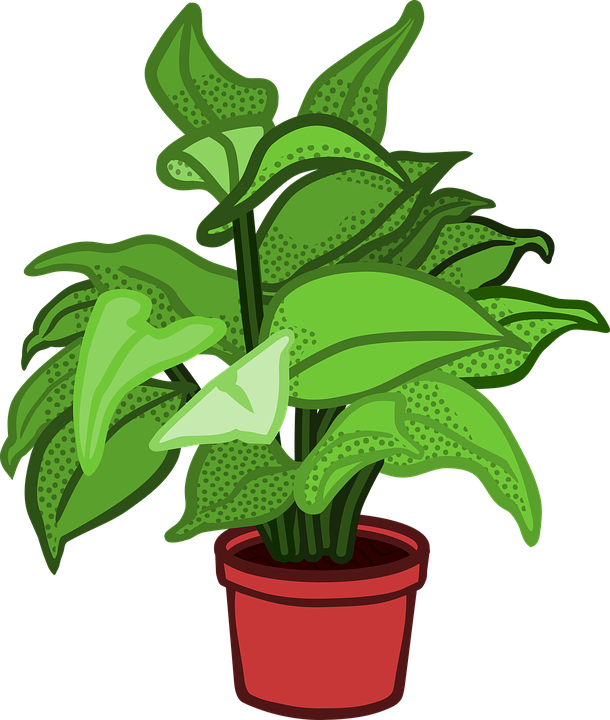 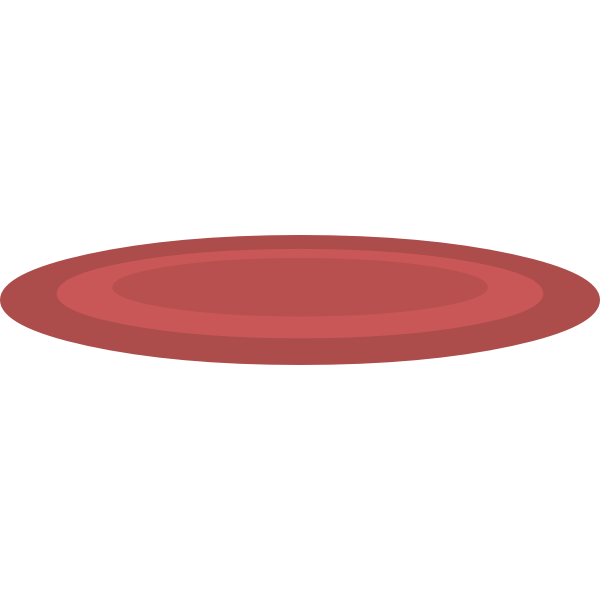 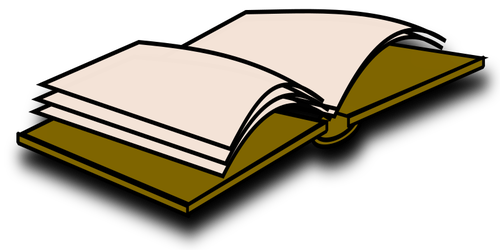 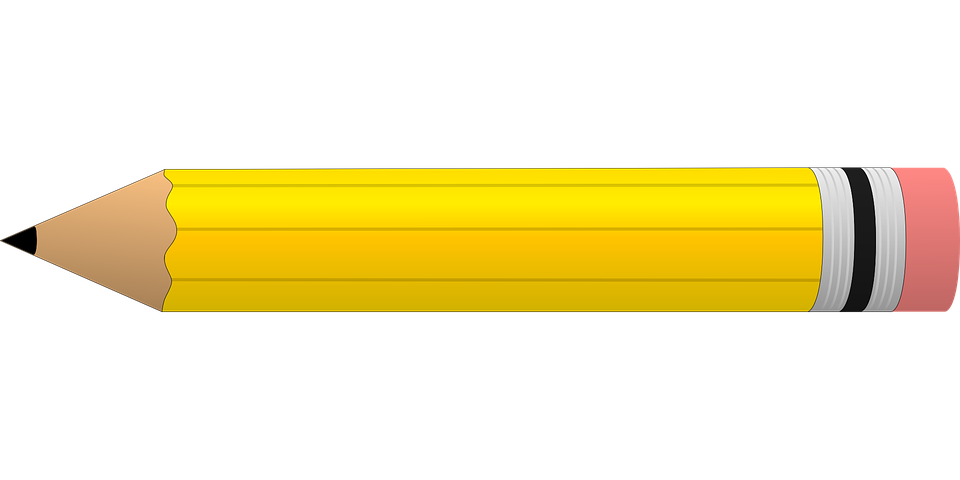 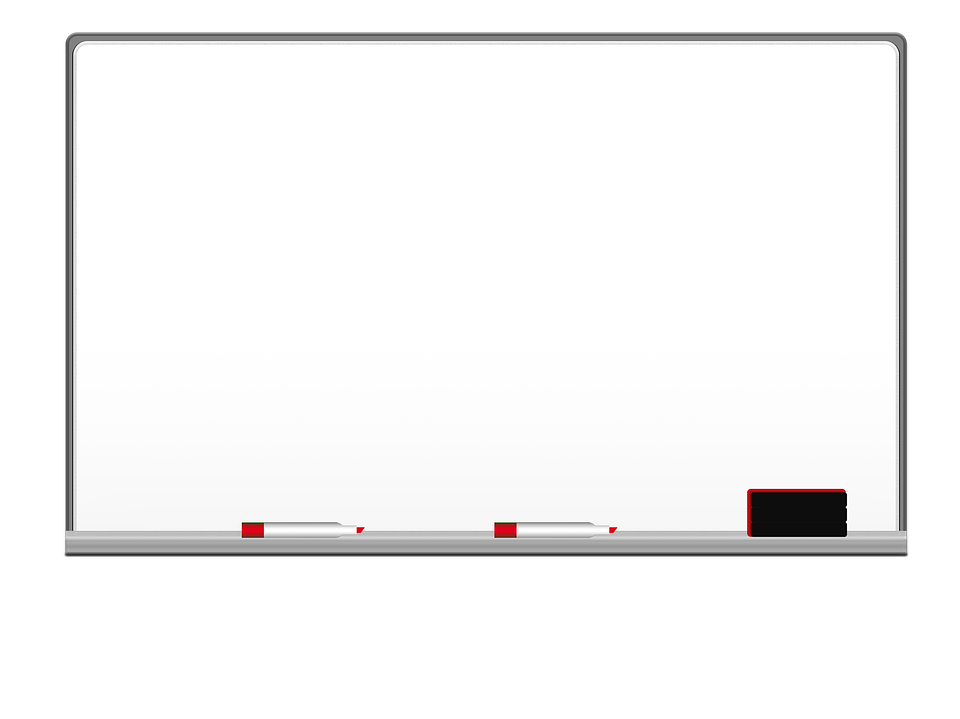 Homework
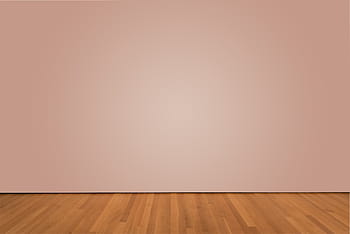 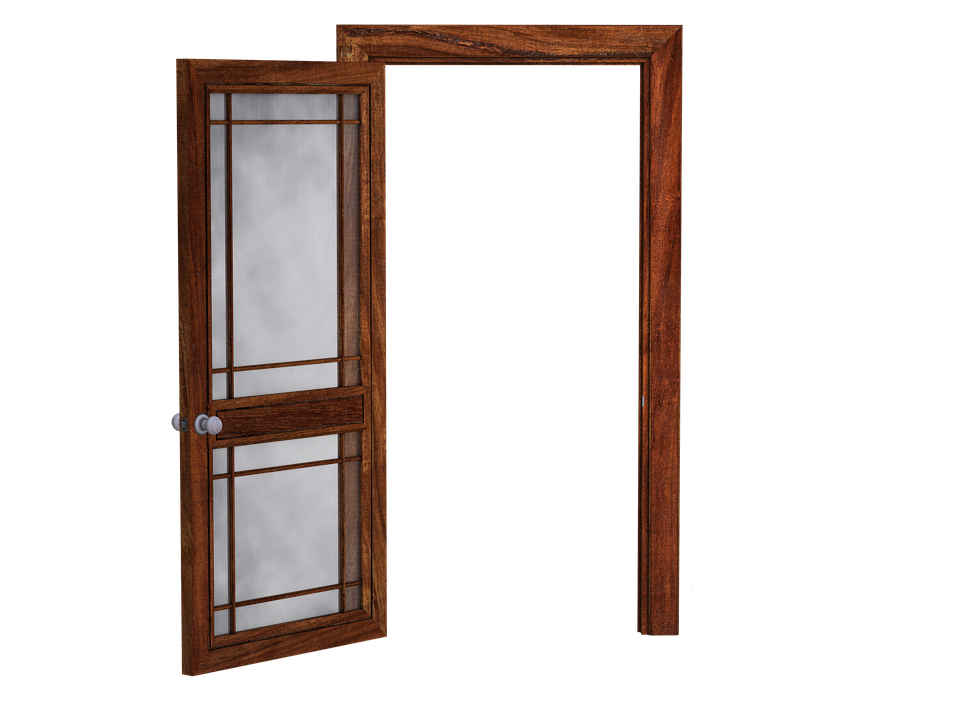 WORKBOOK Page29
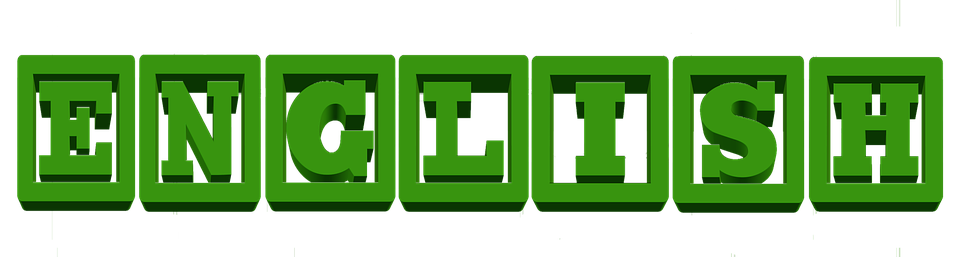 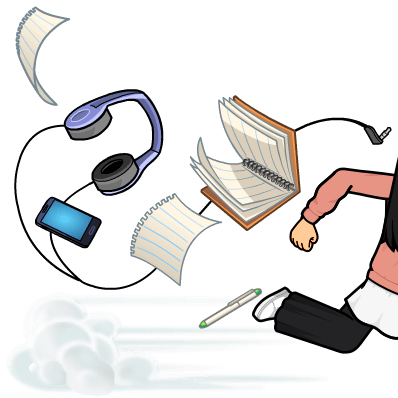 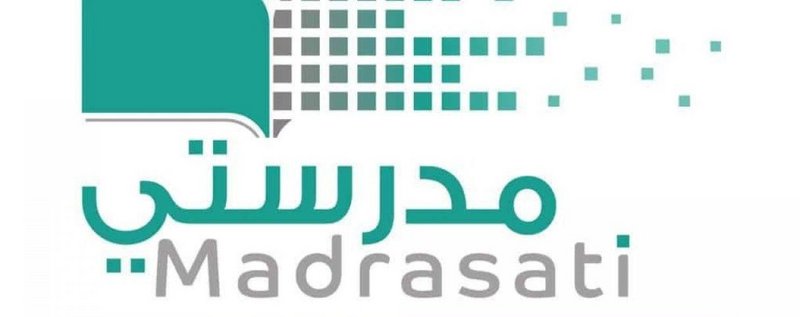 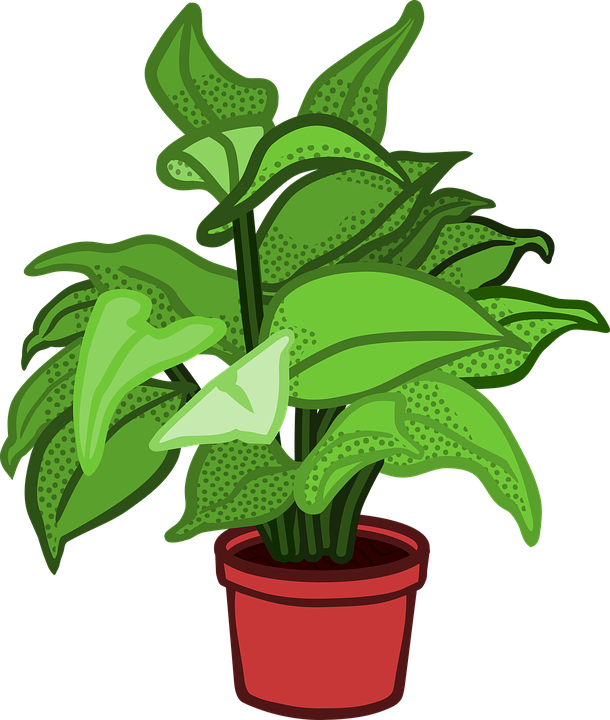 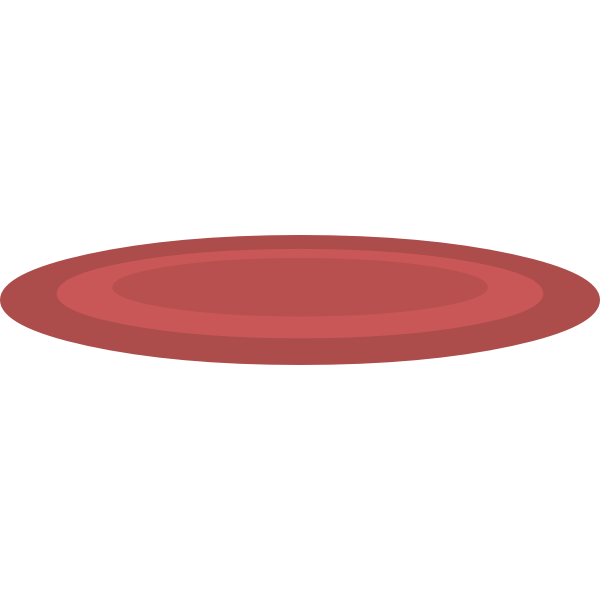 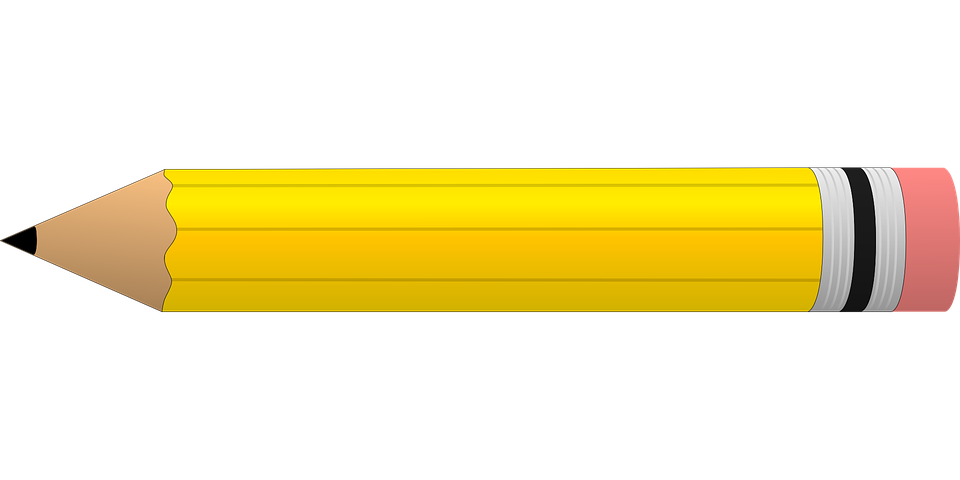 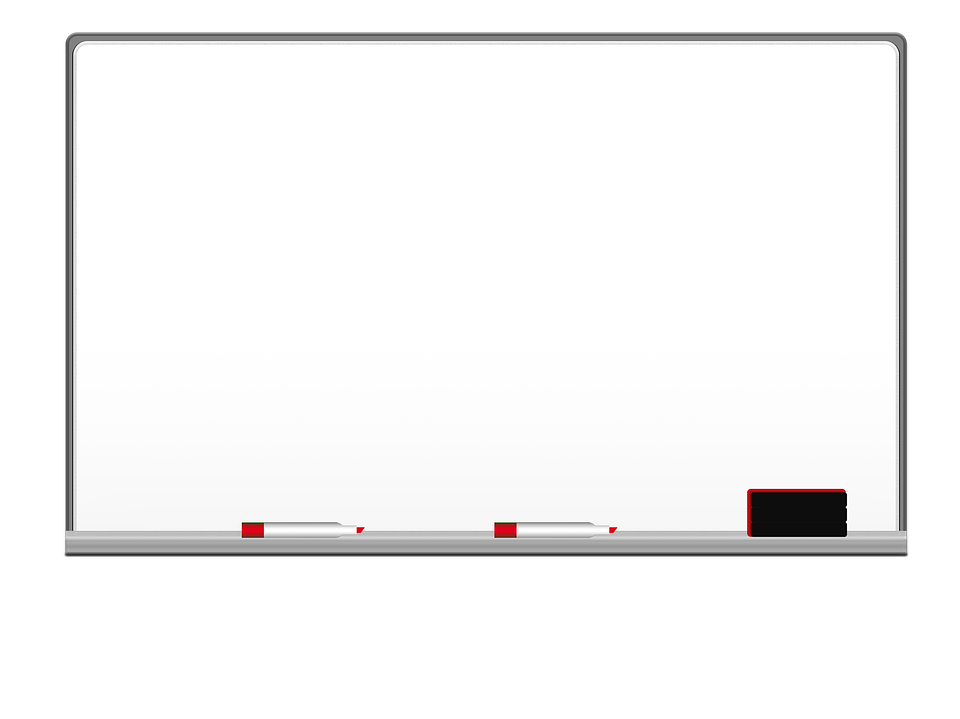 Homework
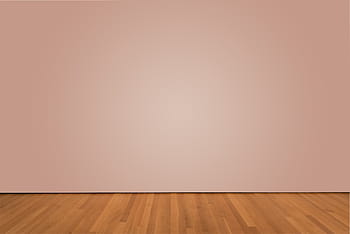 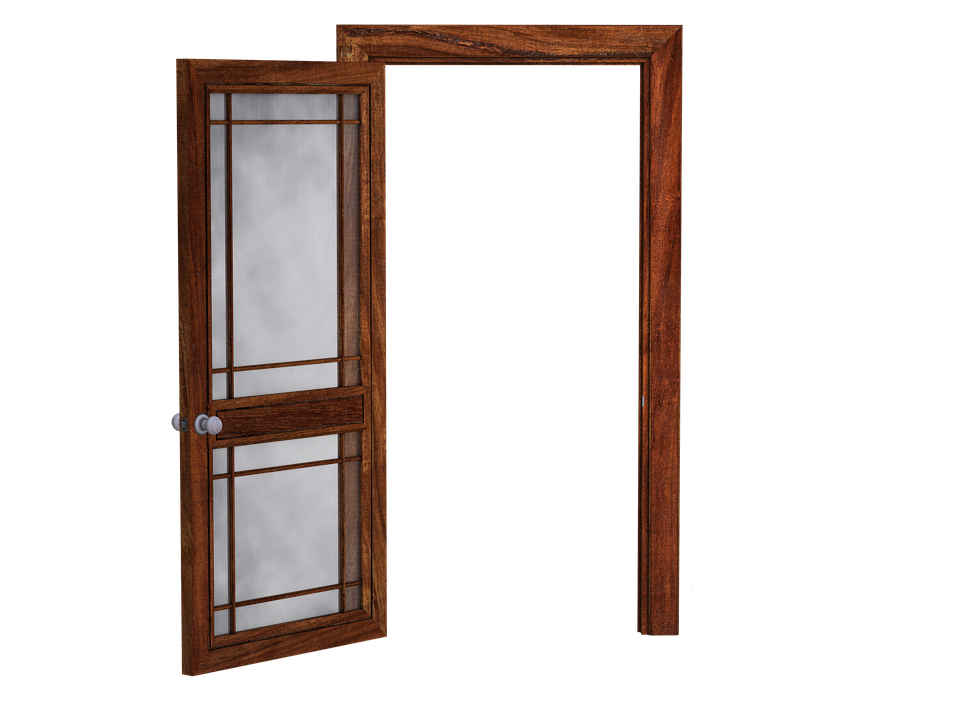 WORKBOOK Page29
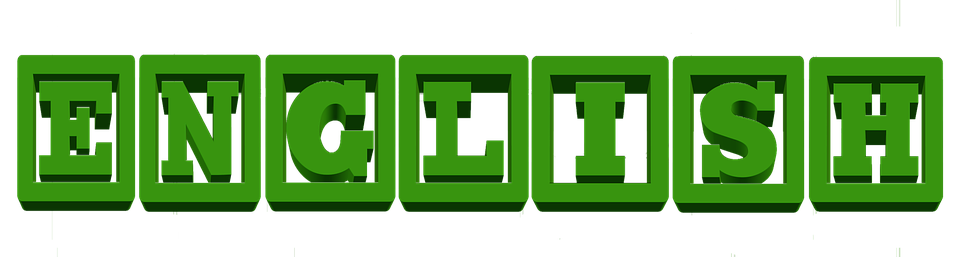 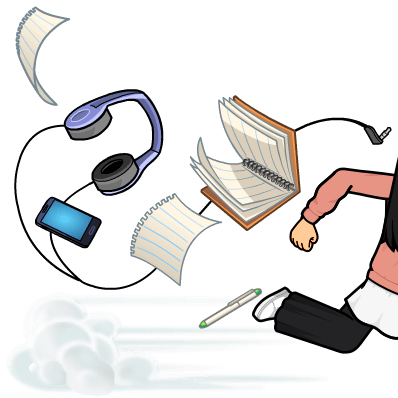 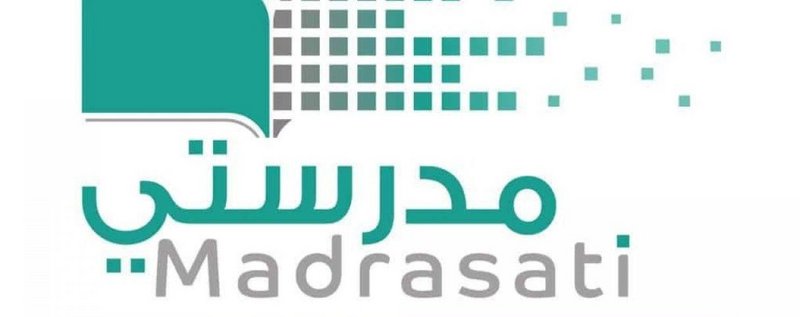 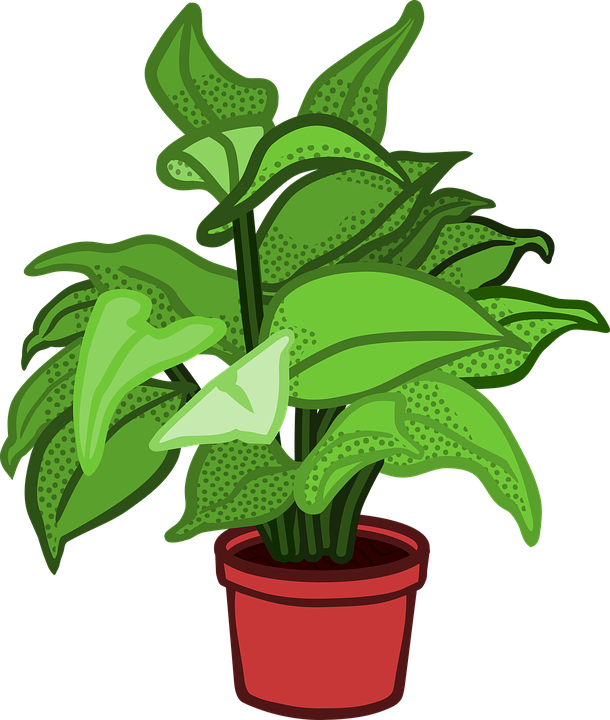 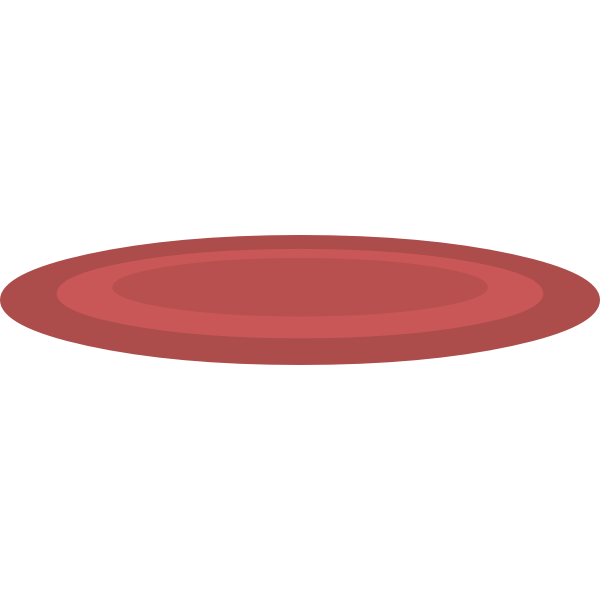 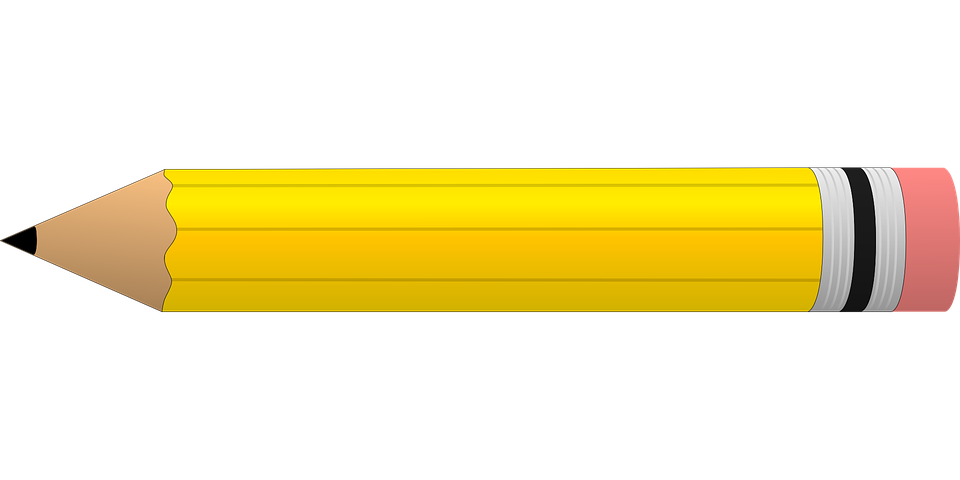 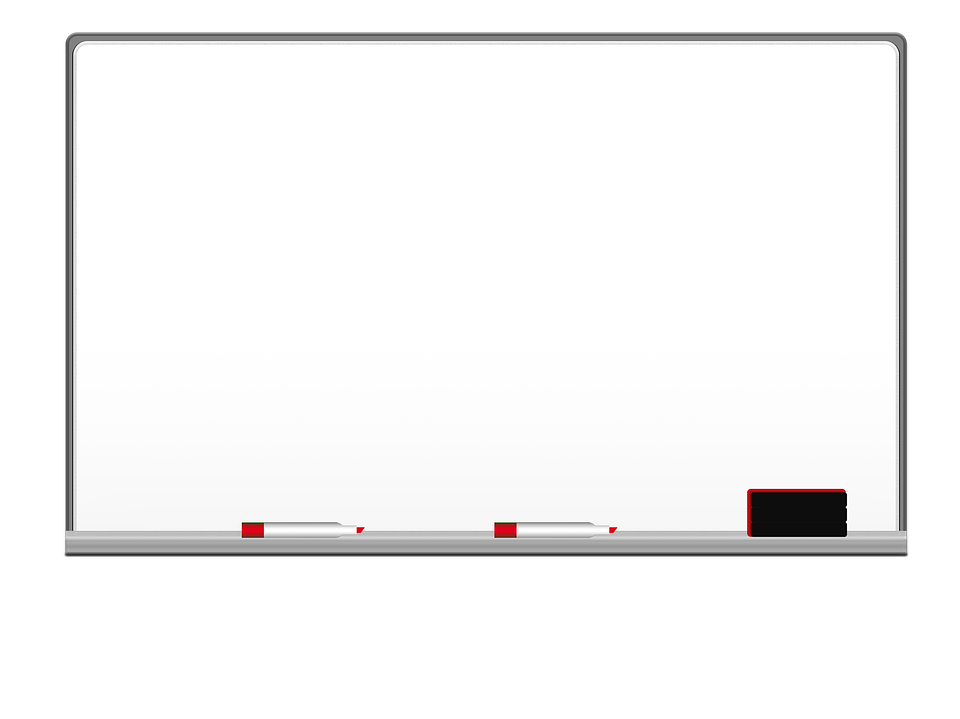 Homework
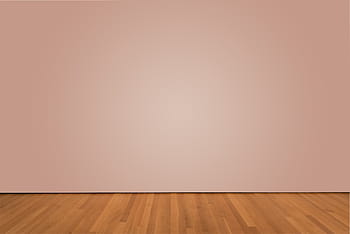 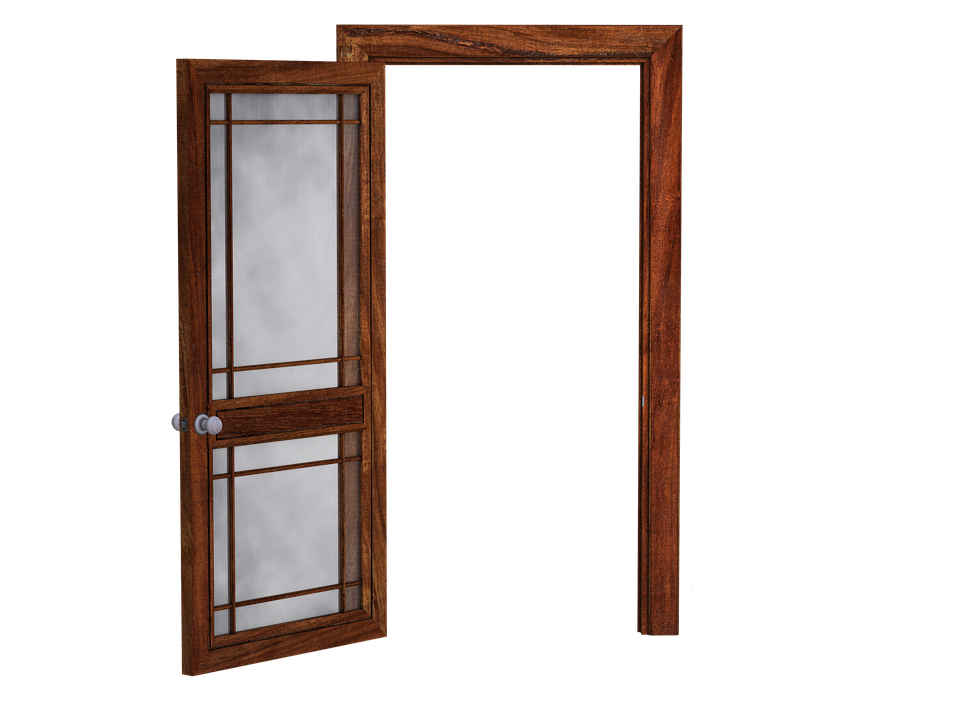 WORKBOOK Page29
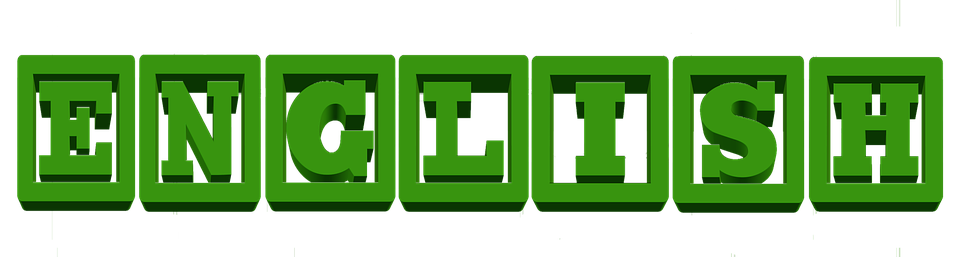 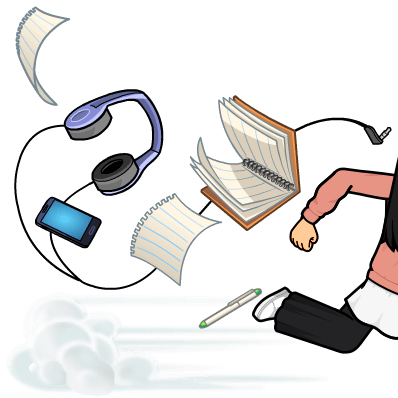 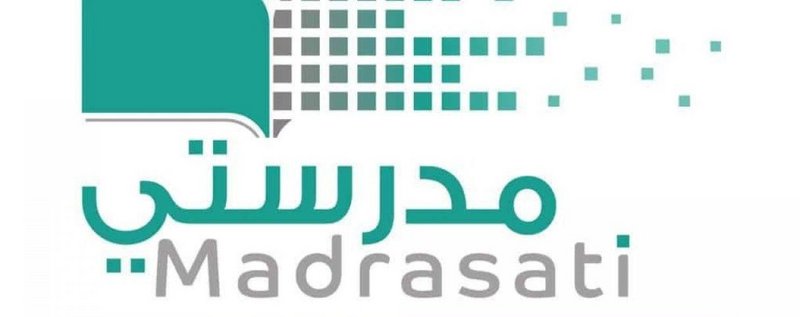 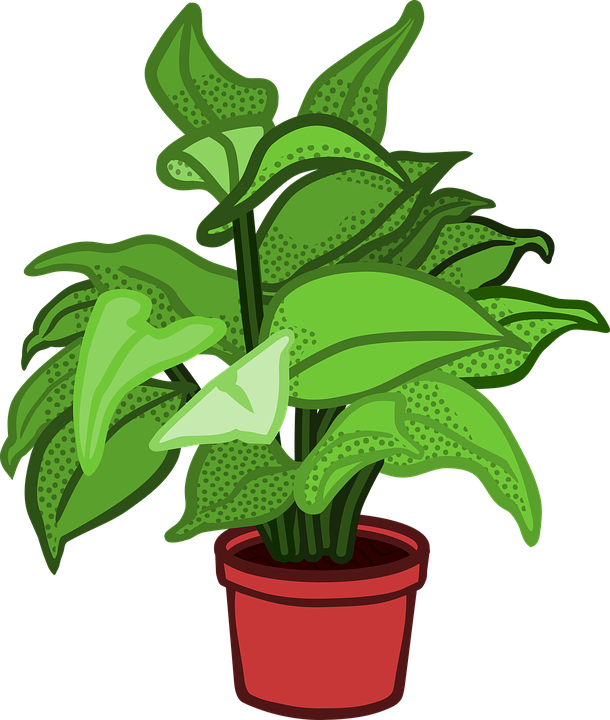 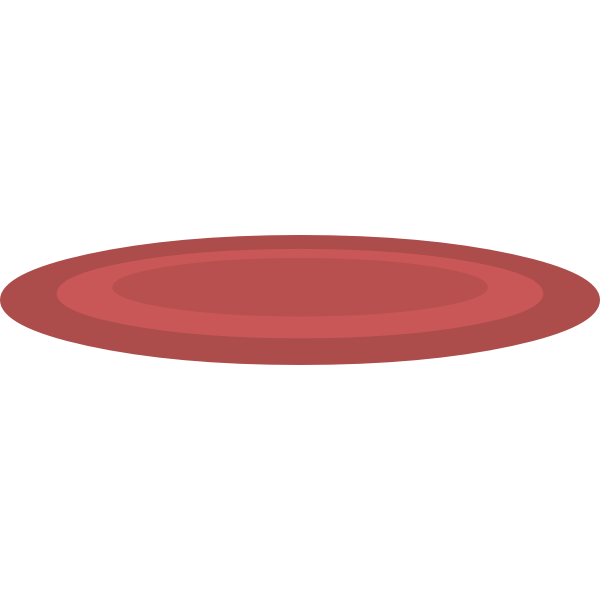 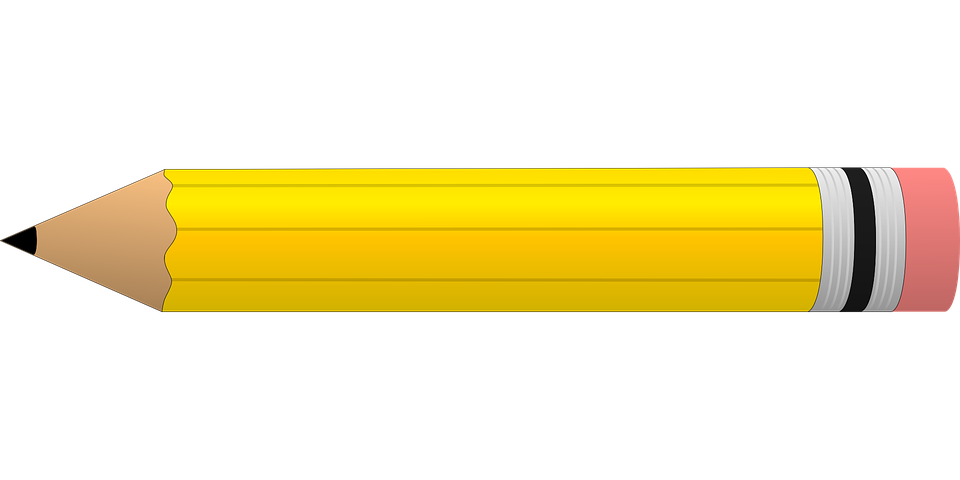 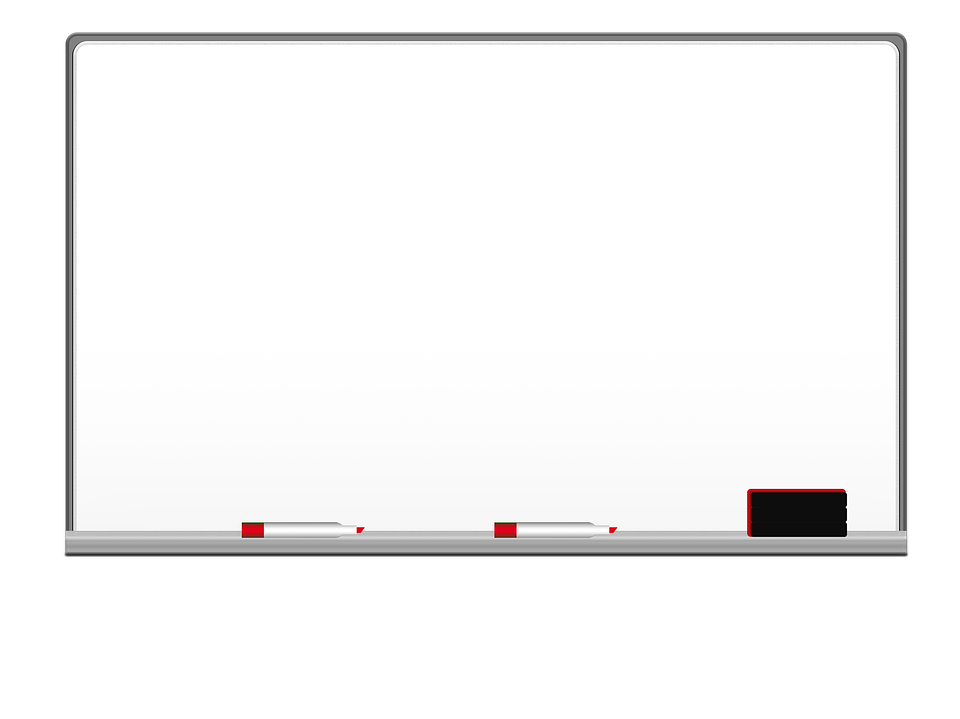 Homework
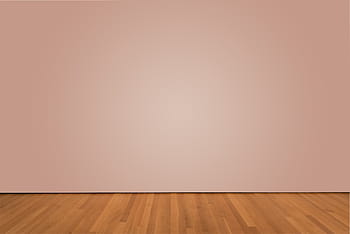 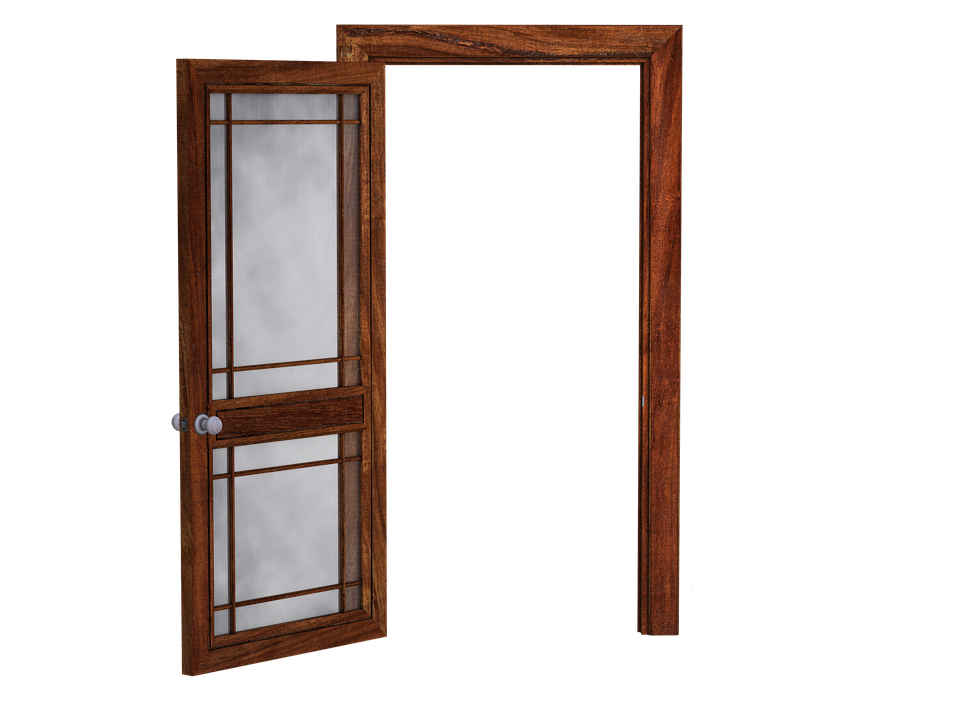 WORKBOOK Page29
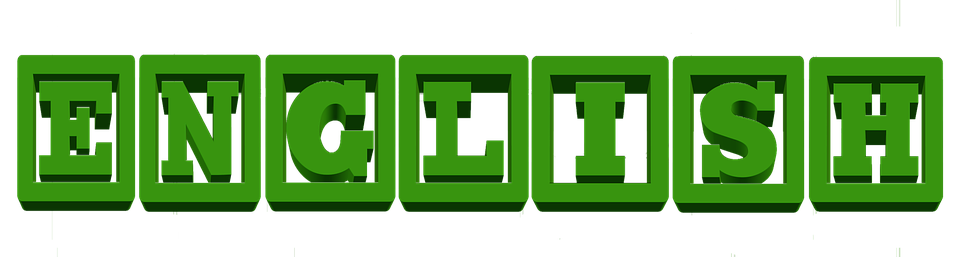 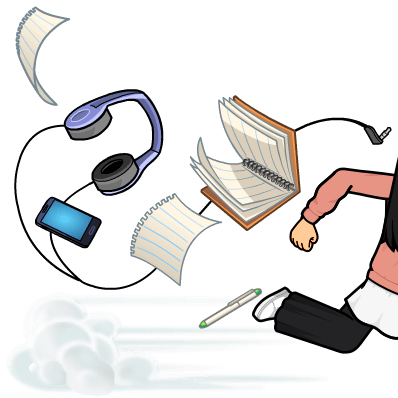 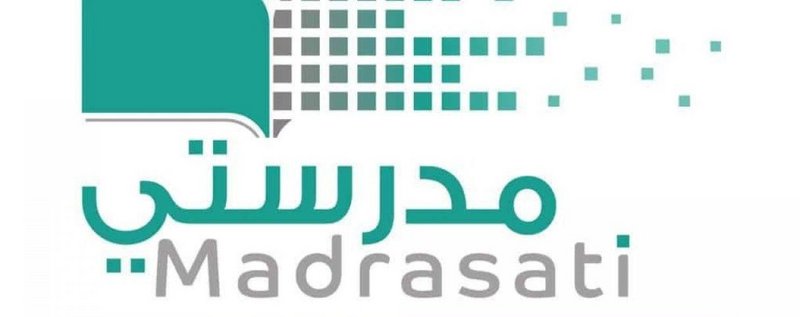 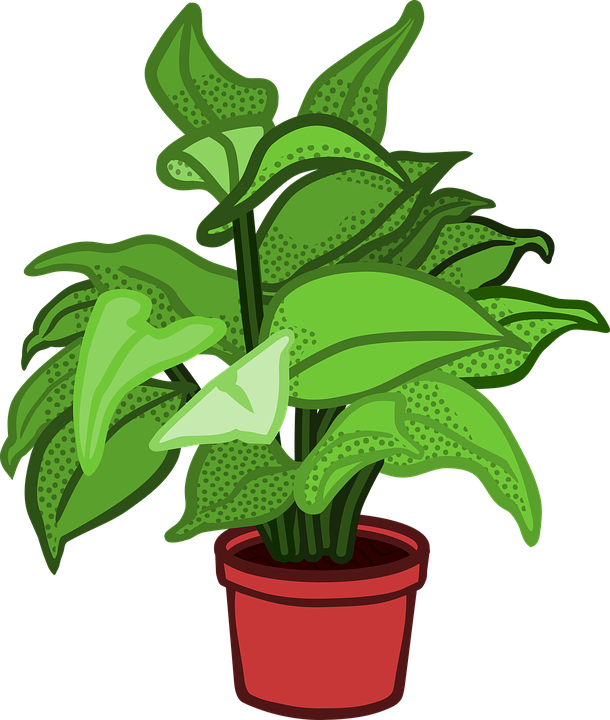 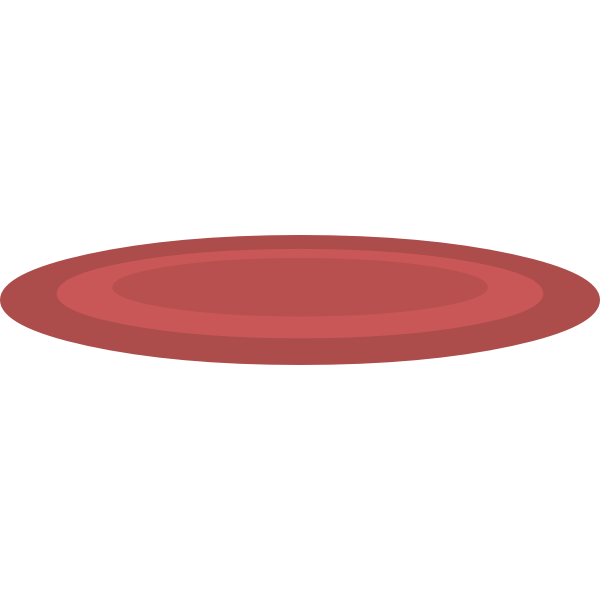 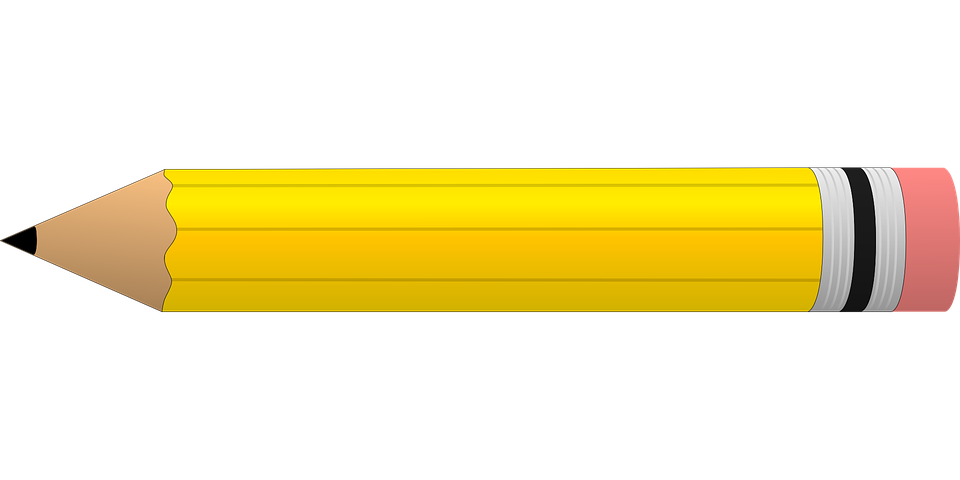 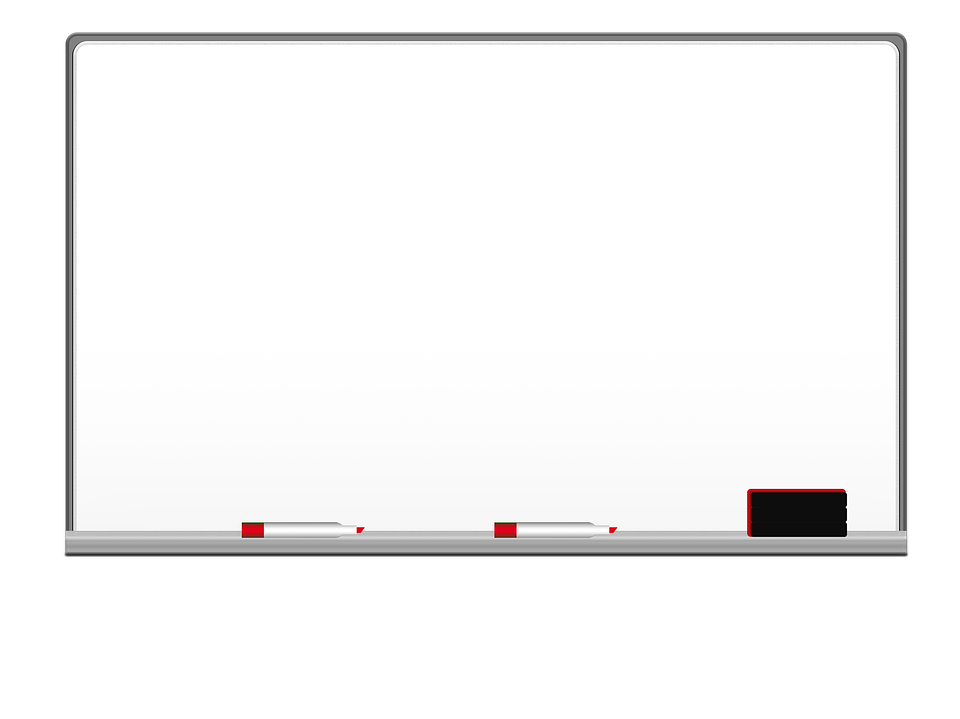 Homework
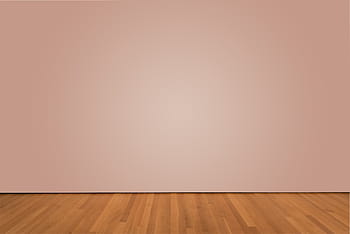 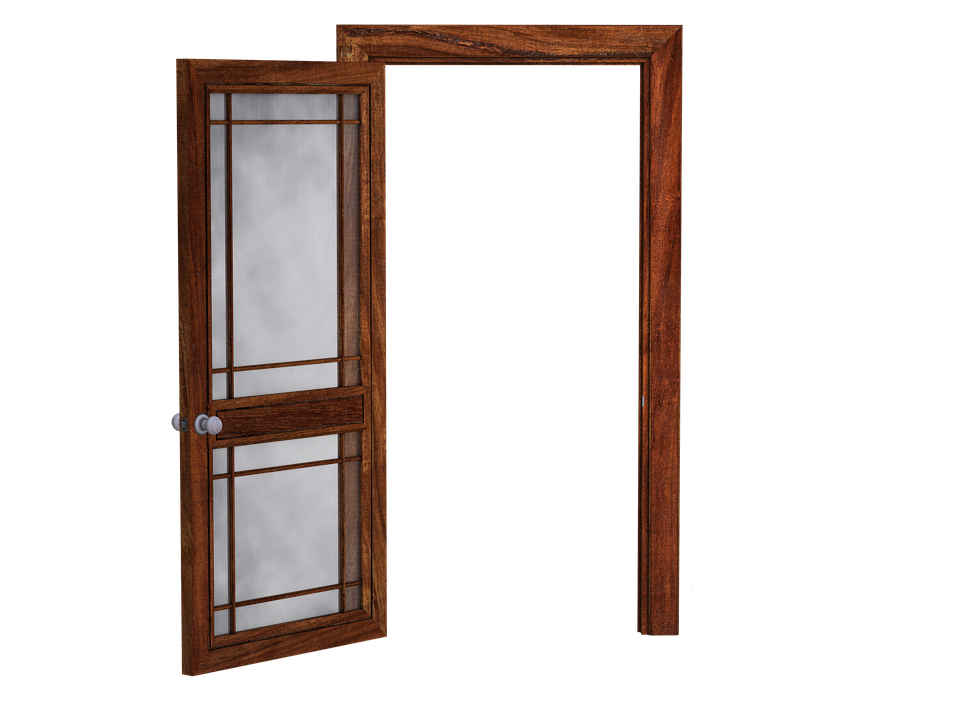 WORKBOOK Page29
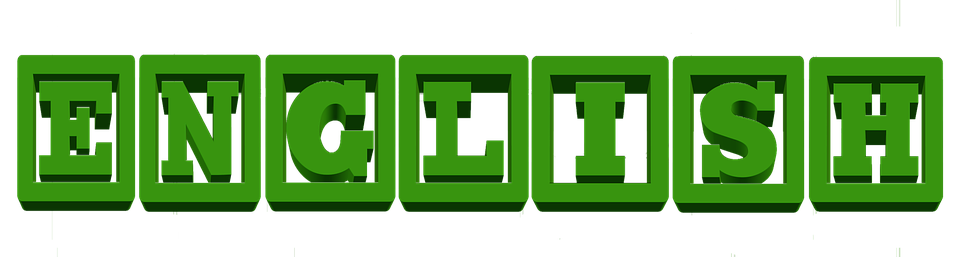 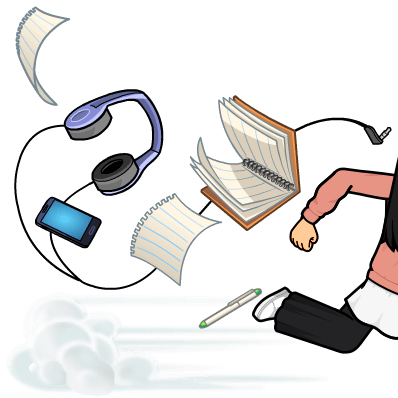 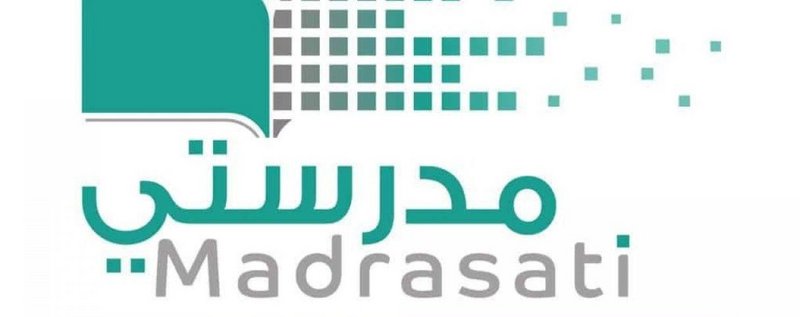 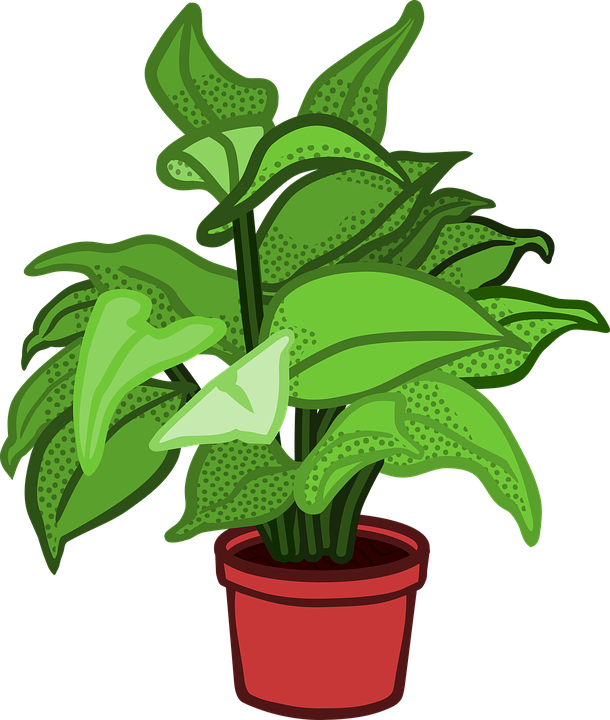 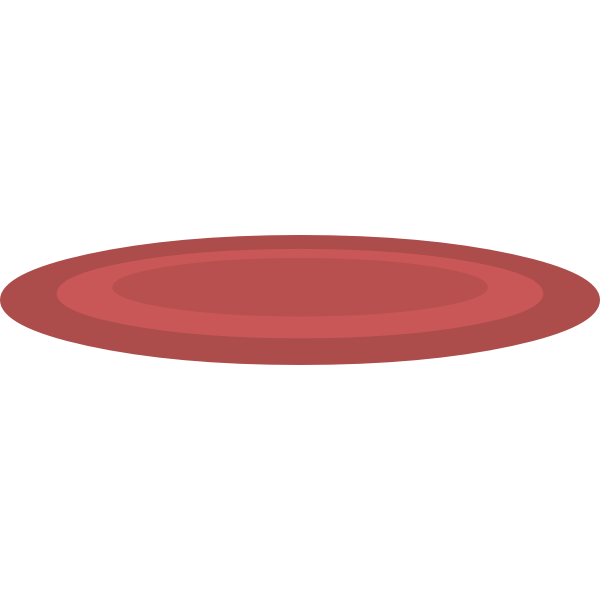 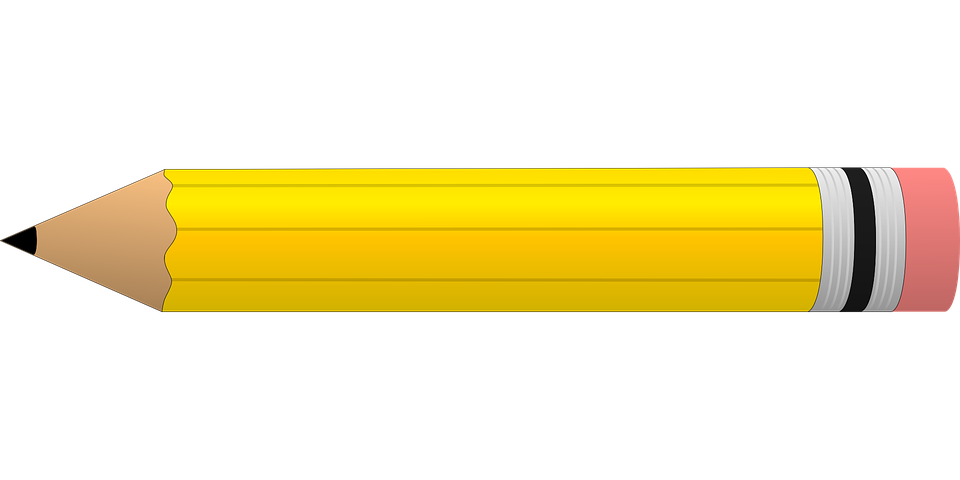 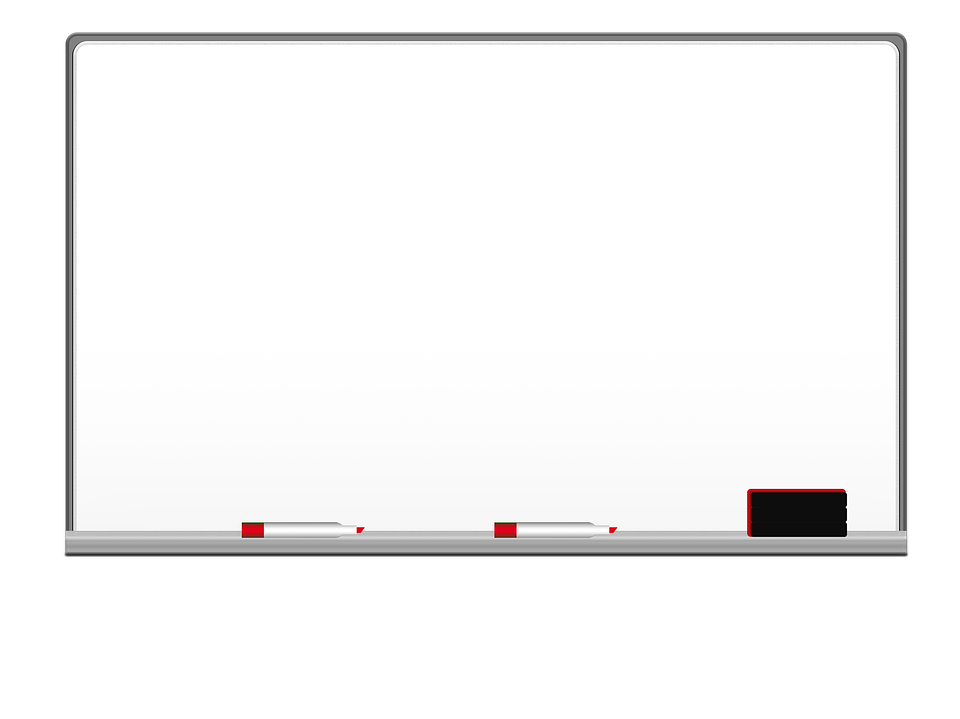 Homework
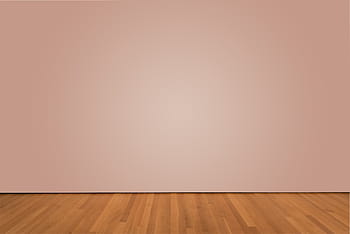 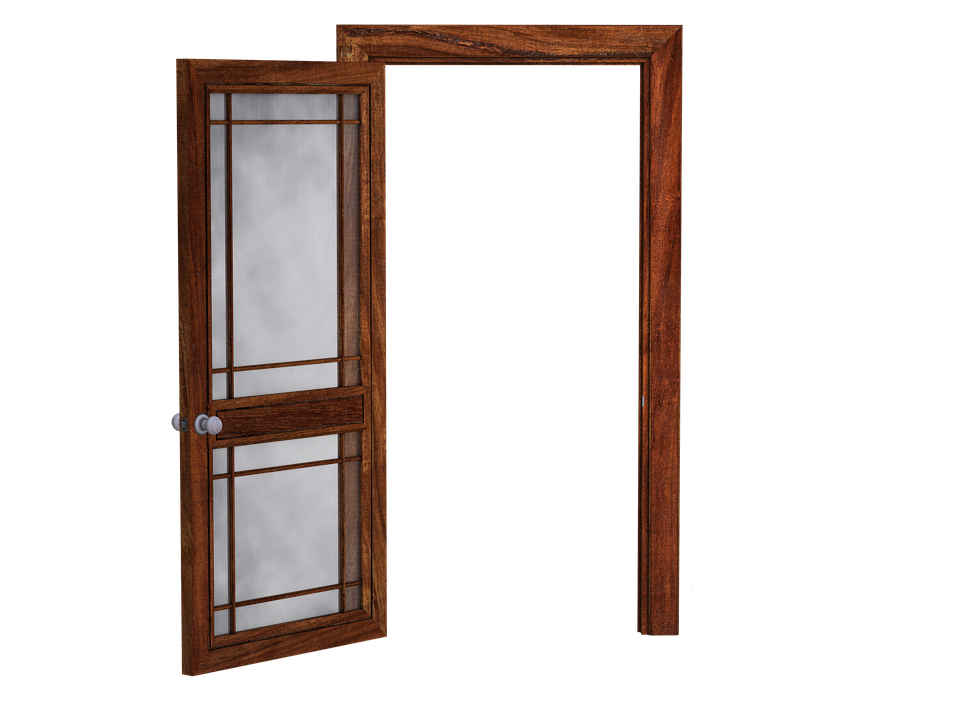 WORKBOOK Page29
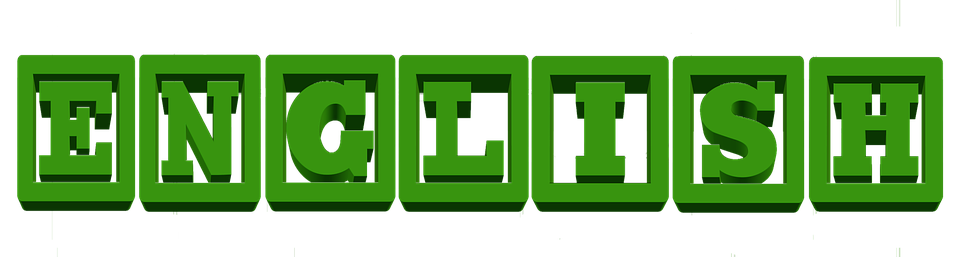 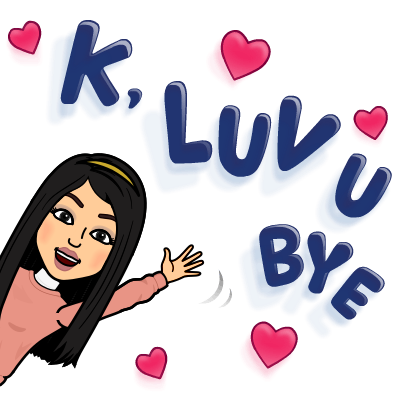 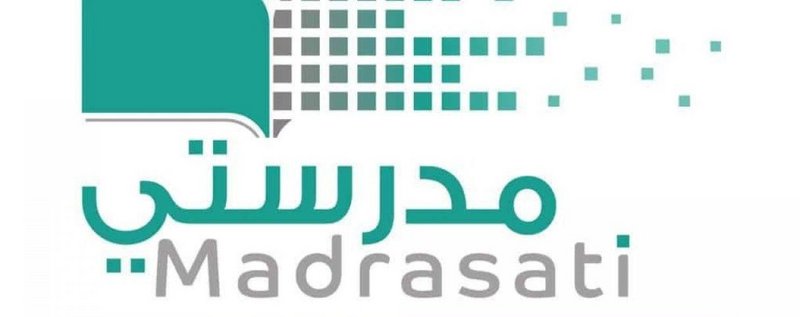 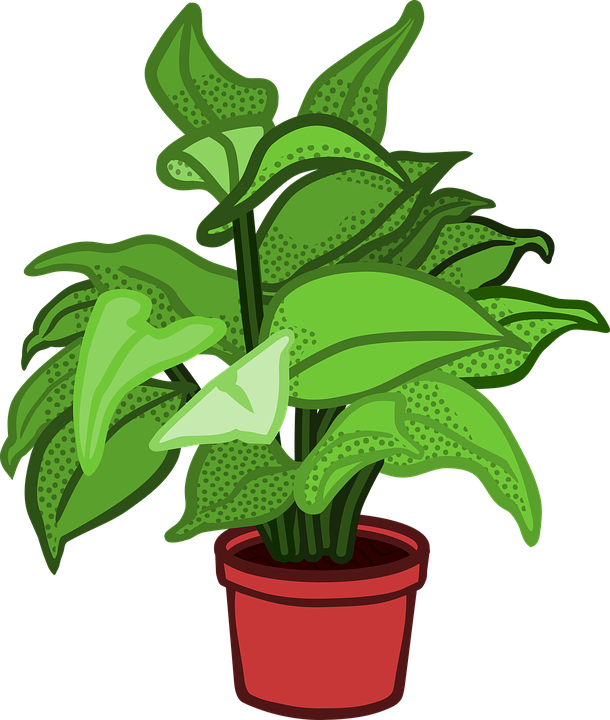 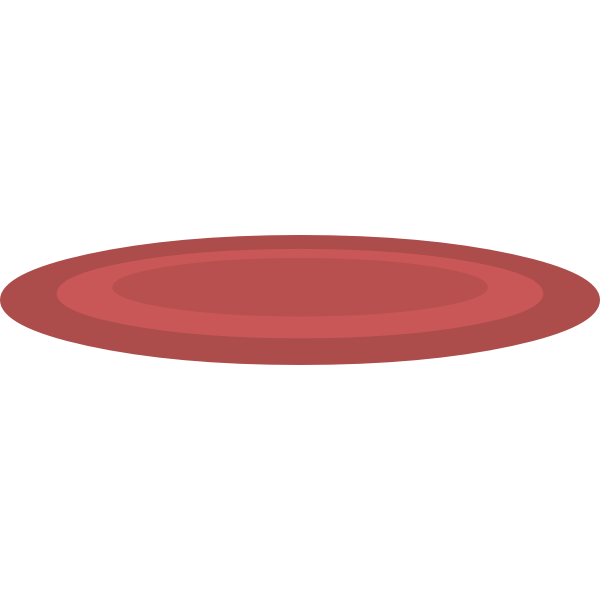